Бараннікова Галина Ориславівна

Освіта – вища
ВНЗ – Тернопільський  державний педагогічний інститут
Дата  закінчення – 1992 рік
Факультет – філологічний
Спеціальність – учитель української  мови  і  літератури
Категорія – вища, старший вчитель
Курси підвищення кваліфікації при ТОКІППО 25.05.2018 р.
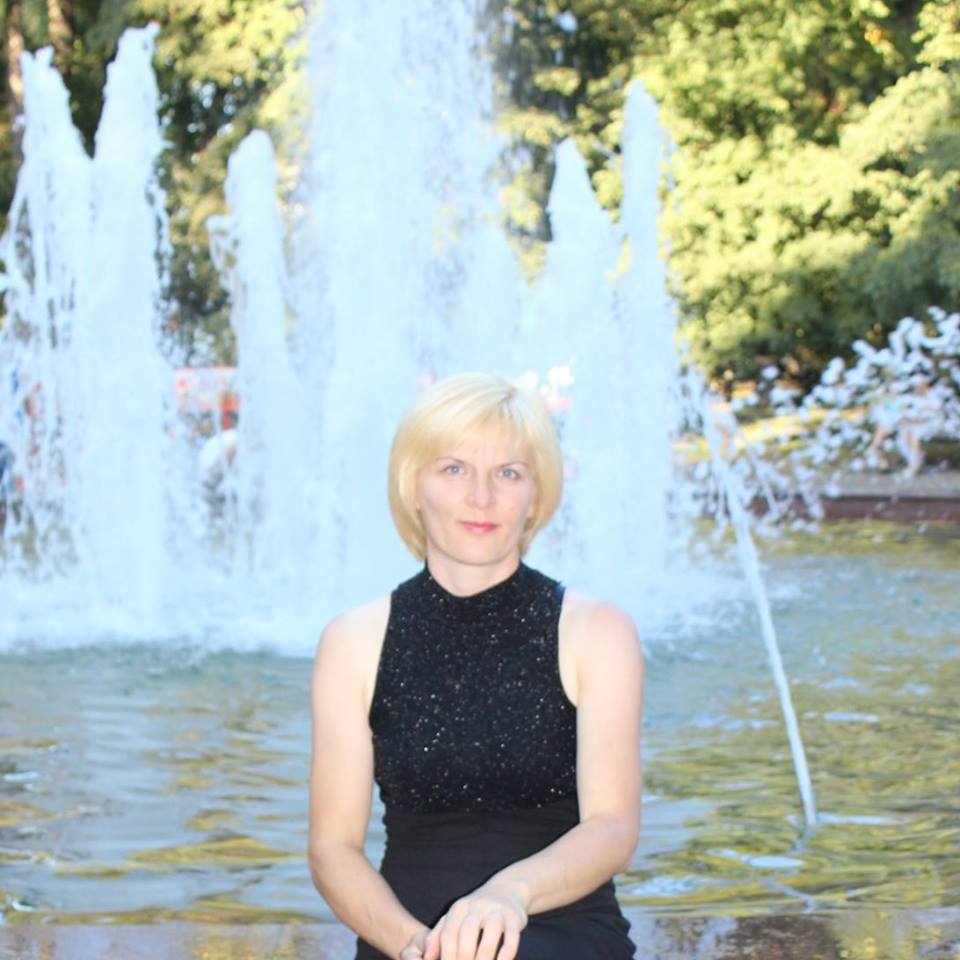 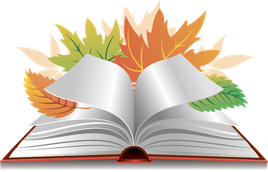 Зміст
Світлини практичних занять  та заходів
Про вчителя
Теоретичне обґрунтування методичної проблеми
Світлини позакласних заходів
Резіультативність 
учнів
Досягнення вчителя
(виступи, конкурси , публікації)
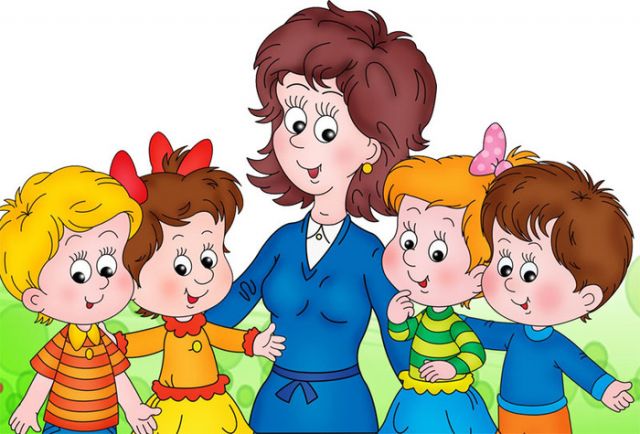 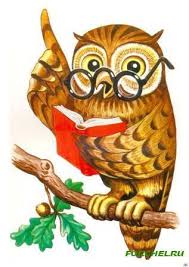 Моє кредо:
«Не буде вогника у Вас – Вам ніколи не запалити його в інших».
В.О.Сухомлинський
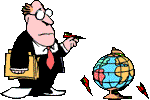 «Якщо знання – це новий капітал,                                                        то інновації – нова валюта».
                                                                                                        Кевін Келлі
Тема досвіду:
Формування ключових компетентностей  учнів на уроках  української мови та  літератури шляхом використання інноваційних методів навчання .
Провідна наукова ідея:
вміло використаний на уроках словесності арсенал інноваційних технологій допомагає актуалізувати здібності обдарованої особистості, спрямувавши їх на продуктивну компетентну діяльність
Актуальність досвіду: 

сприяє виконанню завдань Національної доктрини розвитку освіти;
  забезпечує розвиток творчої особистості дитини;
 сприяє позитивній мотивації учнів ;
потребі в самопізнанні,    самореалізації та самовдосконаленні;
  оригінальний підхід до побудови структури сучасного уроку;
  розвиває аналітичне мислення
  формує в учнів навички самооцінки та самоконтролю
  диференціює та індивідуалізує процес навчання.
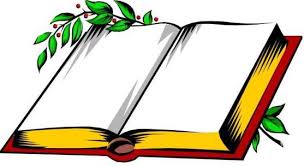 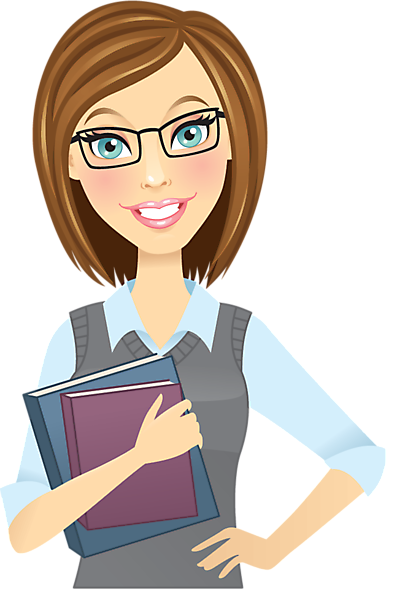 Педагогічна компетентність
Результативність навчально-виховного процесу
Усвідомлення ролі педагога
Формування ключових компетентностей  на уроках української мови та літератури
інформаційна компетентність
комунікативна компетентність
компетентність продуктивної творчої діяльності
полікультурна компетентність
соціальна компетентність
компетентність  саморозвитку й самоосвіти
Використання сучасних освітніх технологій на уроках української мови та літератури
Особистісно орієнтоване
навчання
Проблемне навчання
Інтеграція
Інтерактивне навчання
Метод проектів
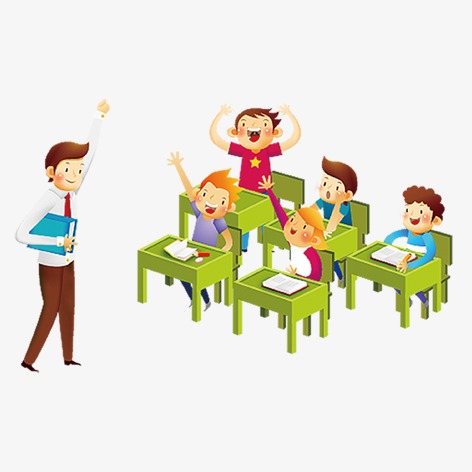 Технології критичного мислення
Використання ІКТ
Структура уроку
Представлення теми, мети, очікуваних результатів
Мотивація  навчальної діяльності
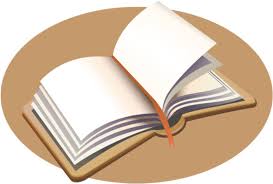 Надання необхідної інформації
Підбиття підсумків, оцінювання результатів, рефлексія
Робота по досягненню результатів
Методи мотивації навчальної діяльності:
Метод емоційного стимулювання
Наочні
Навчальні дискусії
Методи,які стимулюють пізнавальні запитання учнів
Проблемно-пошукові
Практичні
Методи,що стимулюють ініціативу учнів
Методи, що стимулюють
колективну ініціативу та діяльність
Методи, що стимулюють діяльнісну ініціативу
Шляхи формування мотивації навчальної діяльності учнів на уроці
Ситуація успіху
Спільне визначення очікуваних результатів роботи
Створення проблемної ситуації
МОТИВАЦІЯ
Розгляд життєвих ситуацій
Створення та захист проектів та презентацій
Використання ігрових методів
“Мозковий штурм”, “незакінчені речення”
Використання
 ІКТ
Особистісно орієнтоване навчання.цілі та завдання
Розвивати індивідуальні та пізнавальні здібності кожної дитини
Допомогти особистості пізнати себе, самовизначитися ф самореалізуватися
Максимально виявляти, ініціювати, використовувати  індивідуальний (суб’єктивний) досвід дитини
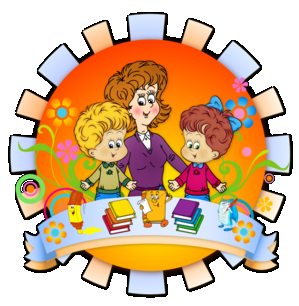 Технологія формування творчого учняорієнтована на особистість.Це означає:
Створення відповідних умов на уроці та вдома
Довіоа до вчителя
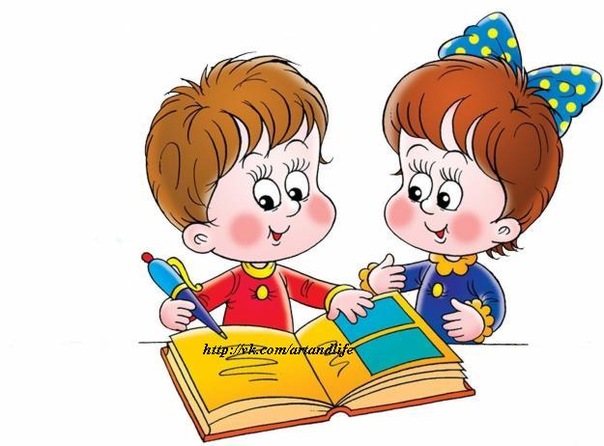 Зацікавленість учителів, батьків
Об’єктивність та делікатність оцінювання
Участь у конкурсах, олімпіадах, виставках
Підтримка вчителя, батьків
Уміння побачити позитивне
Похвала за досягнення
Використання методів проблемного навчання
Викликає інтерес до учіння, мотивація
Розвиває розумові здібності учнів
Пробуджує їхні творчі нахили
Сприяє формуванню всебічно розвинутої особистості
Виховує самостійність, активність і креативність учнів
сприймають
уточнюють
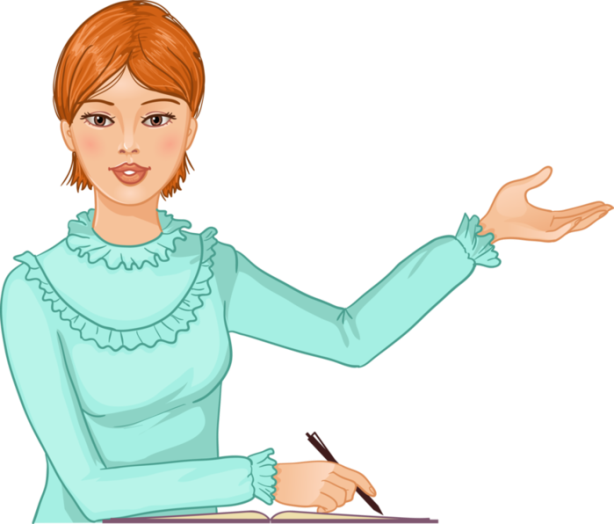 відтворюють
учні
здійснюють
розв’язують
пропонують
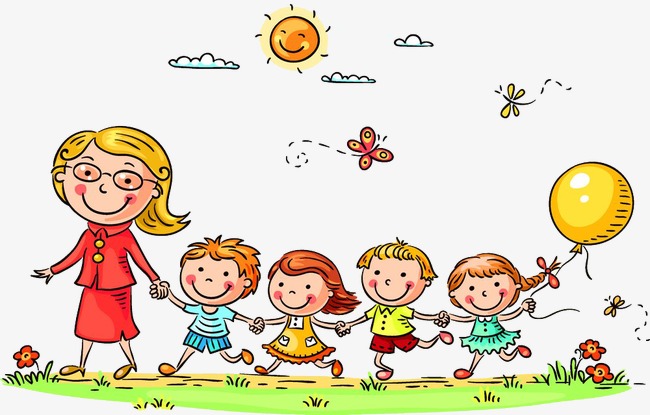 Використання інноваційних методів  роботи на уроках української мови та літератури
Урок
Пасивний урок
Активний урок
Інтерактивні методи
Творчий підхід до конструювання уроків, майстерність учителя та його прагнення підвищити ефективність навчально-пізнавальної діяльності учнів
Інтерактивний урок є запорукою того, що (за умов появи новітніх організаційних форм)  у майбутньому урок не втратить своєї значущості та набуватиме нових оригінальних модифікацій
Використання інтерактивних технологій на різних етапах уроку
Мотивація                             “незакінчені речення”              “Мікрофон”                                                   “Мозковий штурм”          “Асоціативний кущ”                                                    надання необхідної           Робота в парах та малих групах     “Мікрофон”інформації                             інтерактивна вправа          “Ситуативне моделювання”         Метод “Прес ”(основна частина)               “Акваріум”                                             “Дискусія”                                                     Робота в парах та малих групах                                                                                  Навчальна гра                  “Два-чотири-всі разом”                                                      “ситуативне моделювання”підсумки                                   “Мозковий штурм”                        “Дерево рішень”                                                      “Займи позицію”                           “Мікрофон”                                                        Робота в парах
Формування в учнів творчого та критичного мислення засобами створення проектних технологій
Вміння орієнтуватися в інформаційному просторі
Активно розвивається критичне мислення
Суб’єктне пробудження та розвиток особистості
Використання методики дозволяє максимально підвищити ефективність навчально-виховного процесу:
  активізувати мислення учнів;
  мотивувати і стимулювати їх діяльність;
  залучити всіх учнів до творчої, продуктивної навчальної діяльності;
  активізувати пізнавальний процес;
  розвивати вміння логічно й аргументовано викладати матеріал;
  розвивати навички колективного спілкування, почуття взаємодопомоги,
    взаємопідтримки;                   
  формувати ключові компетентності учнів.
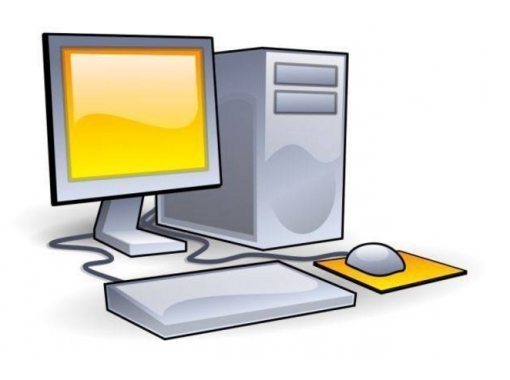 Використання ІКТ на уроках
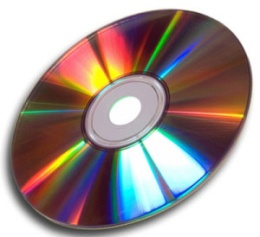 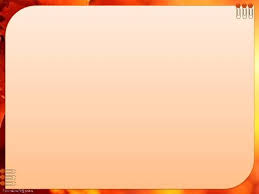 урок-прес-конференціяурок-екскурсія урок-подорожурок-ярмарок                                                                     типиурок-диспут урок-дослідження                                                          урок-літературне кафе                                        нестандартних урок-бенефіс урок-усний журнал                                                   урок-суд                                                                                уроківурок-казка урок-поетичний турнір урок-огляд знань урок-телестудіякейс- урокквест  та ін..
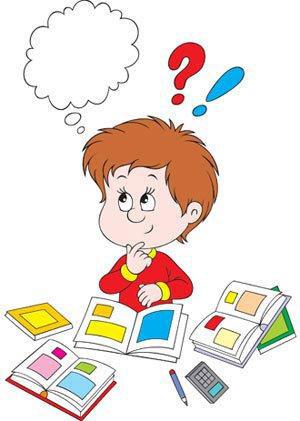 Навчальна дискусія як спосіб формування ключових компетентностей
Діалогова стратегія педагогічної взаємодії
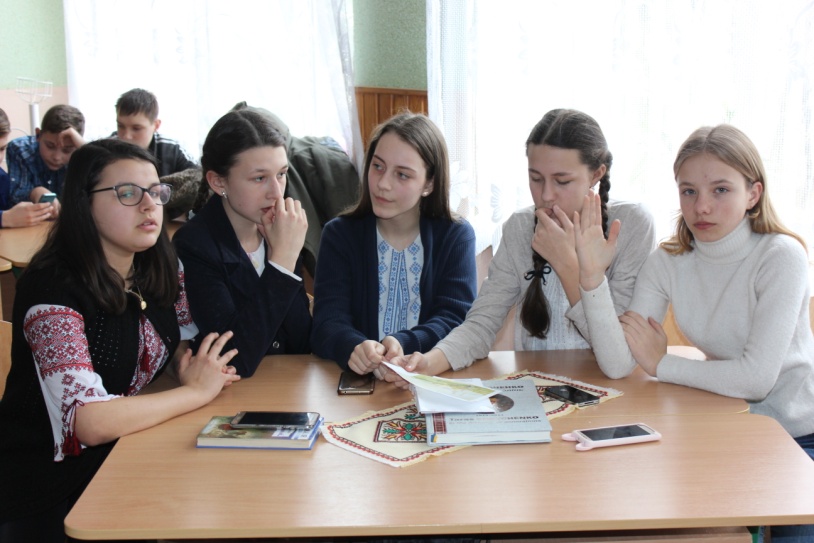 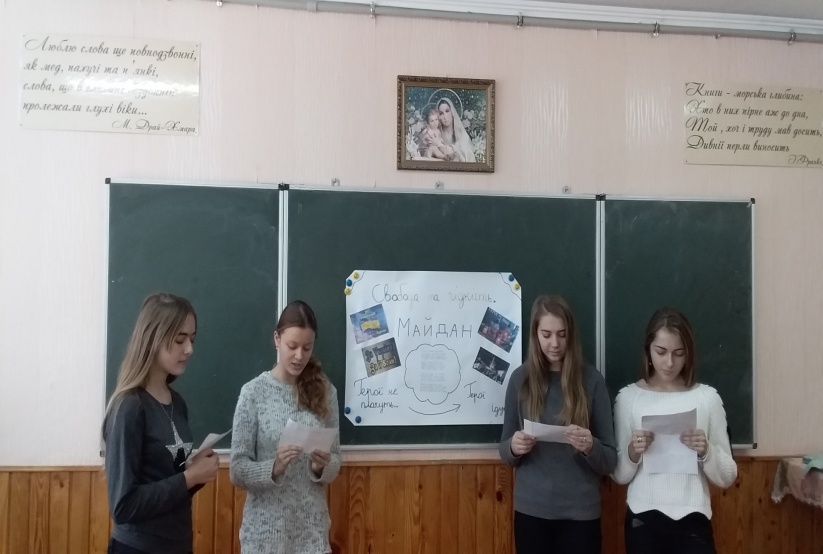 Інтерактивні
форми
роботи
Захист проектів
Робота в групах та в парах
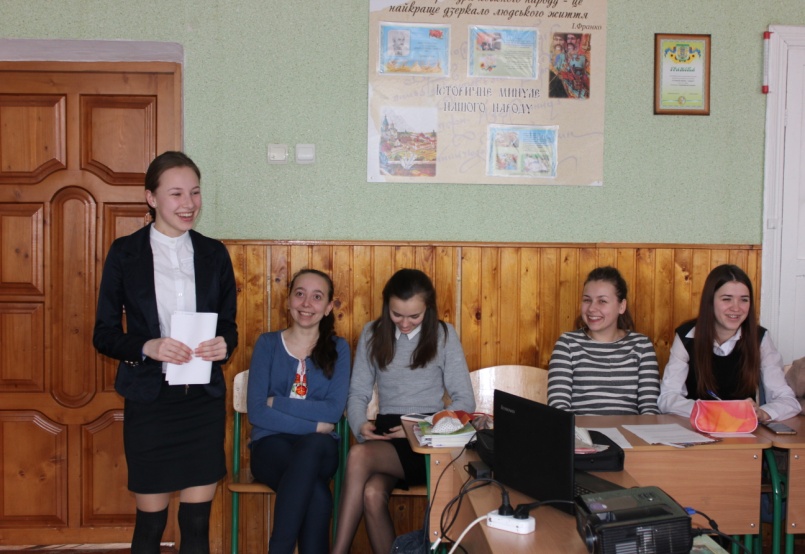 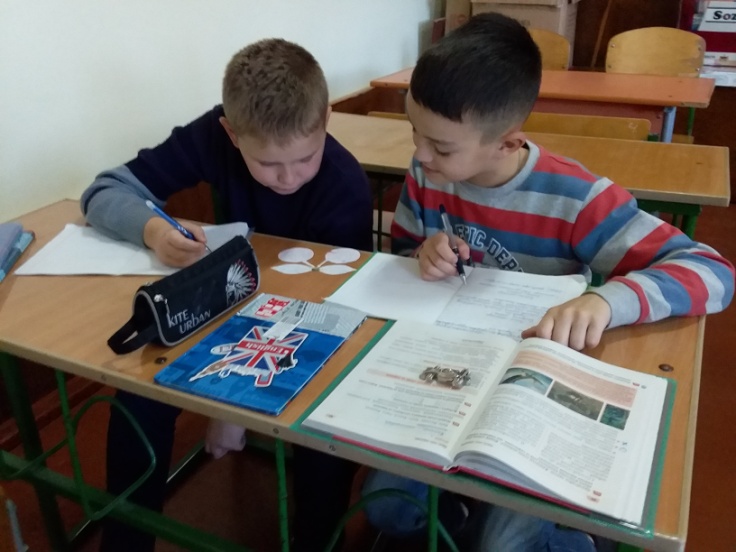 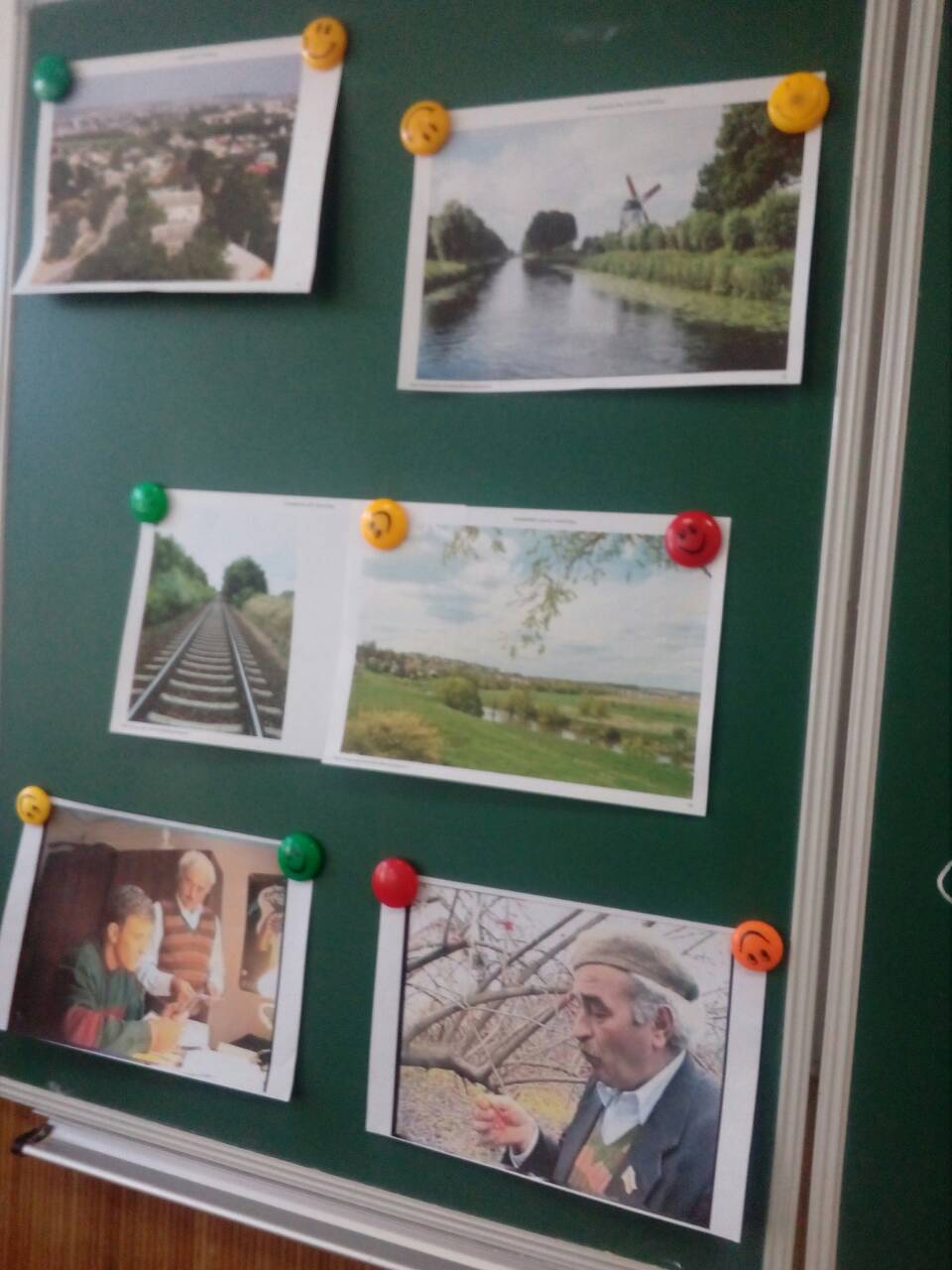 Урок літератури рідного краю у 10 класі на тему: 
“Патріотичні мотиви лірики Левка Крупи крізь призму поеми Івана Франка “Мойсей” ”
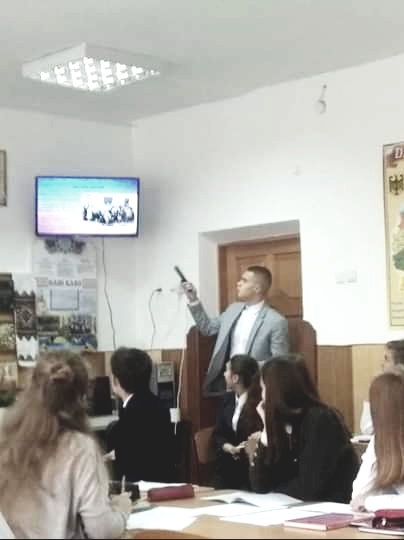 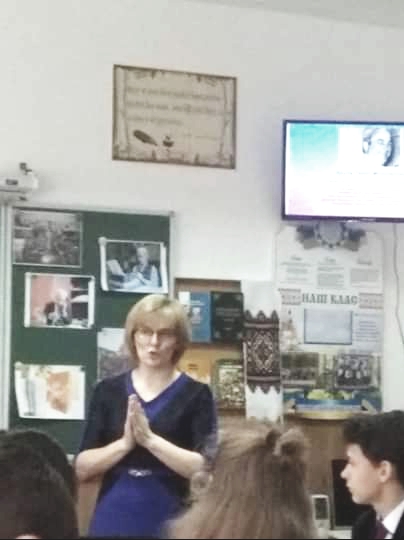 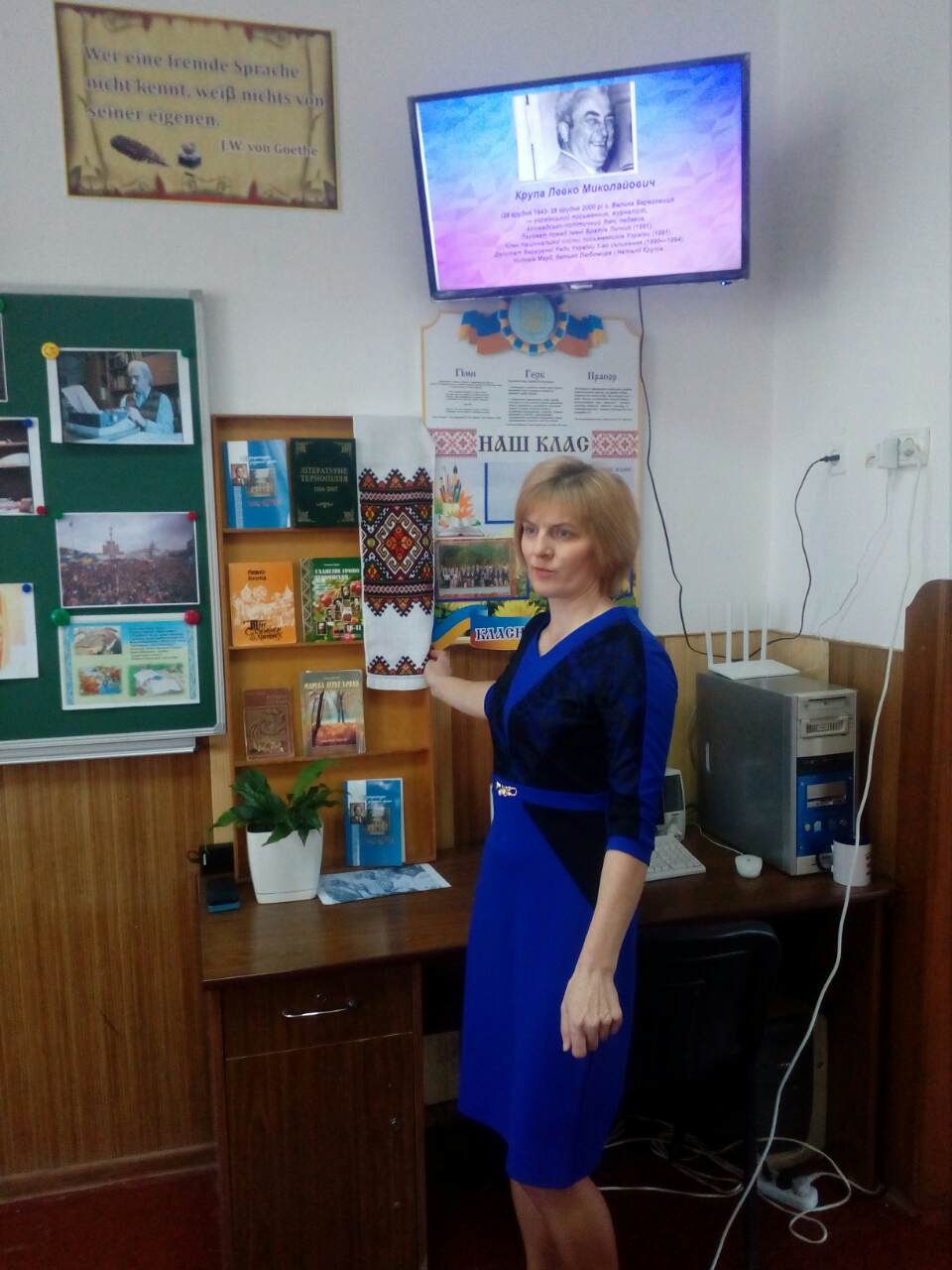 Віртуальний музей
Доміно
Ментальна карта
Кола Вена
“кола вена”, “доміно”, “ментальна карта”
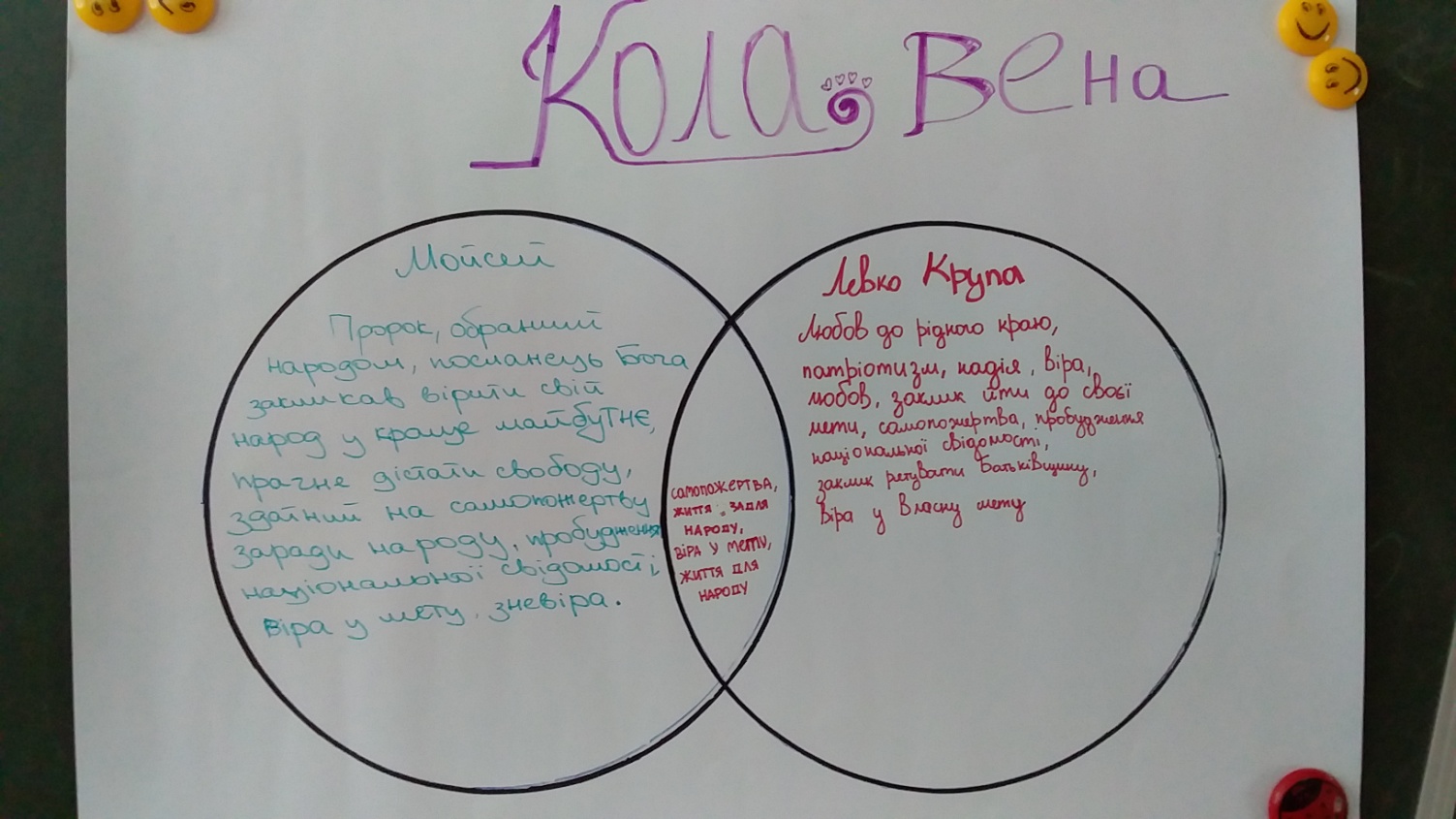 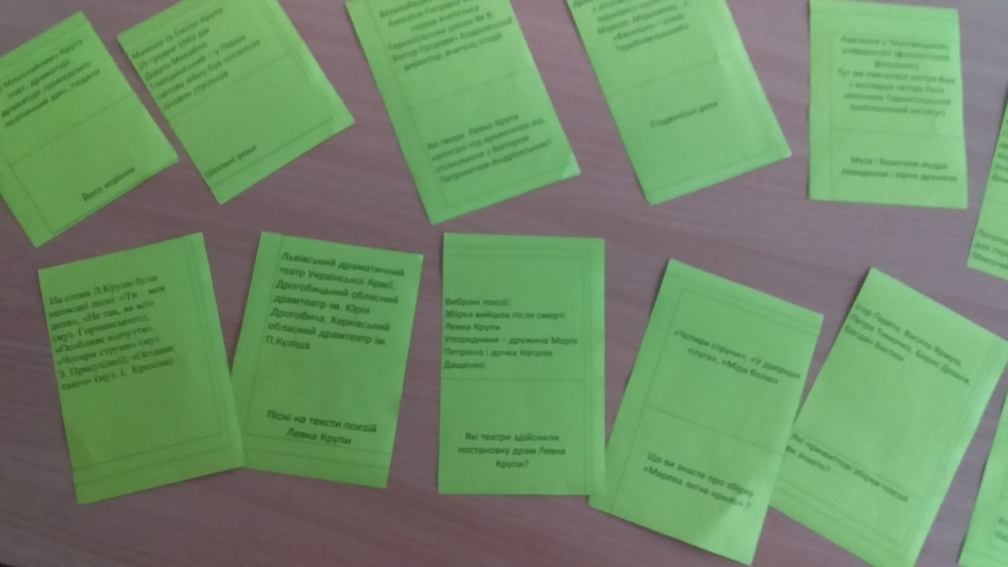 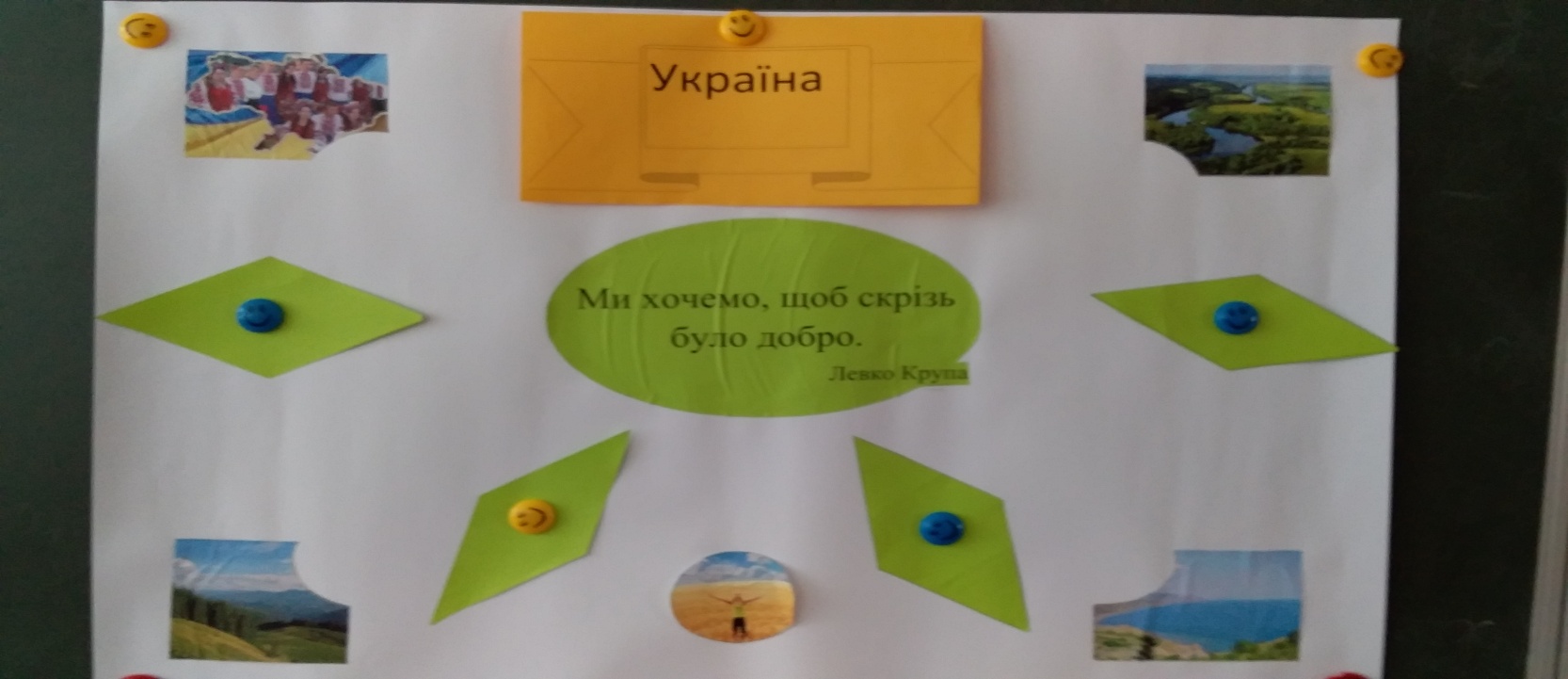 Хмари слів  на уроках української мови та літератури
Прочитати епіграф до уроку, 
пояснити , як ви розумієте цей вислів
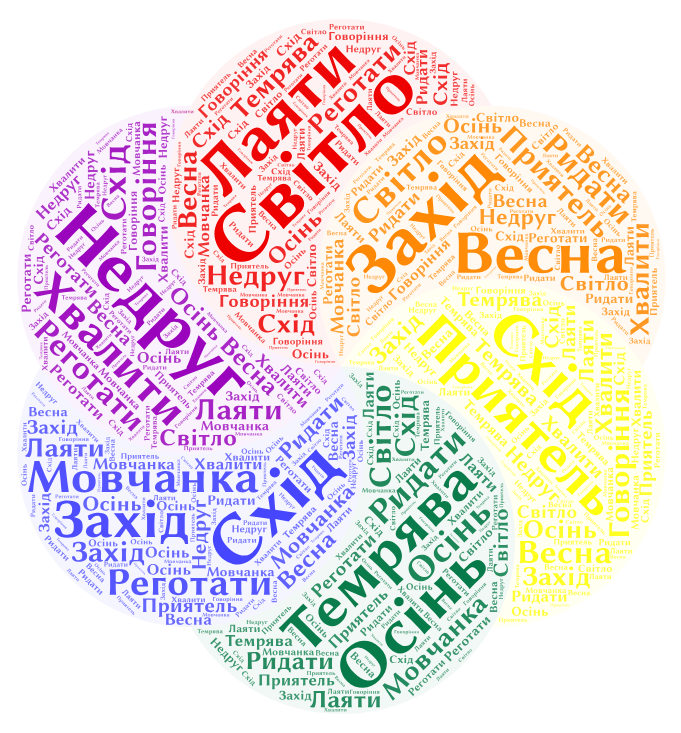 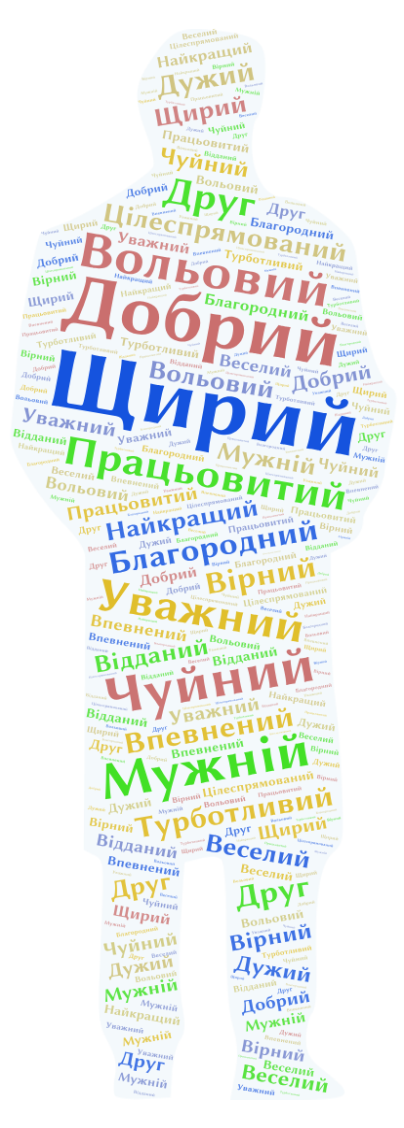 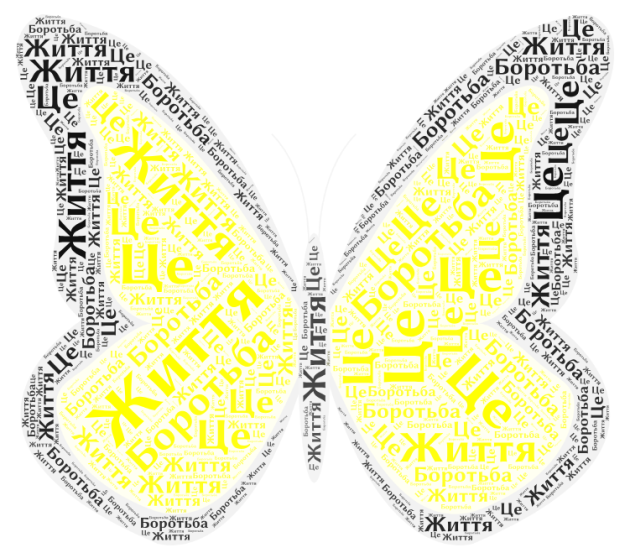 Які риси характеру притаманні Климку, а які  - Зульфатові? 
Григір Тютюнник “Климко”
Погрупувати антоніми
Метод “Фішбоун” на уроці української мови у 5 класі
Причина
Причина
Причина
Причина
Проблема
Висновок
Звуки і букви
Факти
Факти
Факти
Факти
Звуки і букви; голосні й приголосні; дзвінкі й глухі; тверді й м’які; уподібнення приголосних
Прості запитання
РОМАШКА
БЛУМА
Уточнюючі запитання -
“Наскільки я зрозумів…”
Творчі запитання -
“Як ви думаєте, що відбудеться далі?”
П. Куліш
“Чорна рада”
Інтерпретуючі запитання -
“Чому?”
Практичні запитання –
“Як би ви вчинили?”
Оцінювальні запитання (порівняльні)
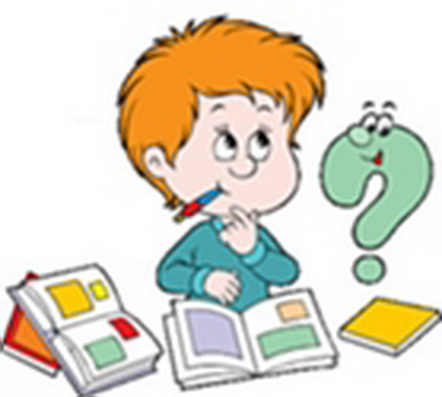 Кластер як метод формування критичного мислення
Музикант
Які предмети викладав і де?
Батько:
Мати:
педагог
Походить із козацької родини
філософ
Погляди на життя
Григорій Сковорода
богослов
твори
Ставлення до релігії:
“Сад божествених пісень”, 
“Байки Харківські”,
афоризми
навчання
У чужих краях:
Києво-Могилянська академія
Особливості байок:
Тема свободи,
тема дружби, ставлення до життя
Використання Кластеру на уроці української літератури у 10 класі на тему: “М.Коцюбинський. “intermezzo””
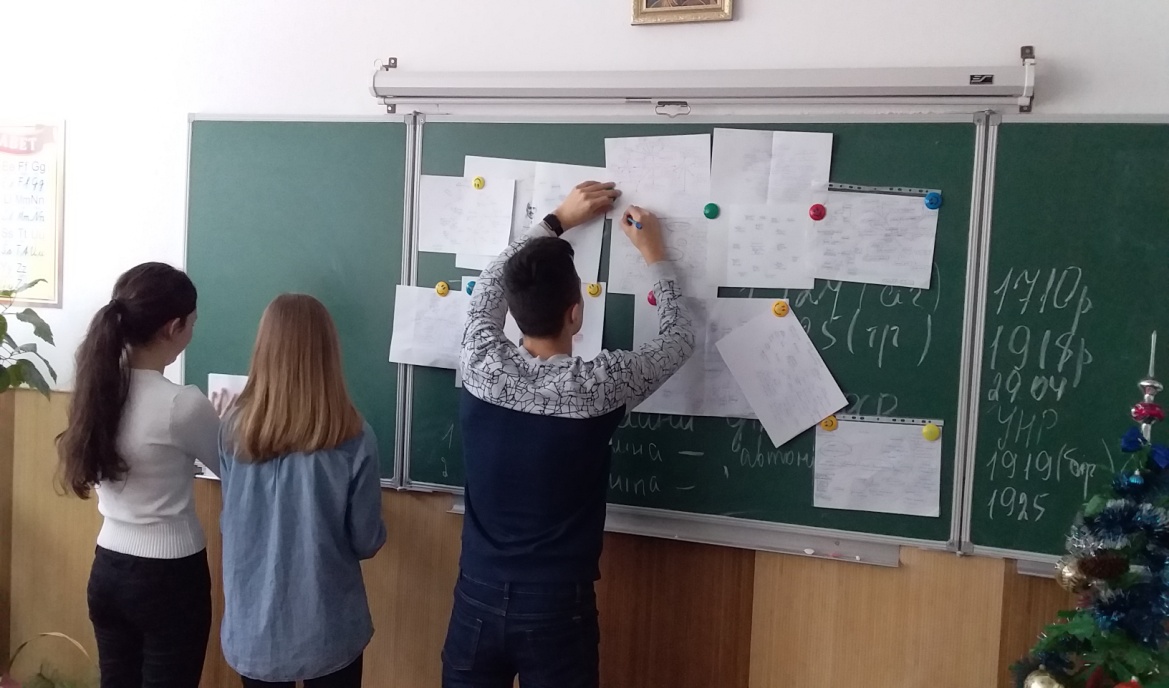 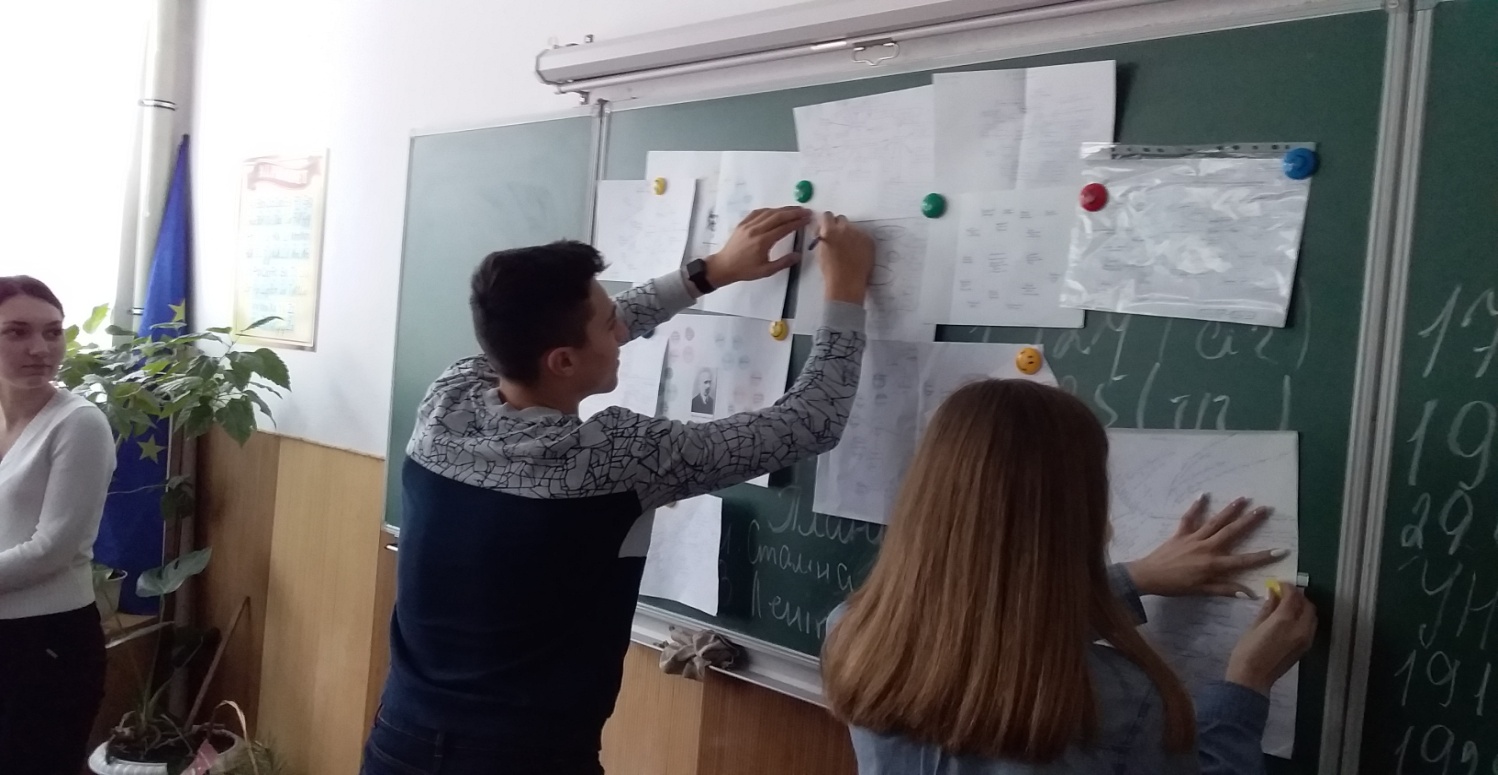 Урок-гра, присвячений дню української писемності
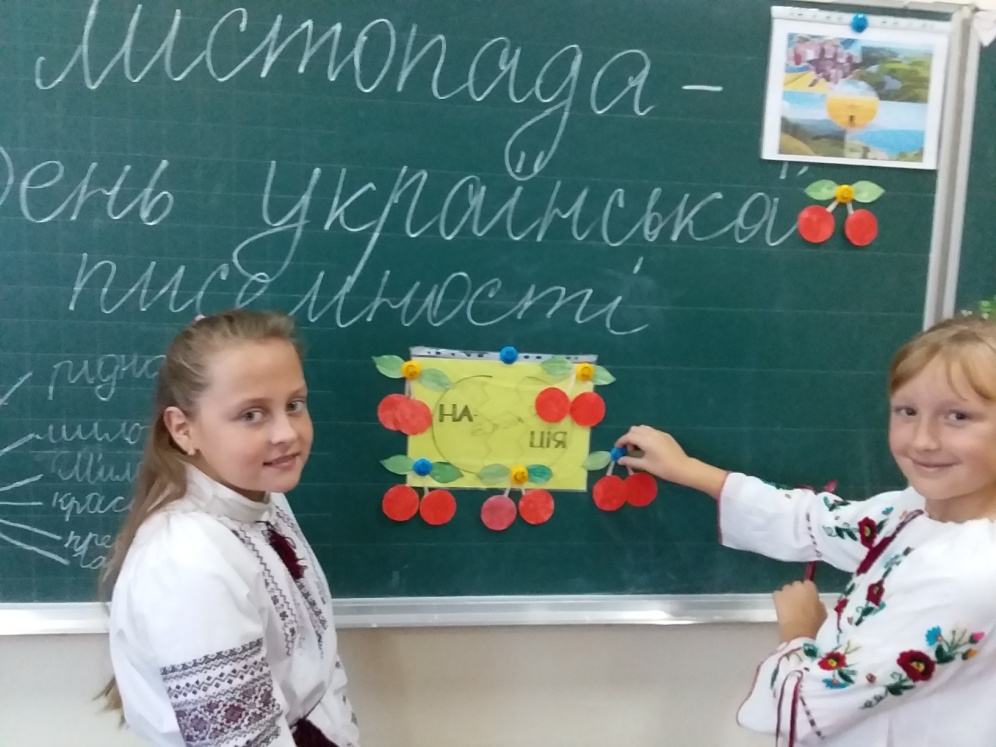 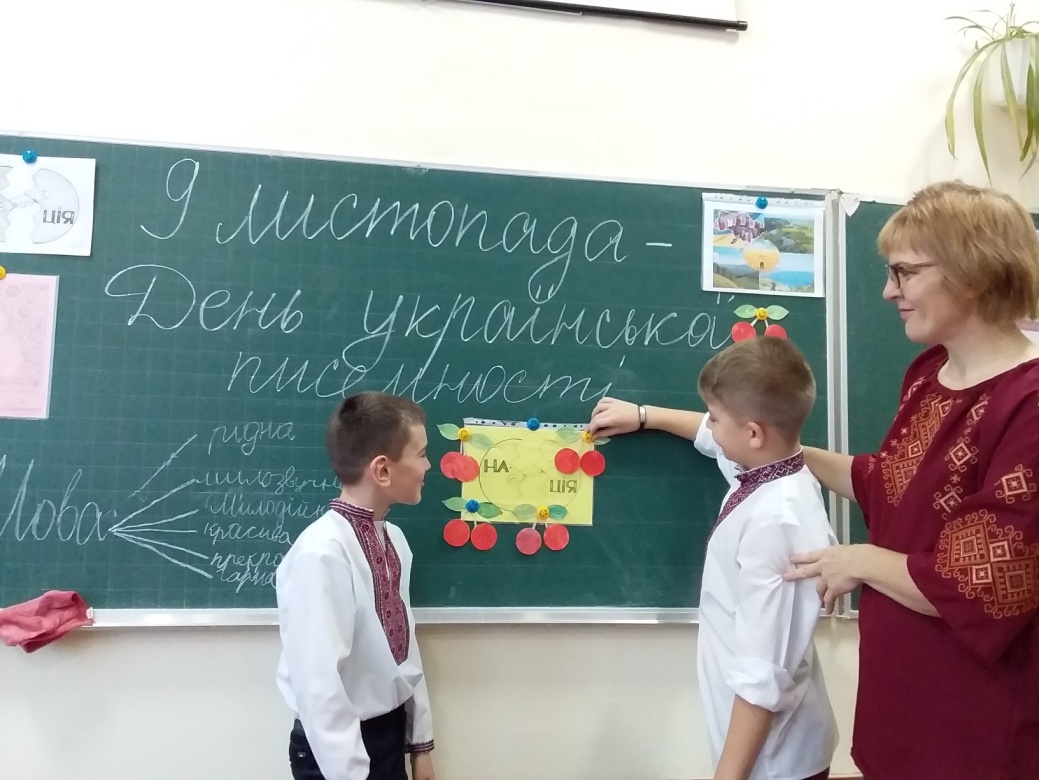 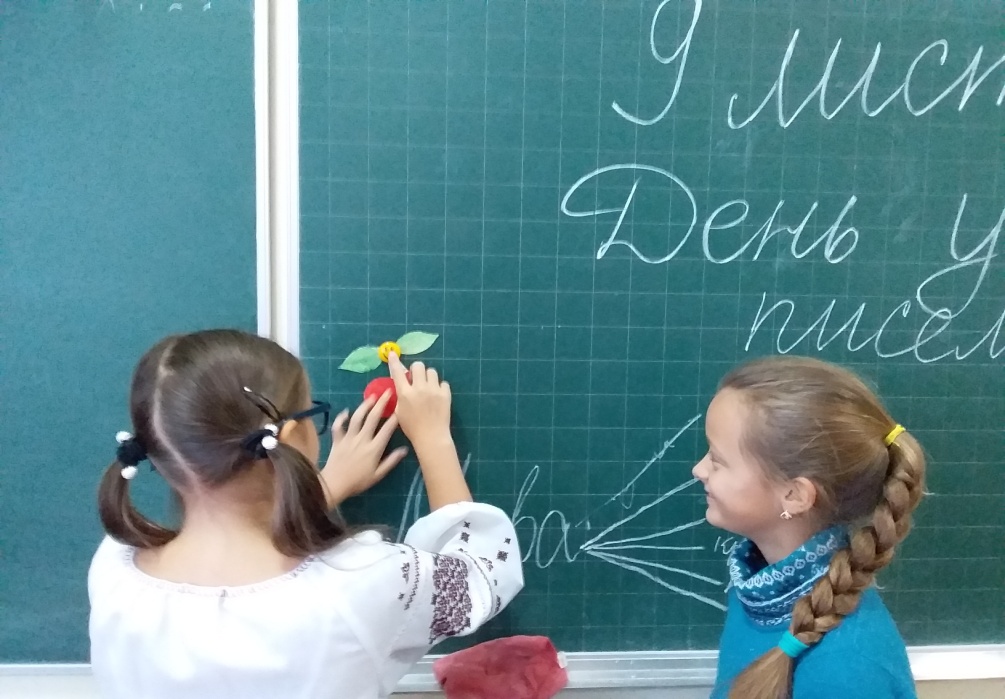 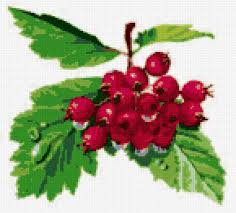 Творчі проекти учнів 5-х класів на тему: “Мій улюбленець”Урок Розвитку мовлення. Твір-опис тварини у художньому стилі
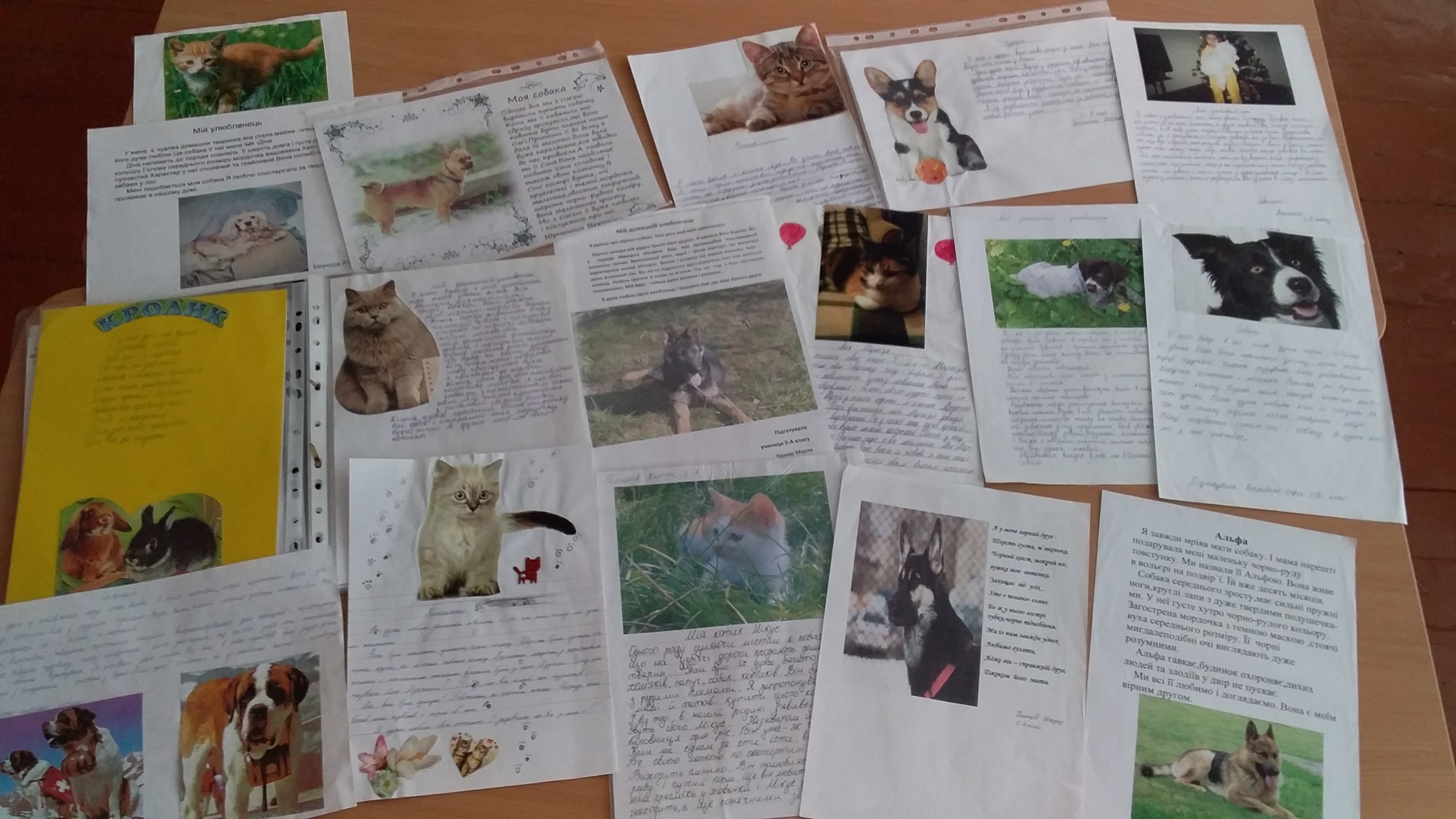 Проекти учнів 5-х класів на тему:”опис природи( загадки, прислів’я, зразки художніх описів, власний твір-опис)”
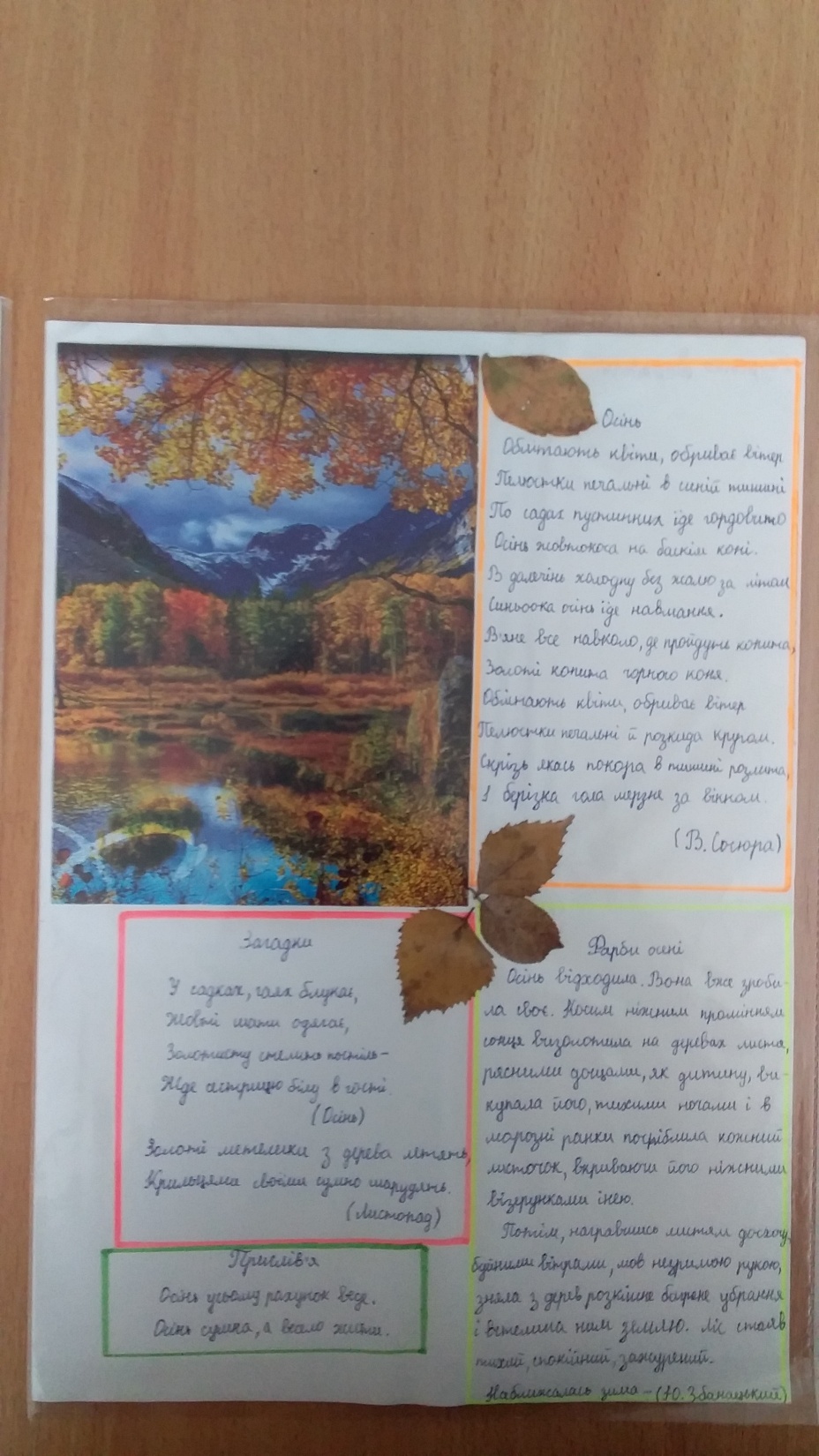 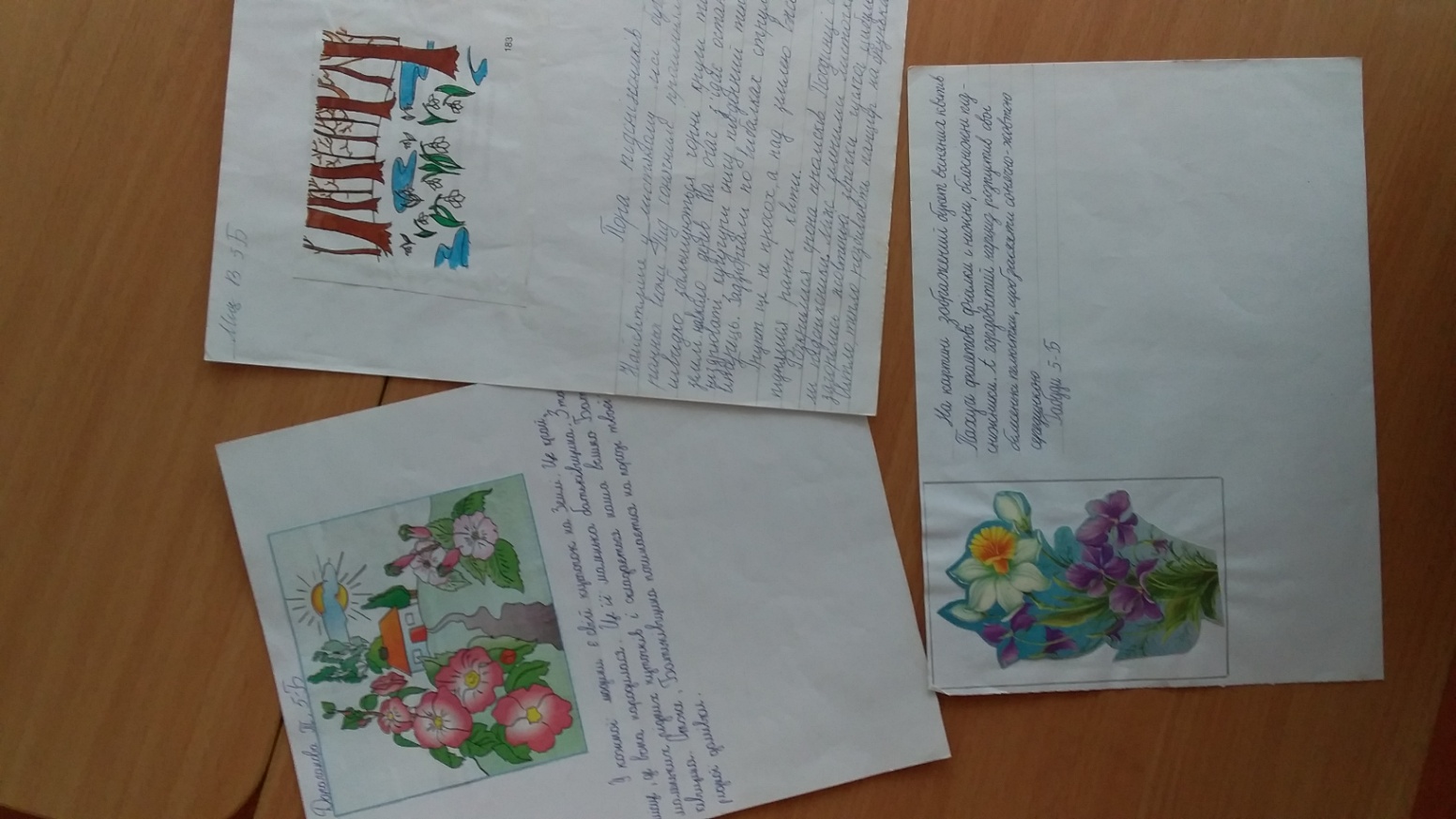 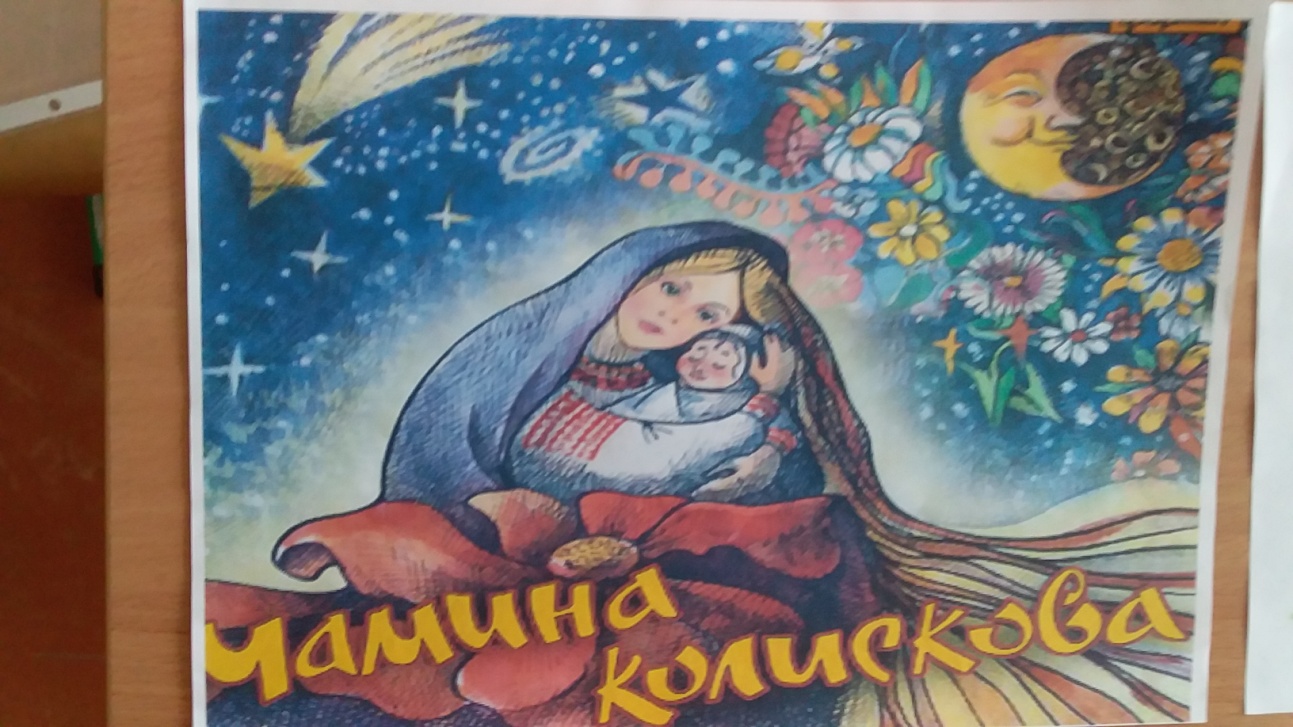 Літературні проекти учнів6-х класів
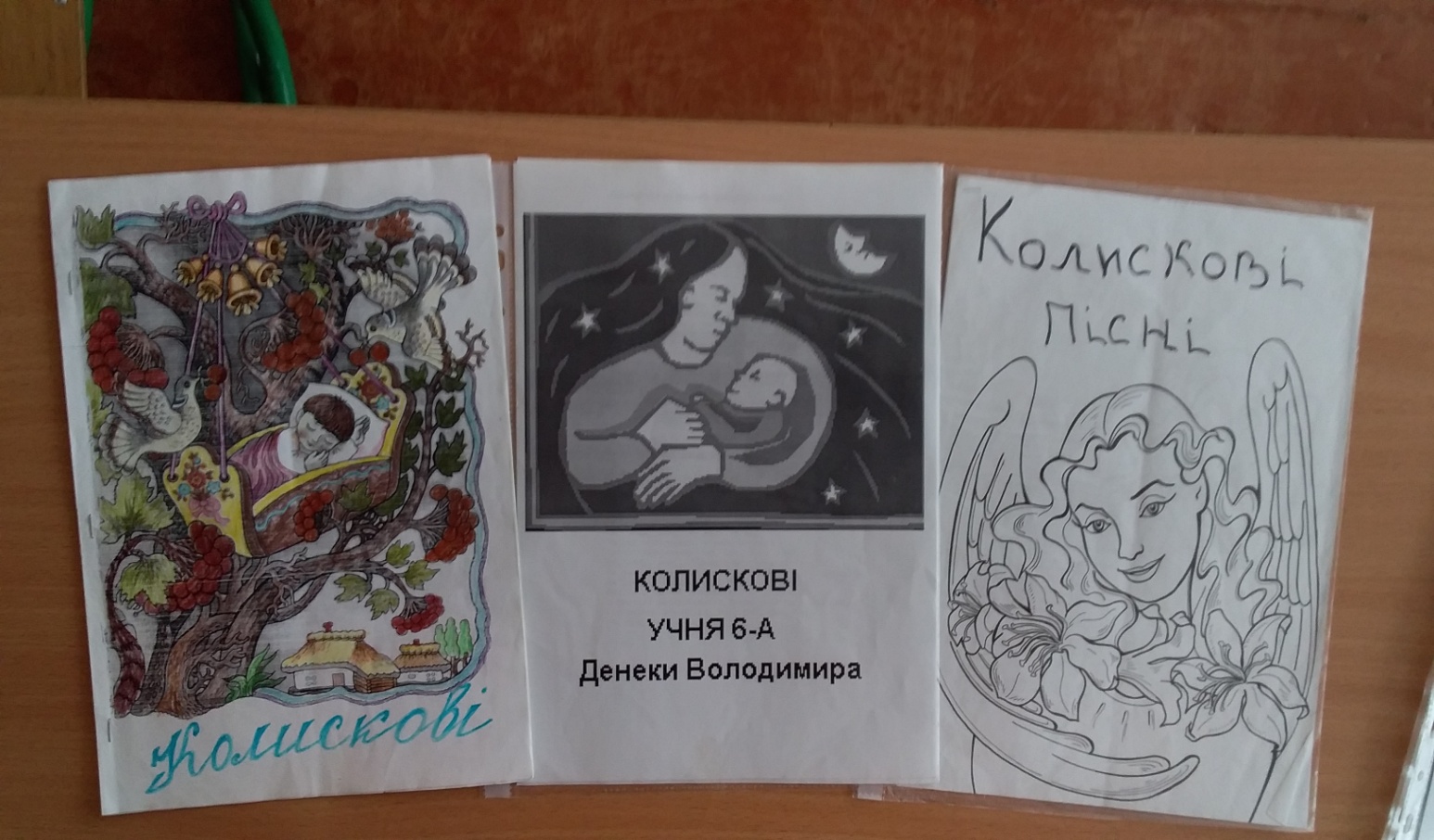 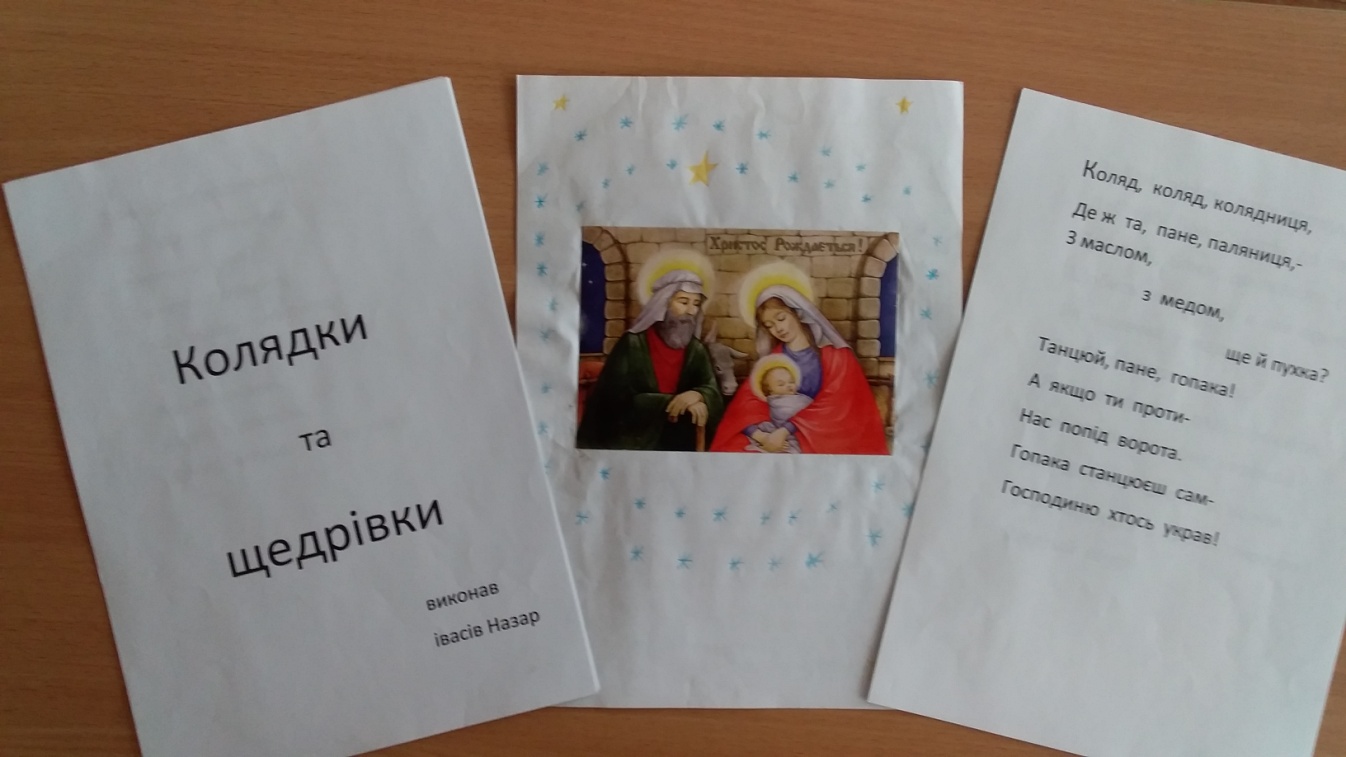 Захист проектів на тему: “світова велич тараса шевченка”. 9 клас
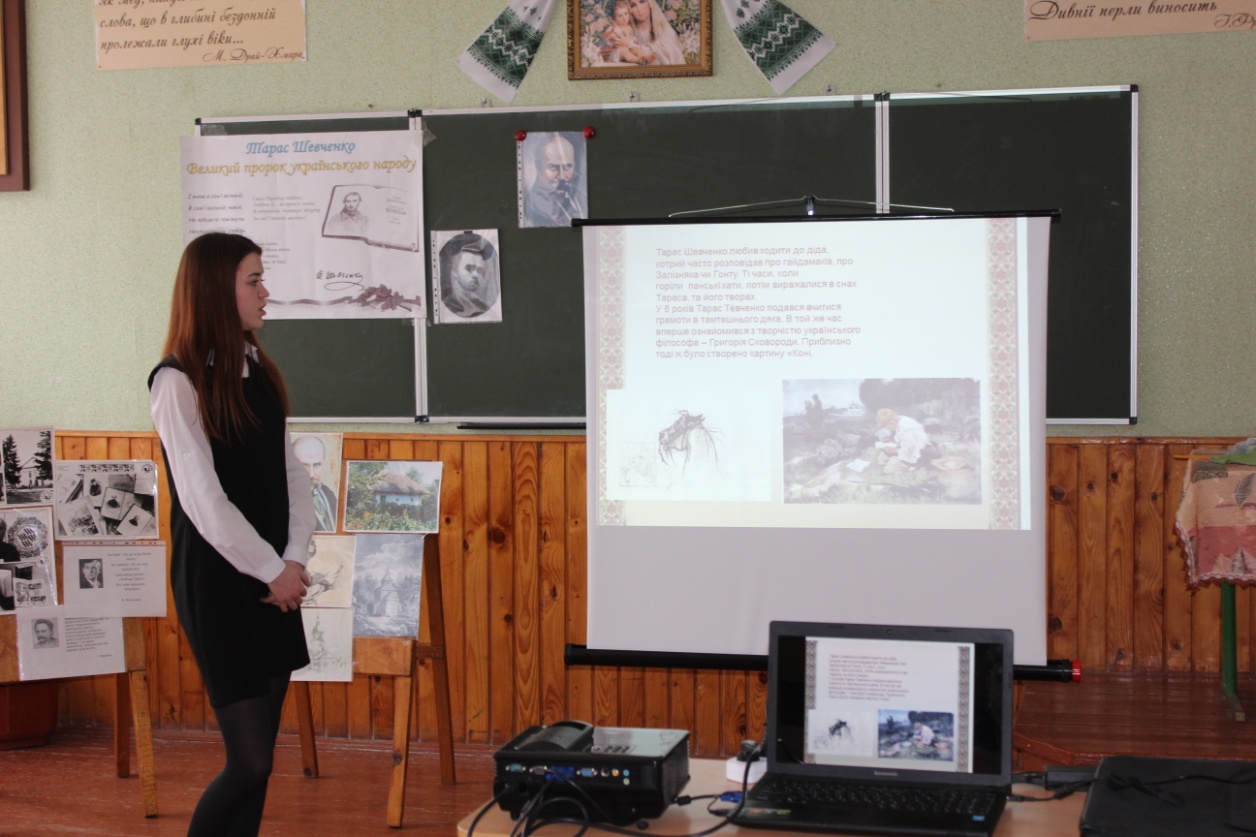 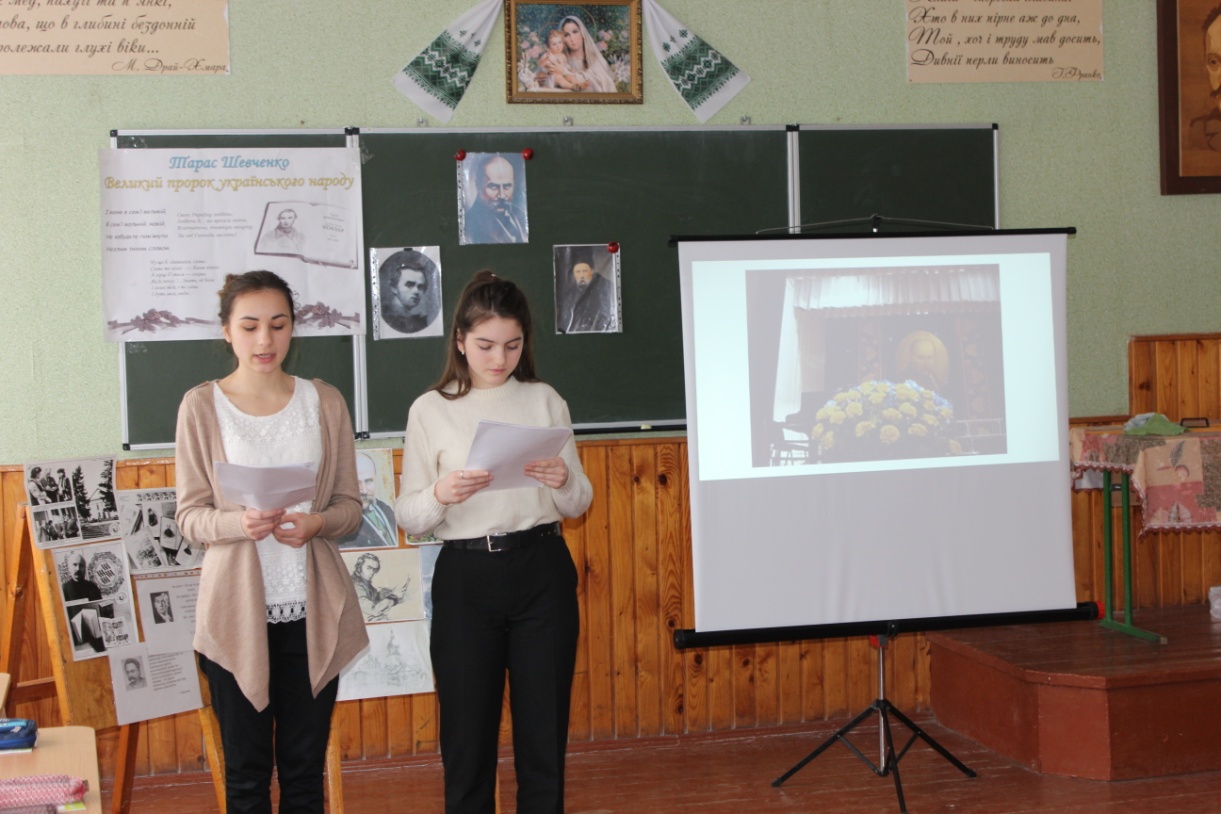 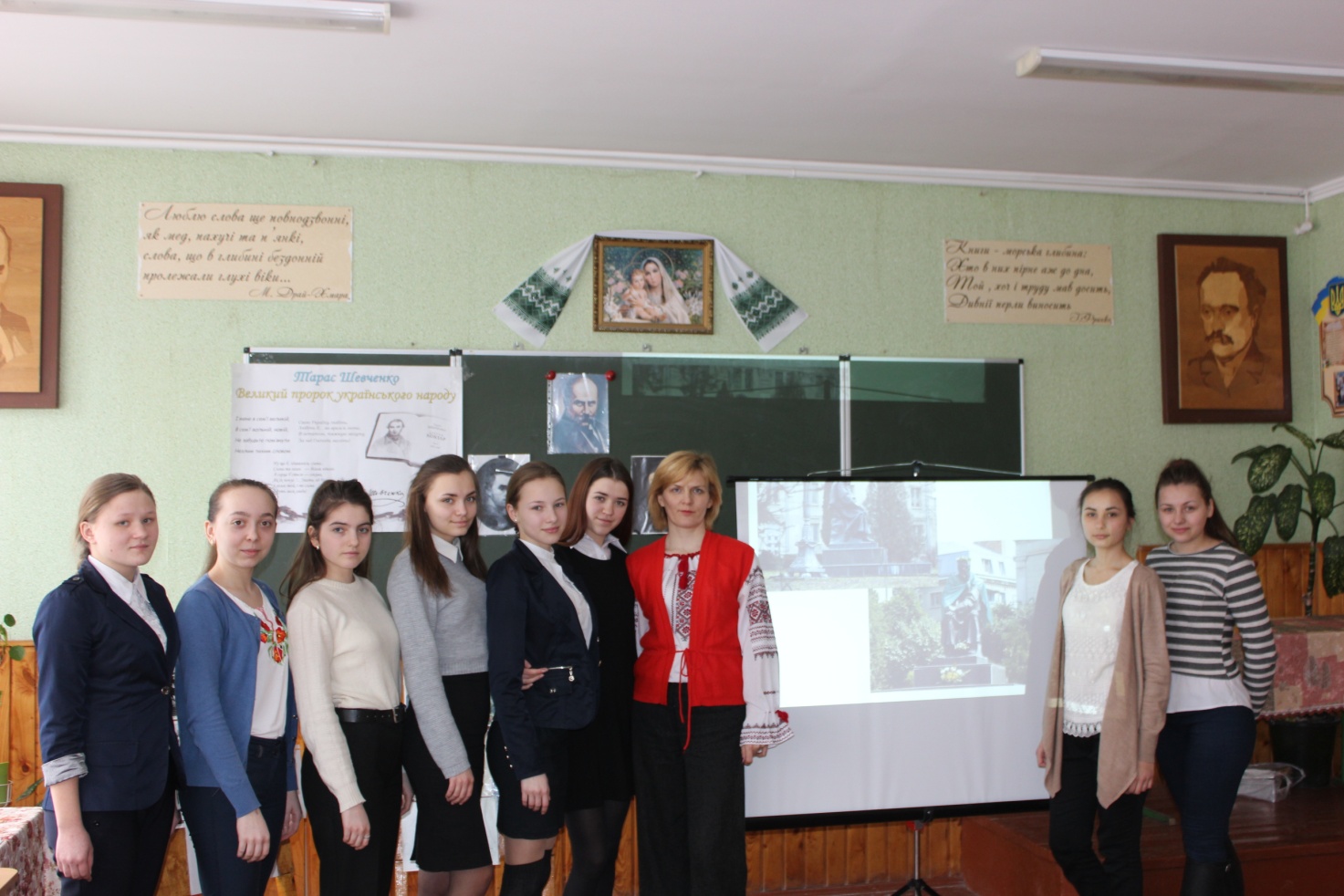 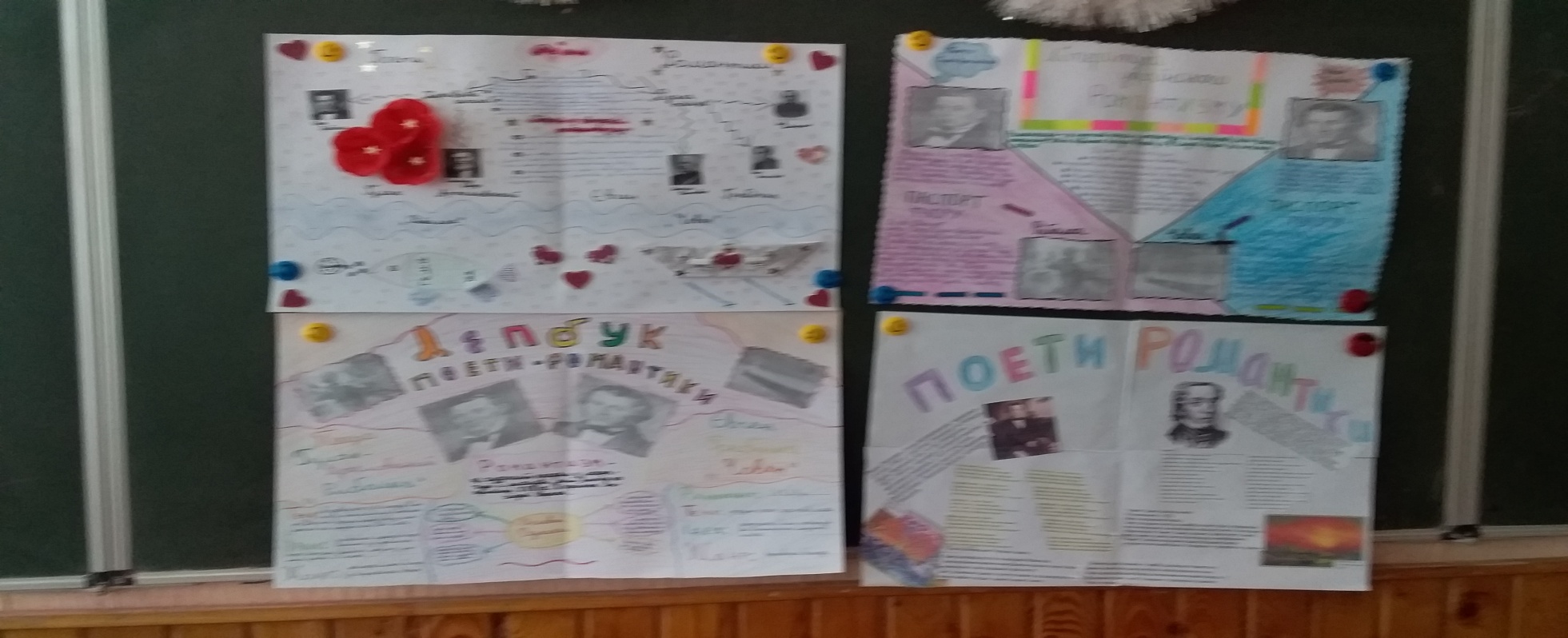 Лепбуки на уроках української літератури у 9 класі
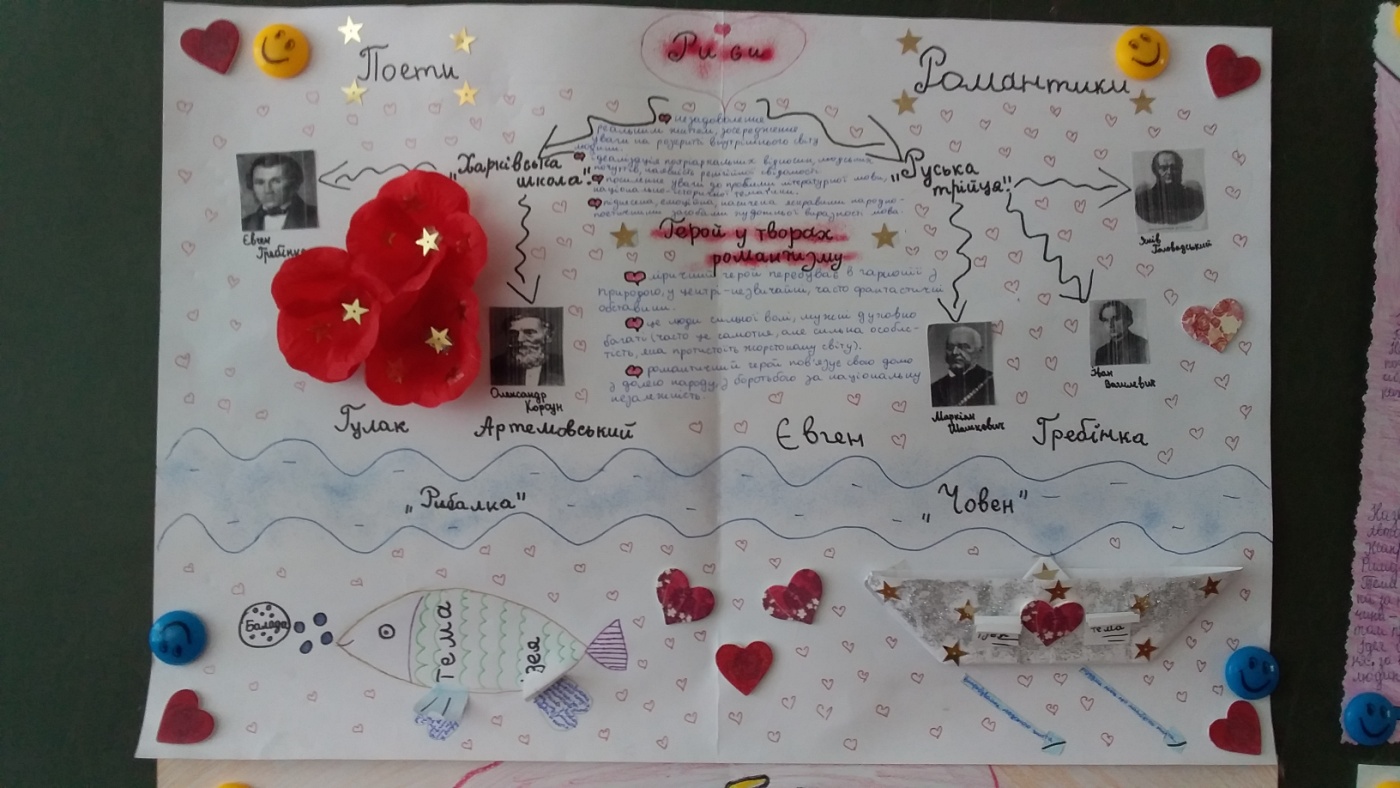 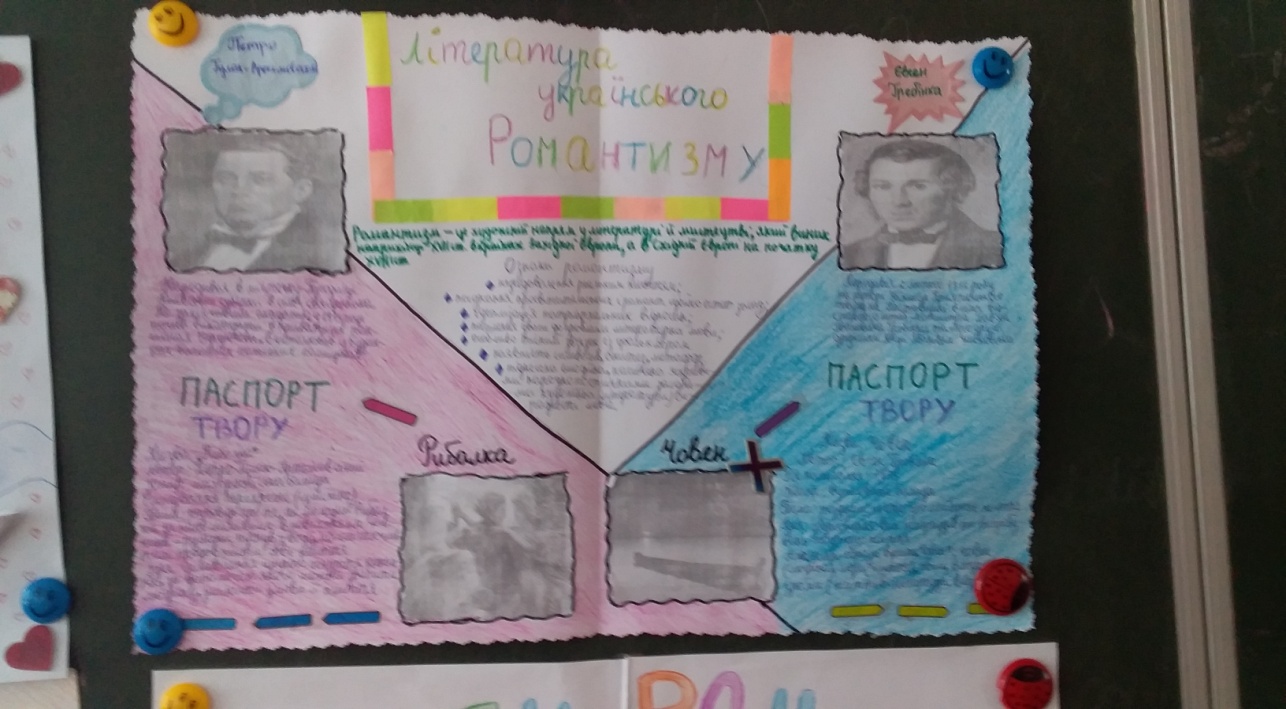 Квест для учнів 8 класу «Що знаєш ти про Т.Шевченка?»
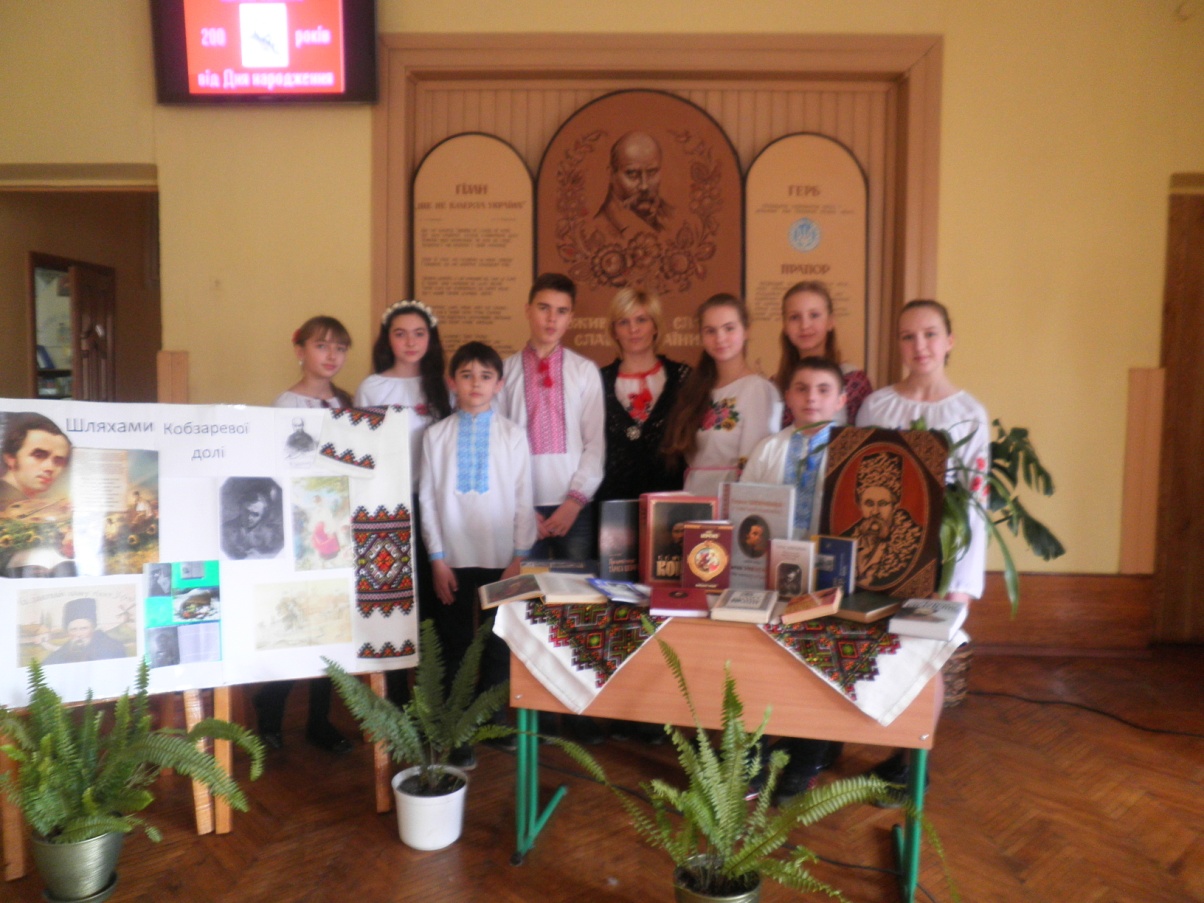 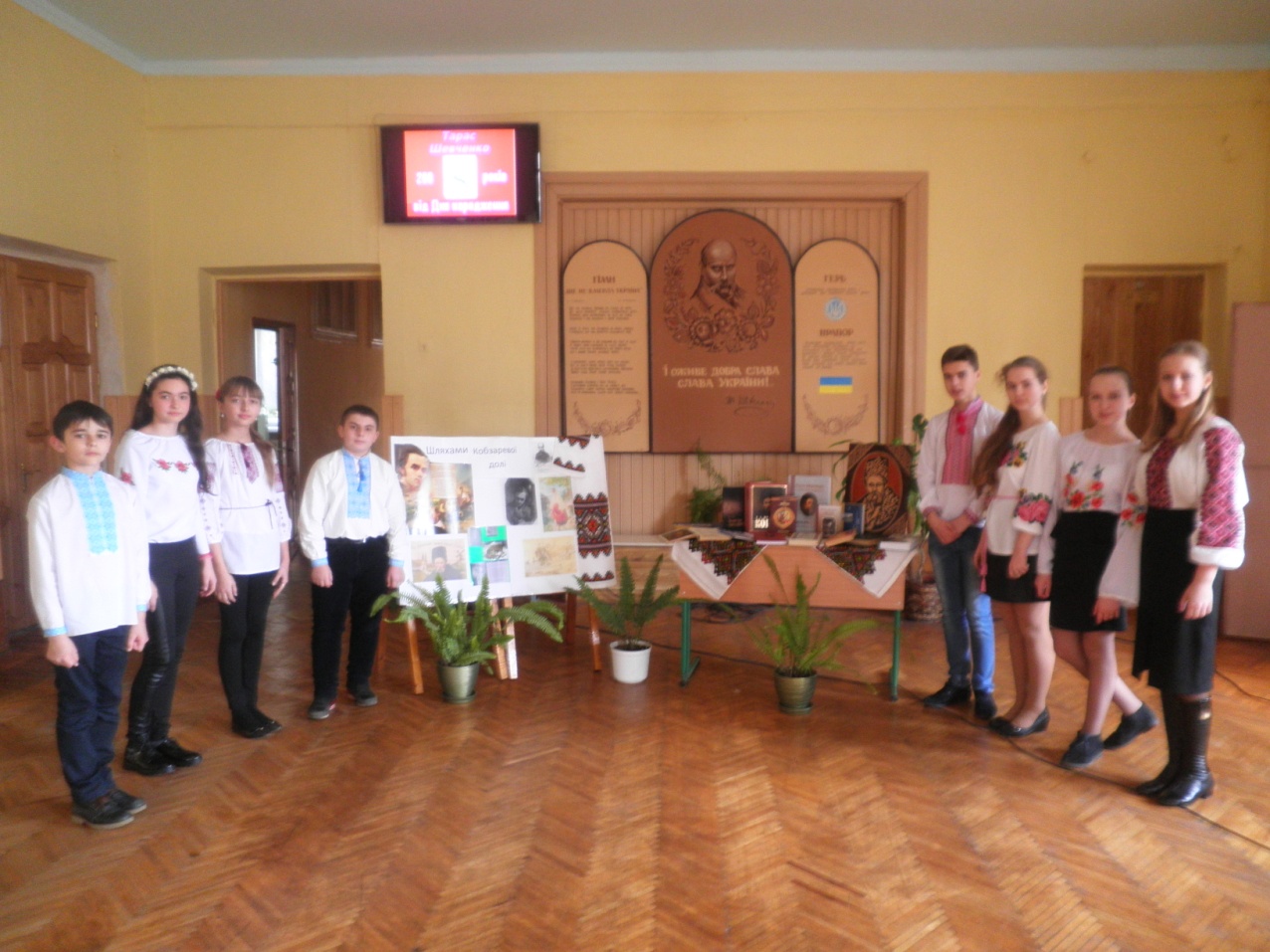 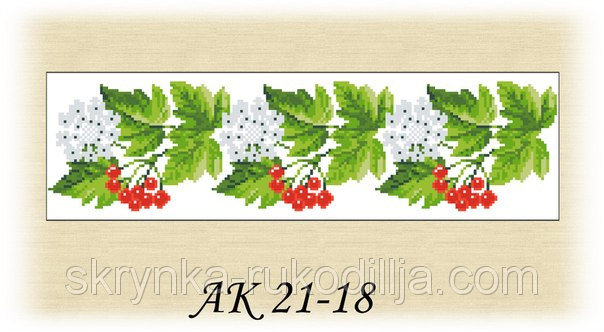 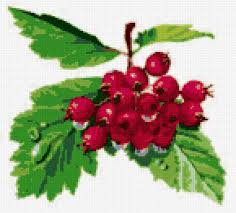 «Звучи над нашим рідним домом безсмертне слово КОБЗАРЯ»літературна кав’ярня
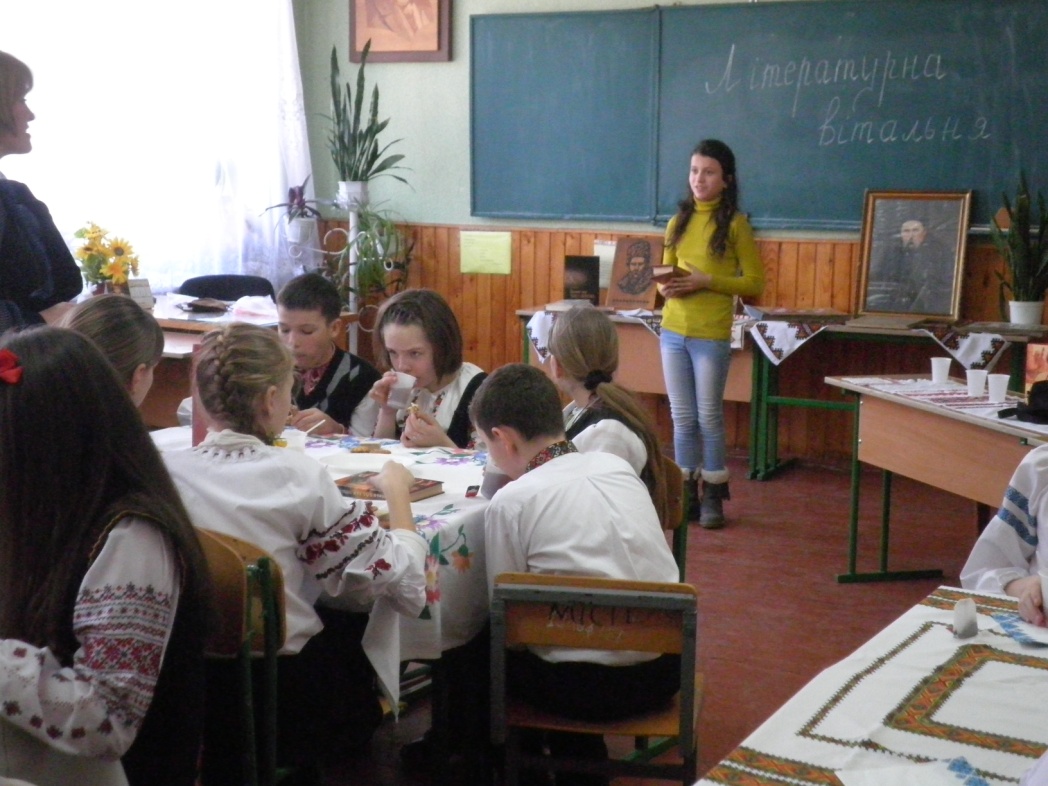 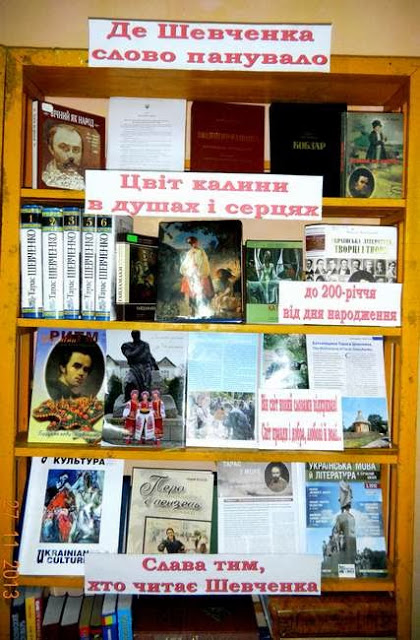 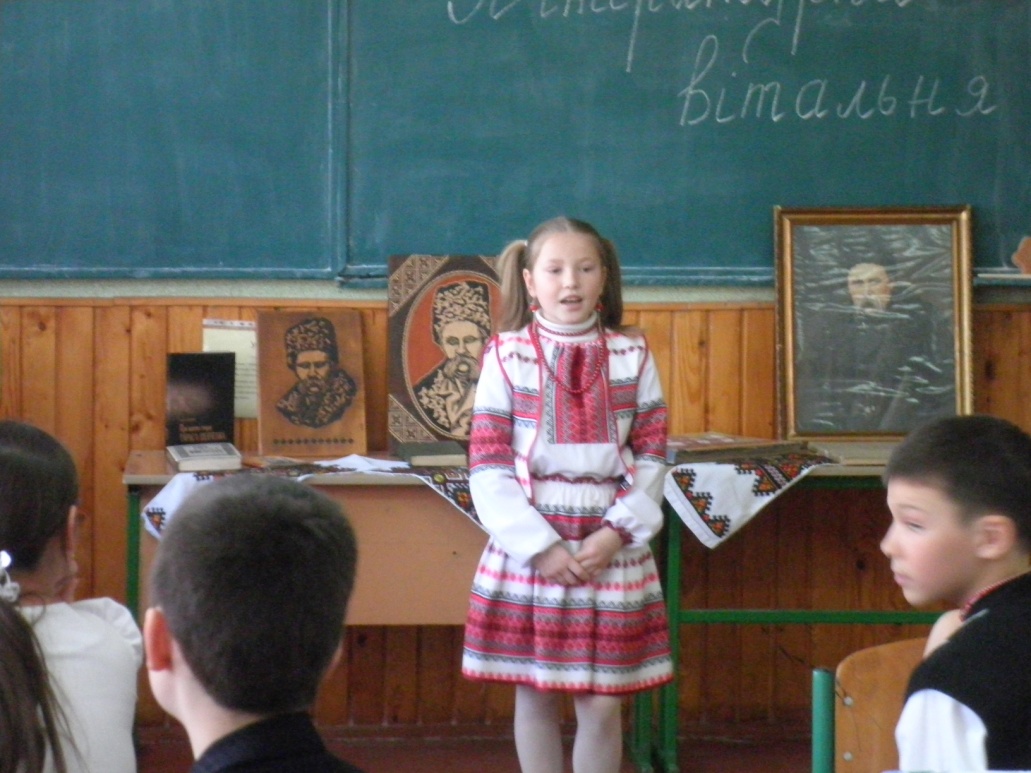 Фото-колаж, виставка робіт та ілюстрацій на тему: “У вінок Кобзареві”
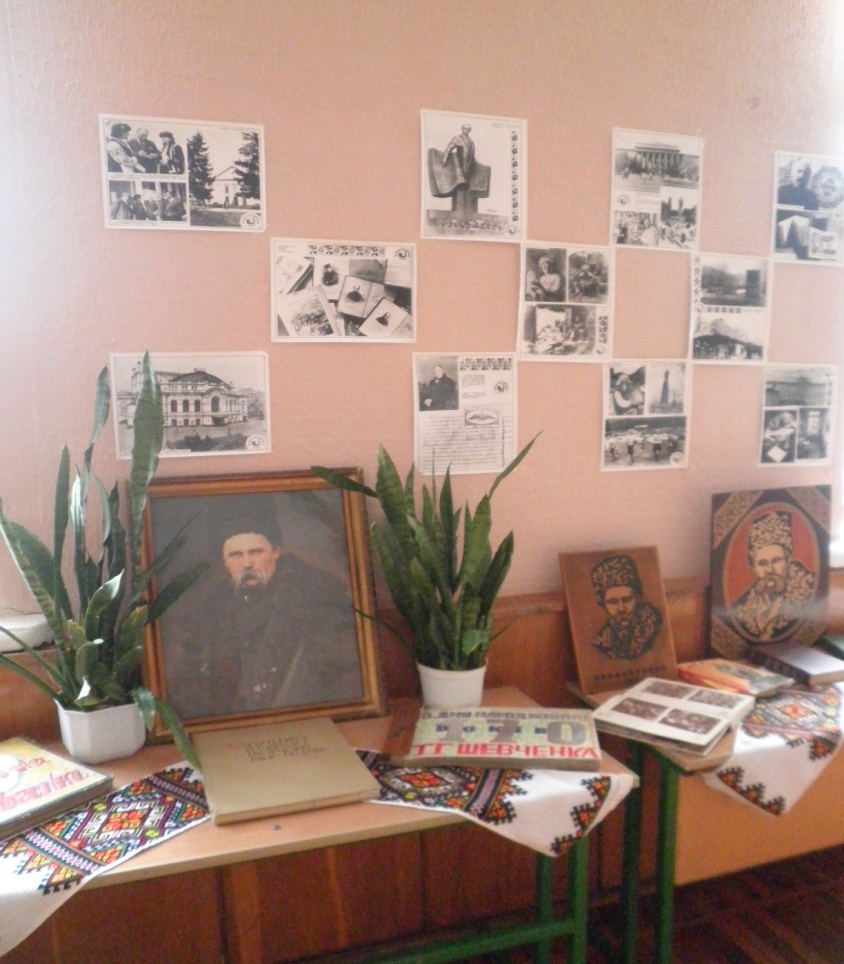 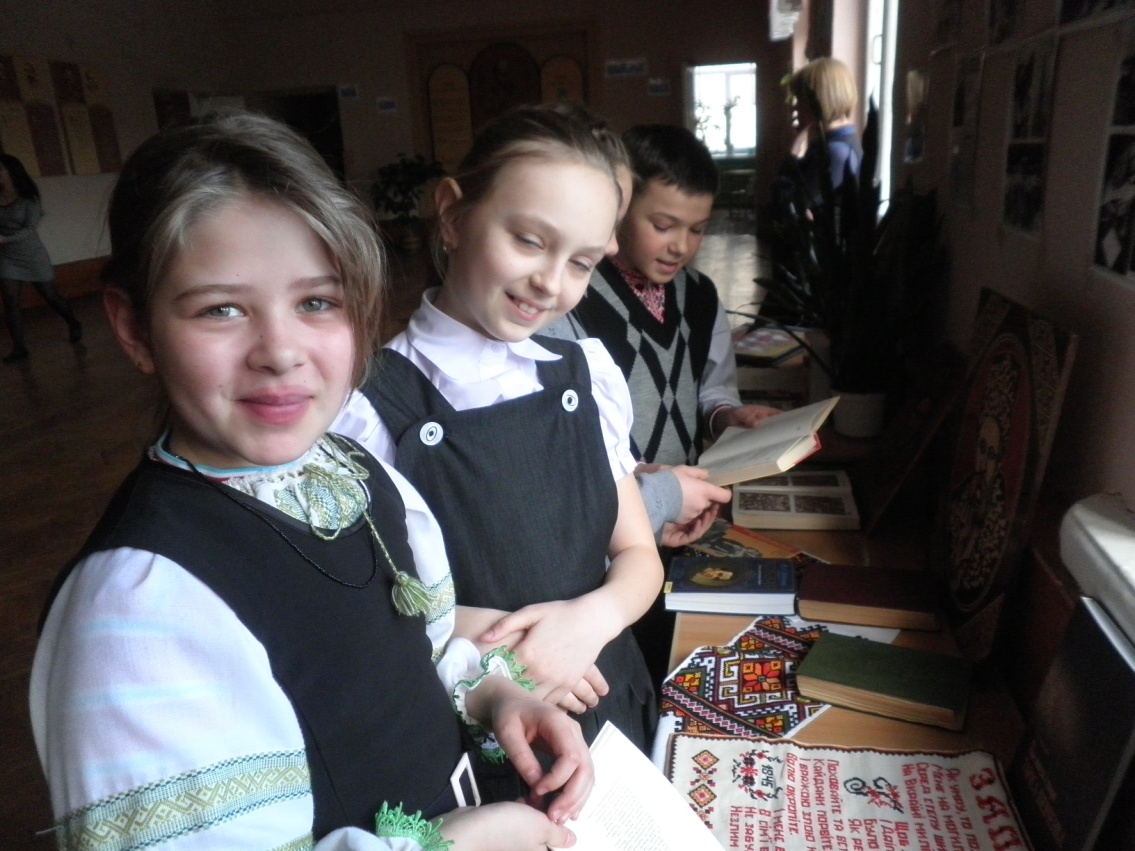 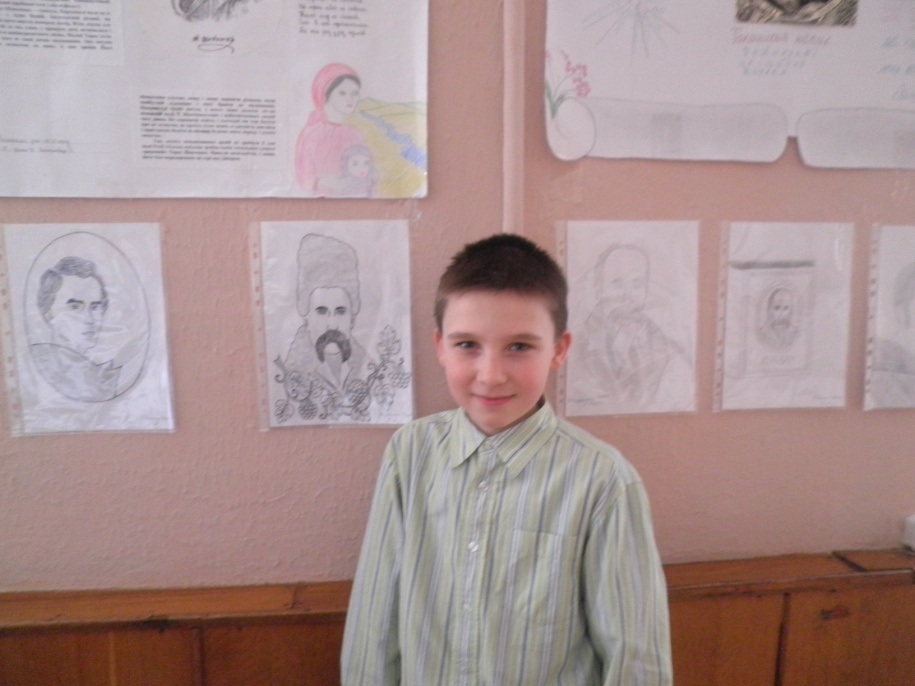 Інтелектуальна гра для учнів 9-х класів “маловідомі факти із життя Івана Франка”
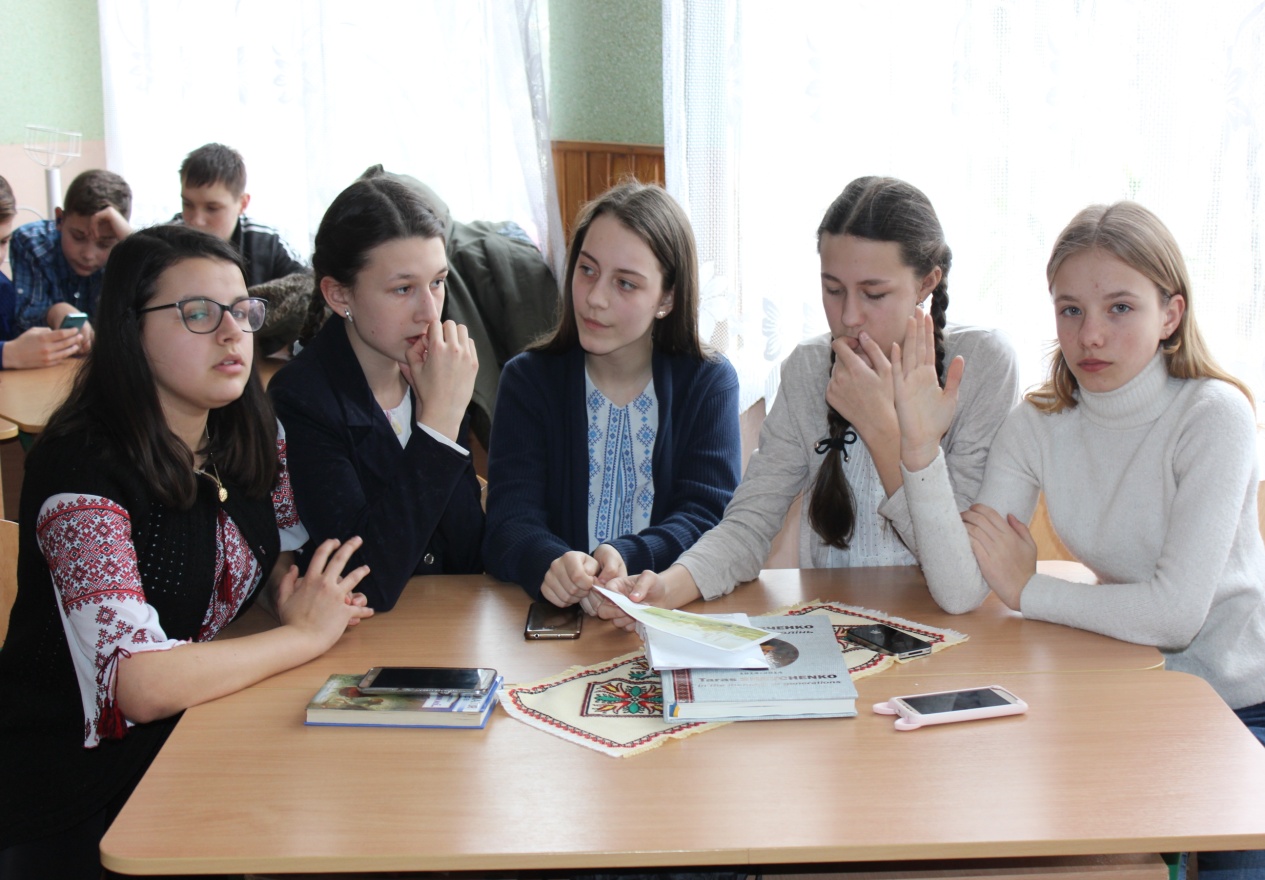 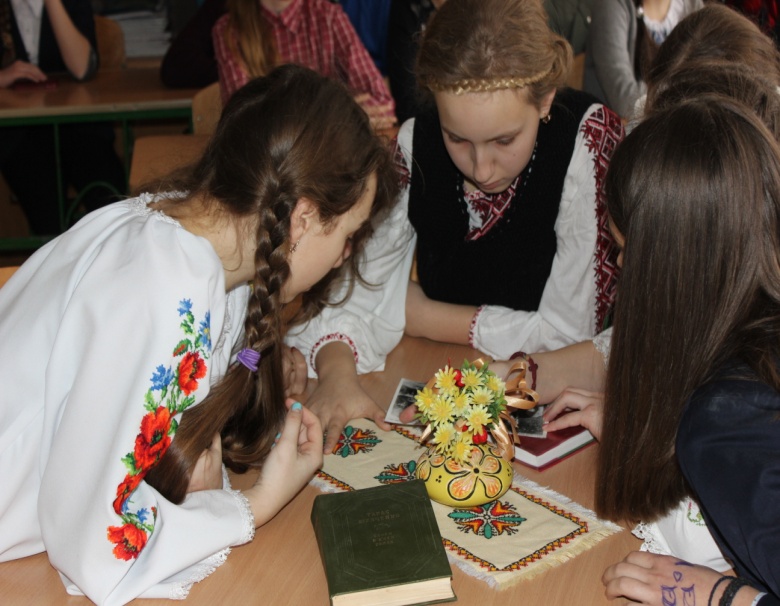 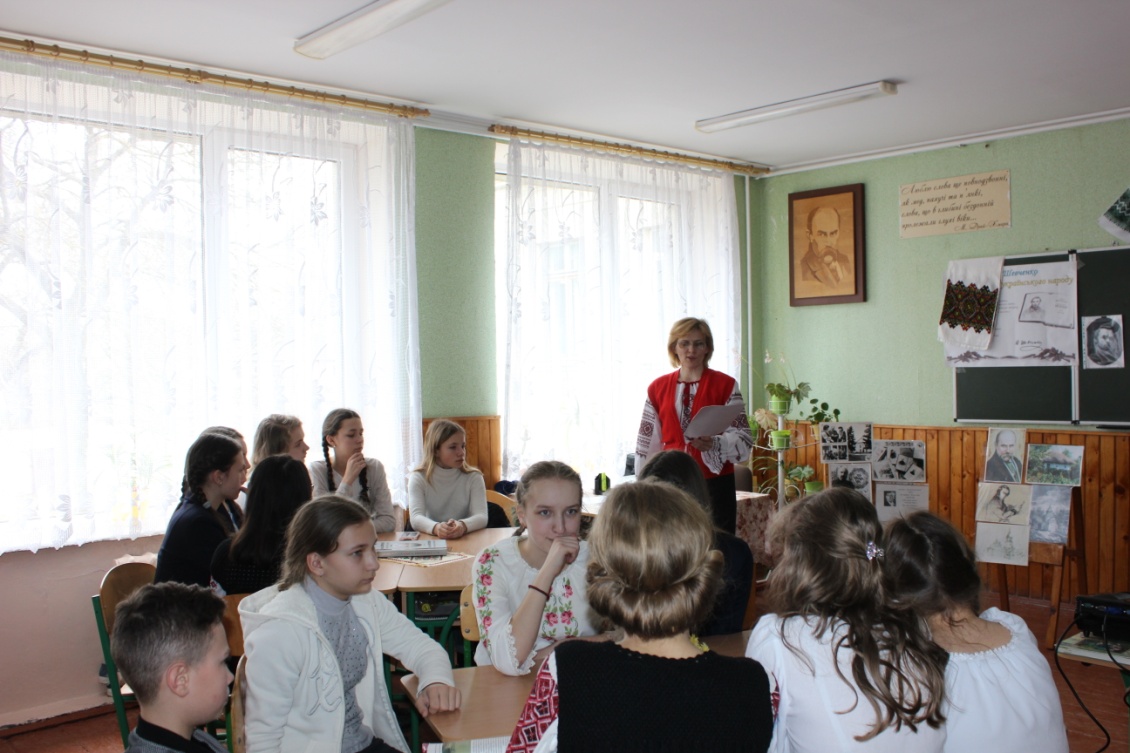 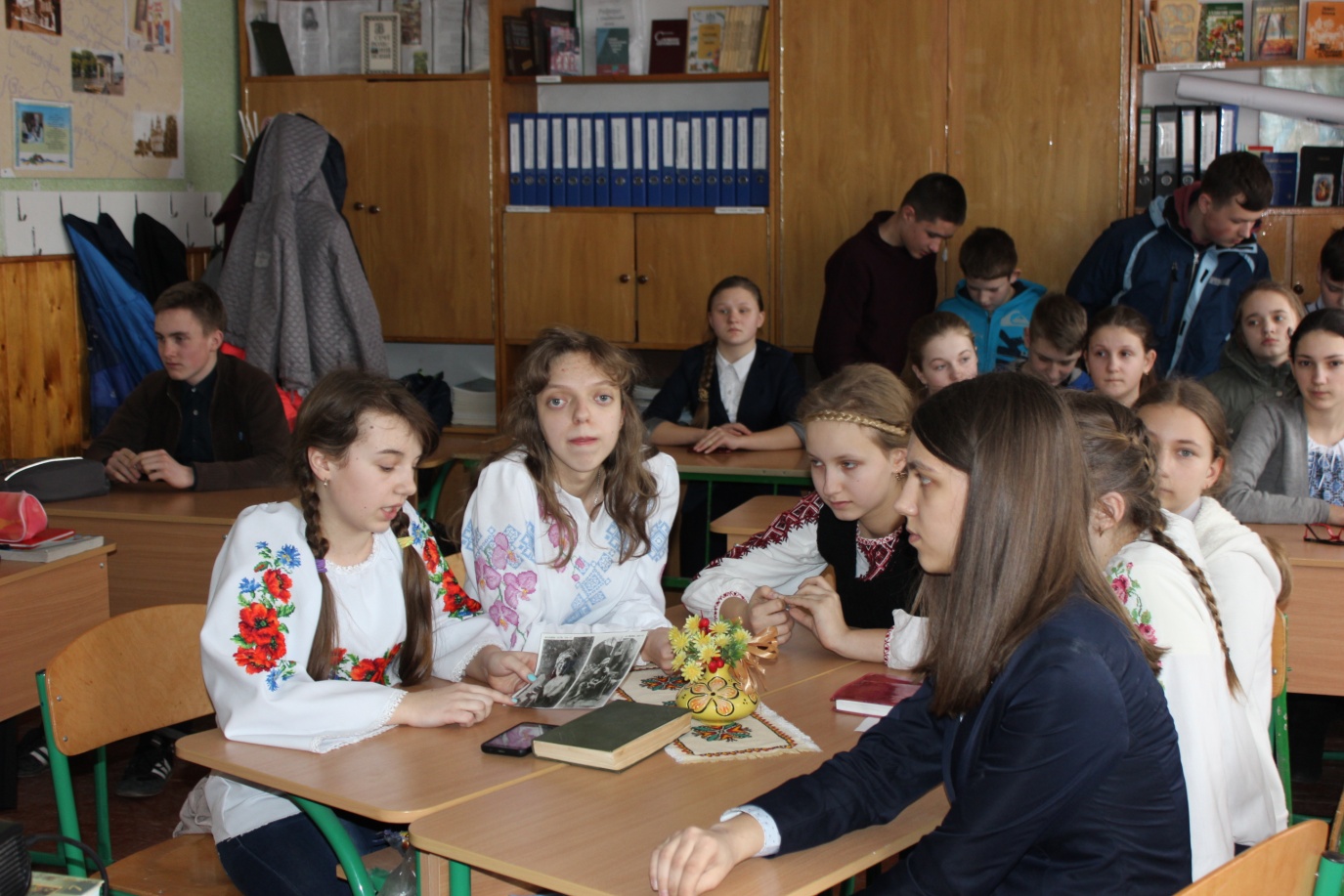 Міжнародний мовно-літературний Конкурс ім.П.Яцика                                                                                                                                                                                 Українознавча гра                                                                   “соняшник”. 2016 р.
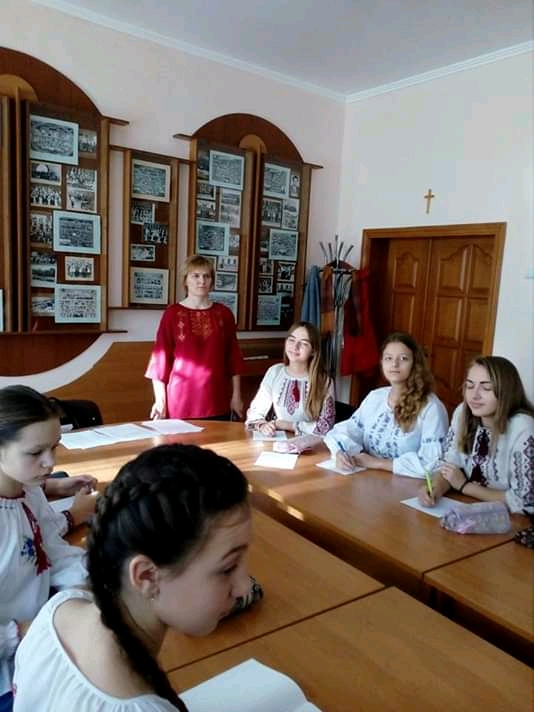 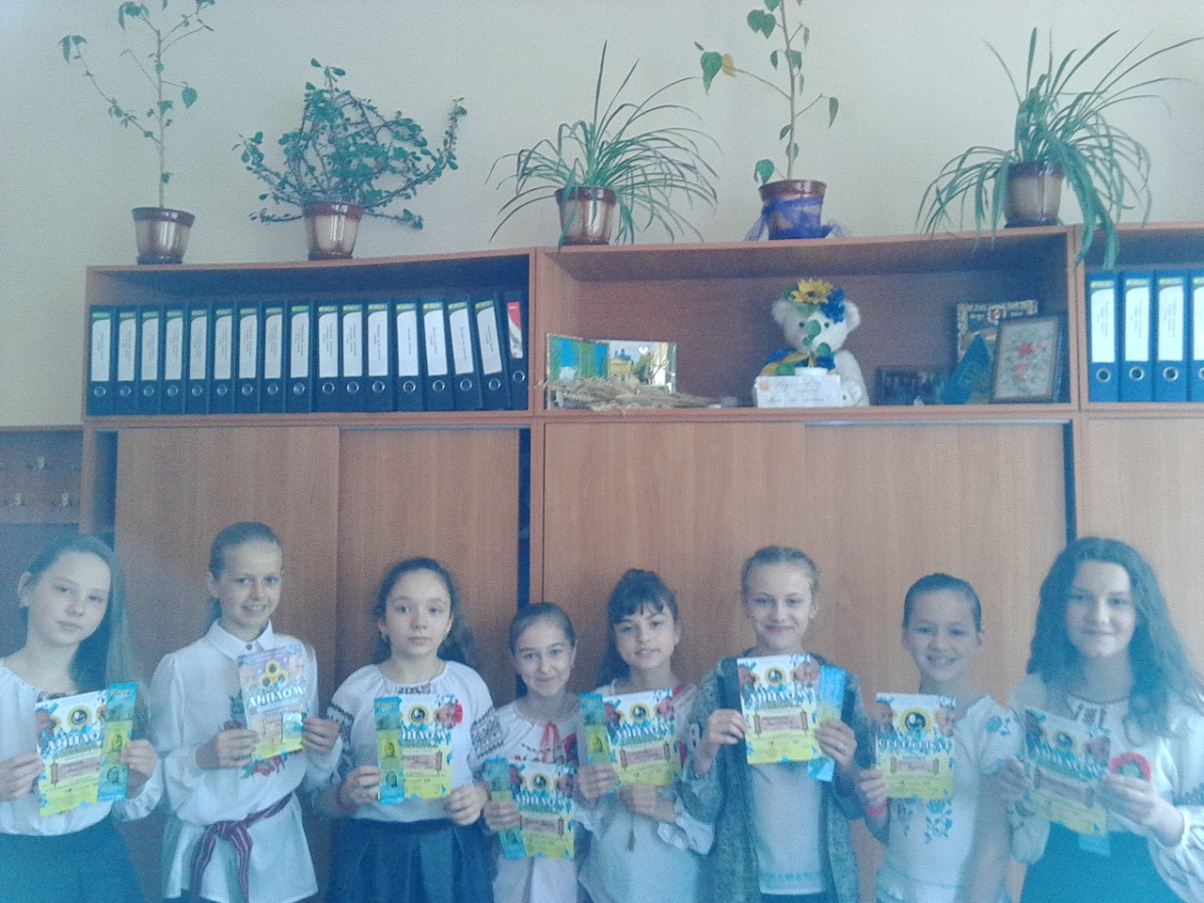 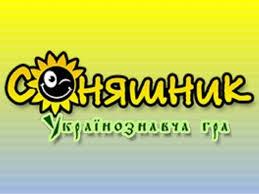 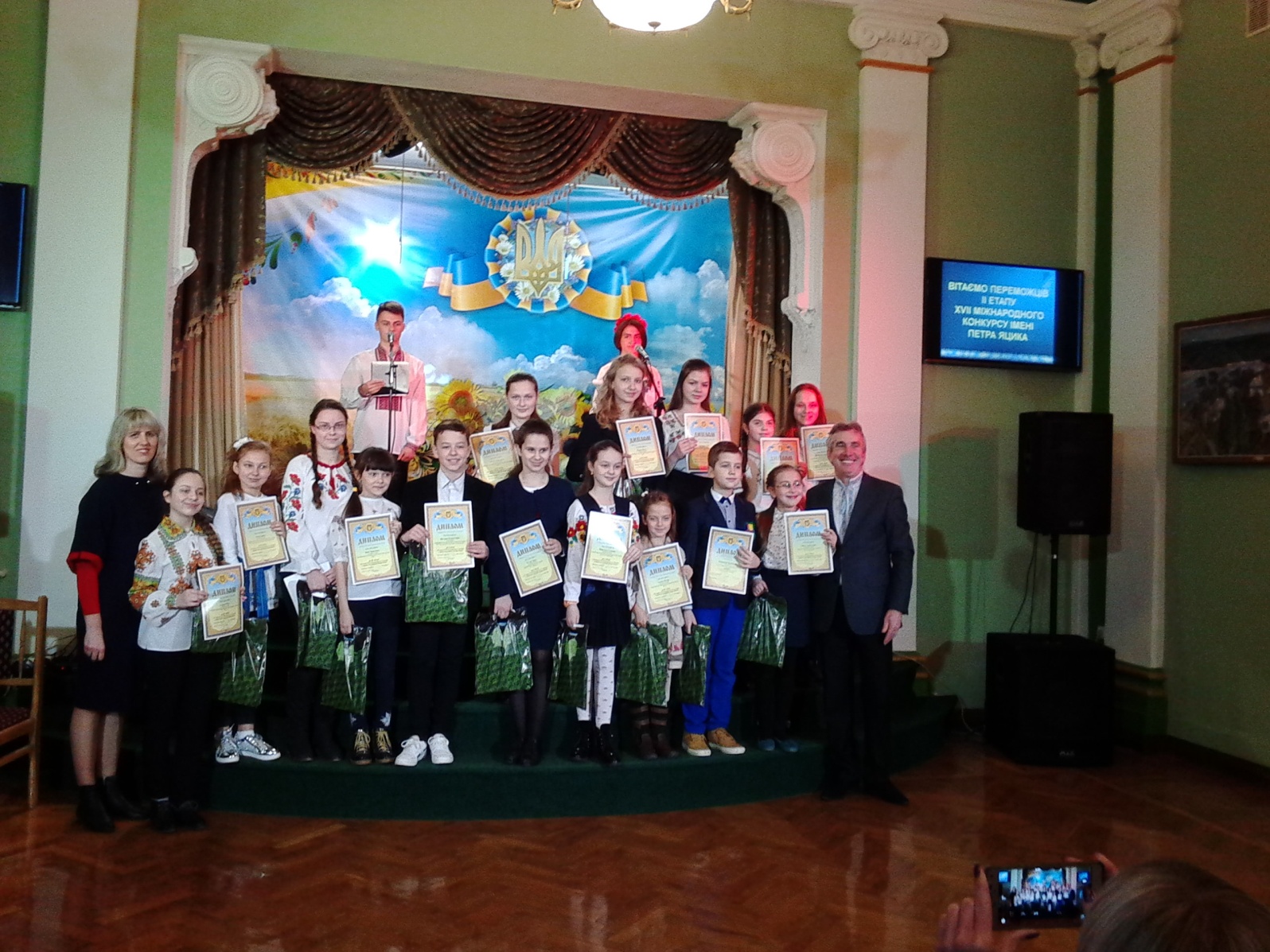 Результативність:Комар Марта- ІІІ місце у ІІ етапі міжнародного конкурсу з української мови ім. Петра яцика(2016 рік) ;ІІ місце у ІІ етапі міжнародного конкурсу з української мови ім. Петра яцика (2018 рік)
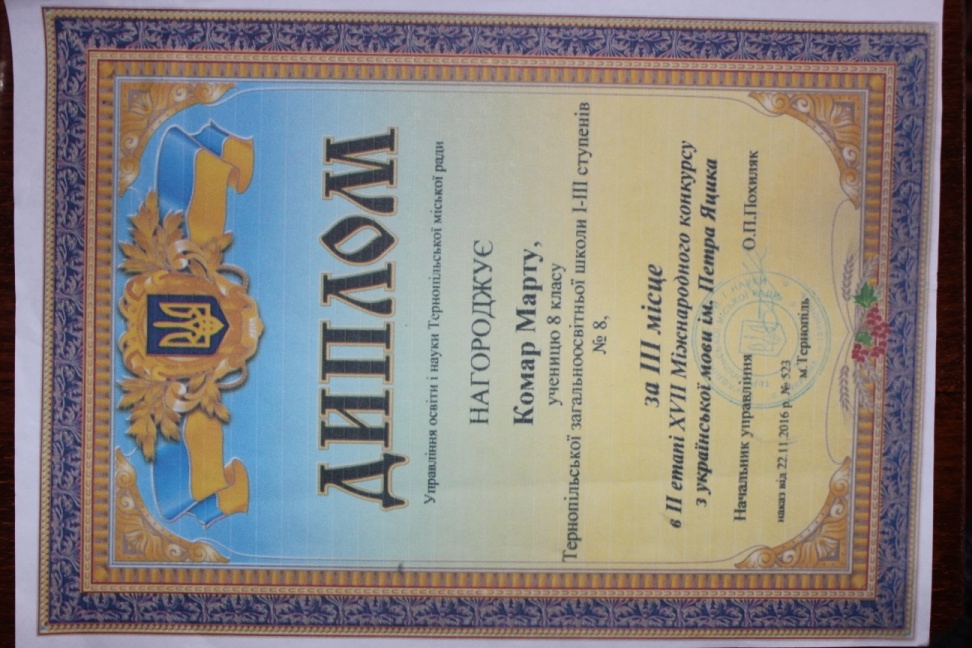 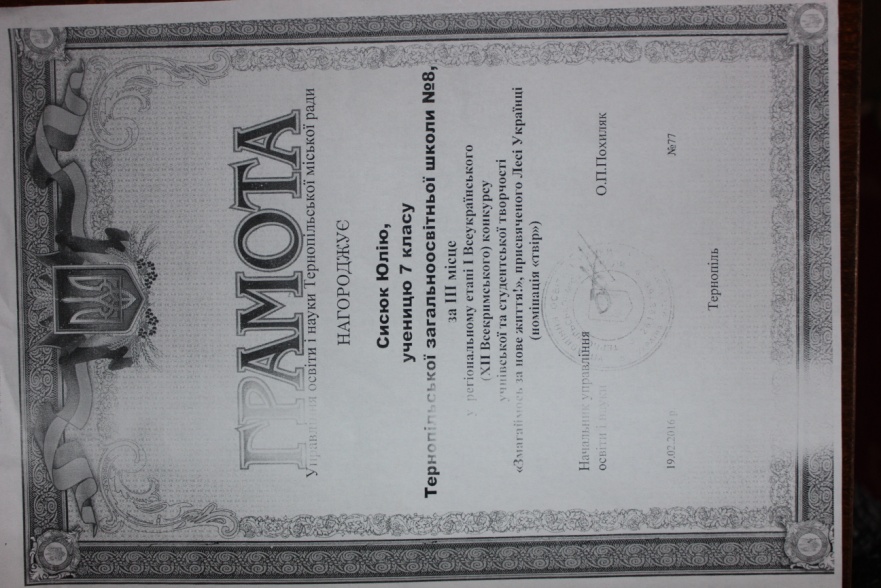 Сисюк Юлія- ІІІ місце 
у регіональному етапі
 І Всеукраїнського конкурсу”Змагаймось за нове життя”, присвяченого Лесі Українці (номінація “твір”)
.2016 рік
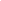 У рамках відзначення 75-ої річниці утворення УПА у Тернополі організували міський конкурс учнівських творів «Зродились ми великої години»
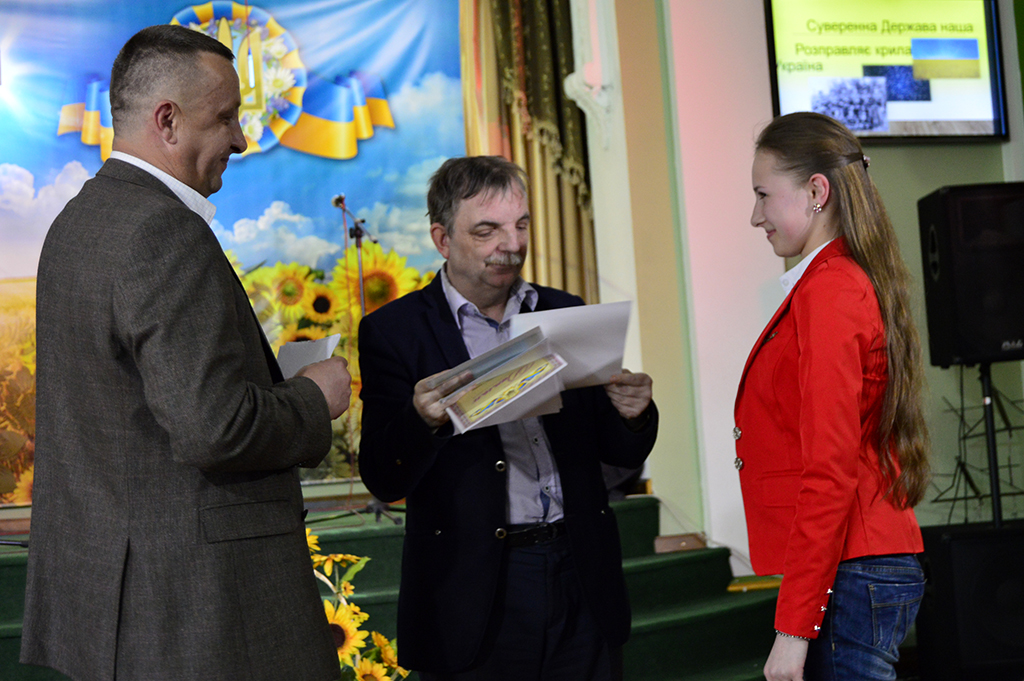 Учениця 11 класу Гнатьо Наталія отримала нагороду (диплом) за ІІІ місце в номінації “твір”.Журналістське есе на тему: “Герой небесного легіону” ( про кіборга Івана Вітишина, випускника нашої школи), 2017-2018 н. р.
Участь у конкурсах та нагороди:Учасник ІІІ Всеукраїнського конкурсу “Творчий учитель –обдарований учень”, 2014 р.    Грамота міського управління освіти -2015 р.
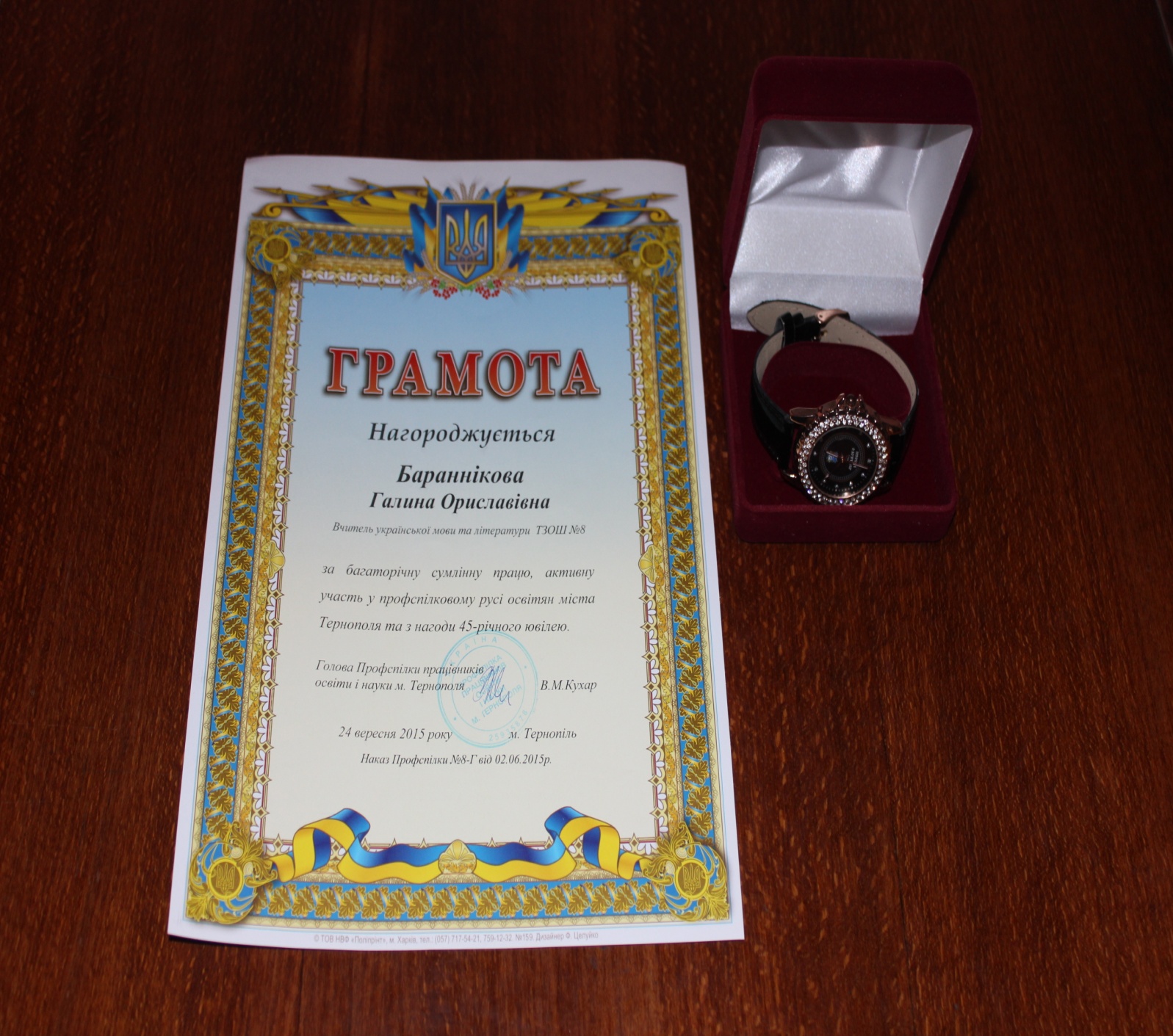 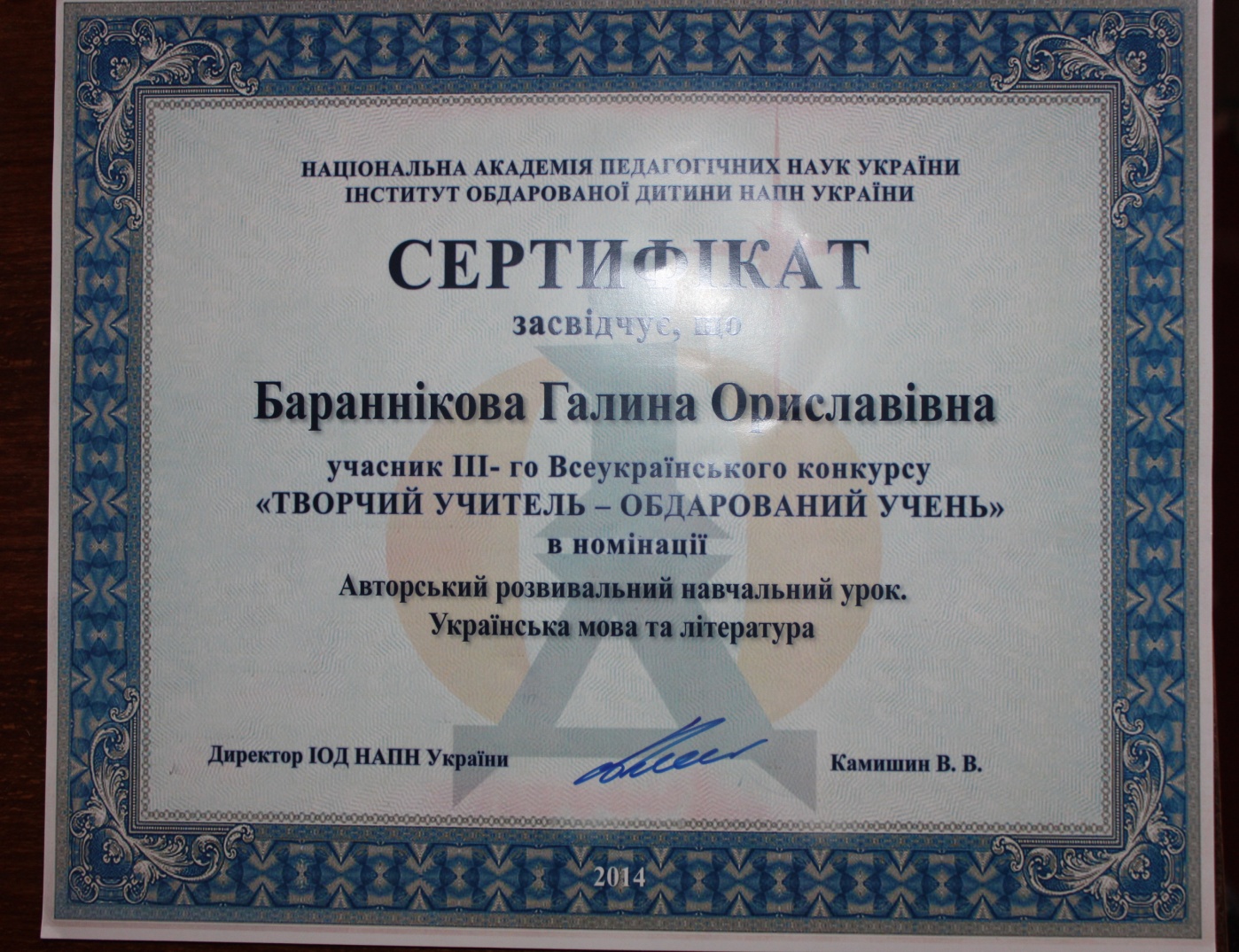 Організаційно-діяльнісна гра “практика освітнього процесу в закладах освіти”, 2018 р.Інтелектуальна гра “shevchenko mind game”
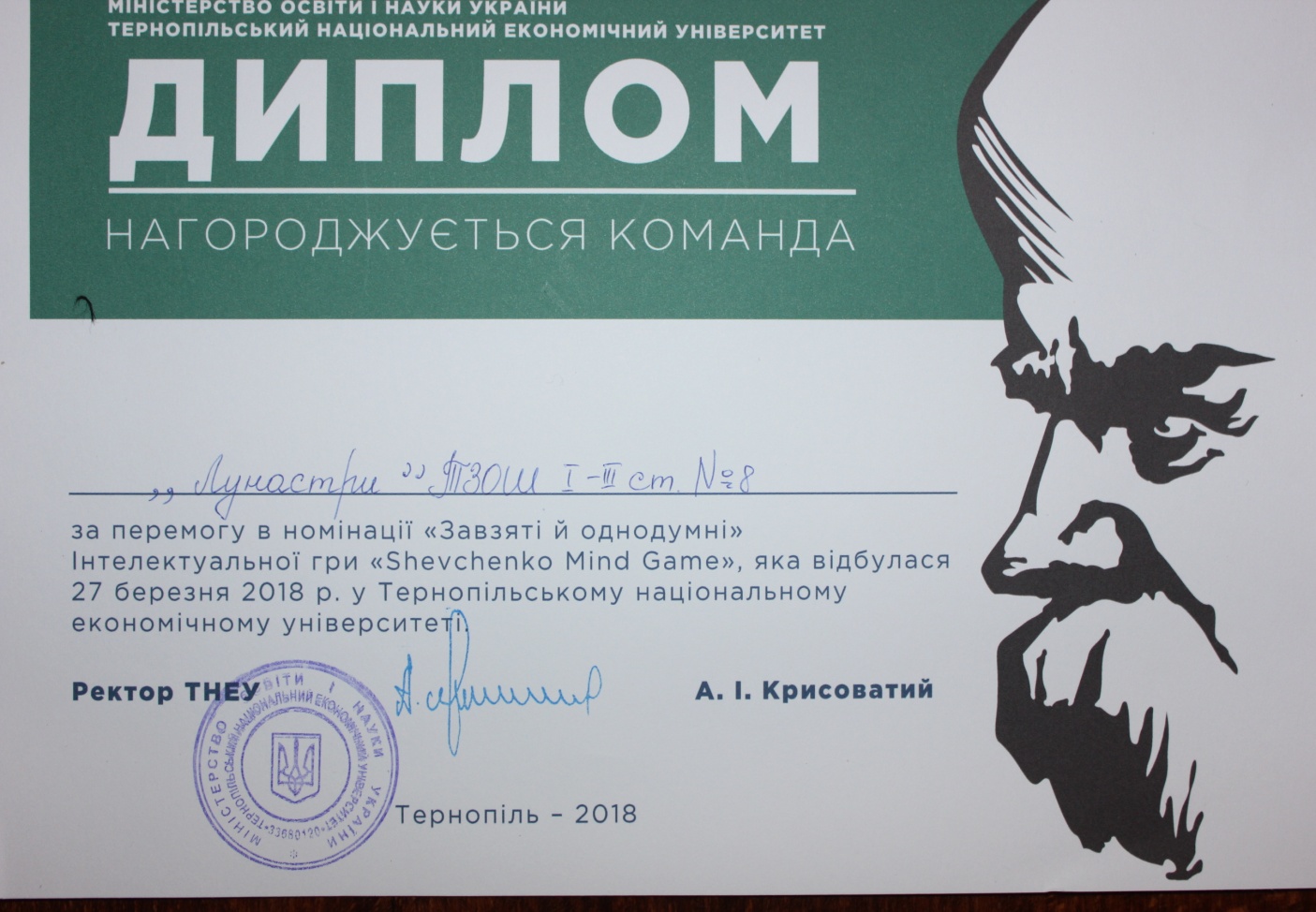 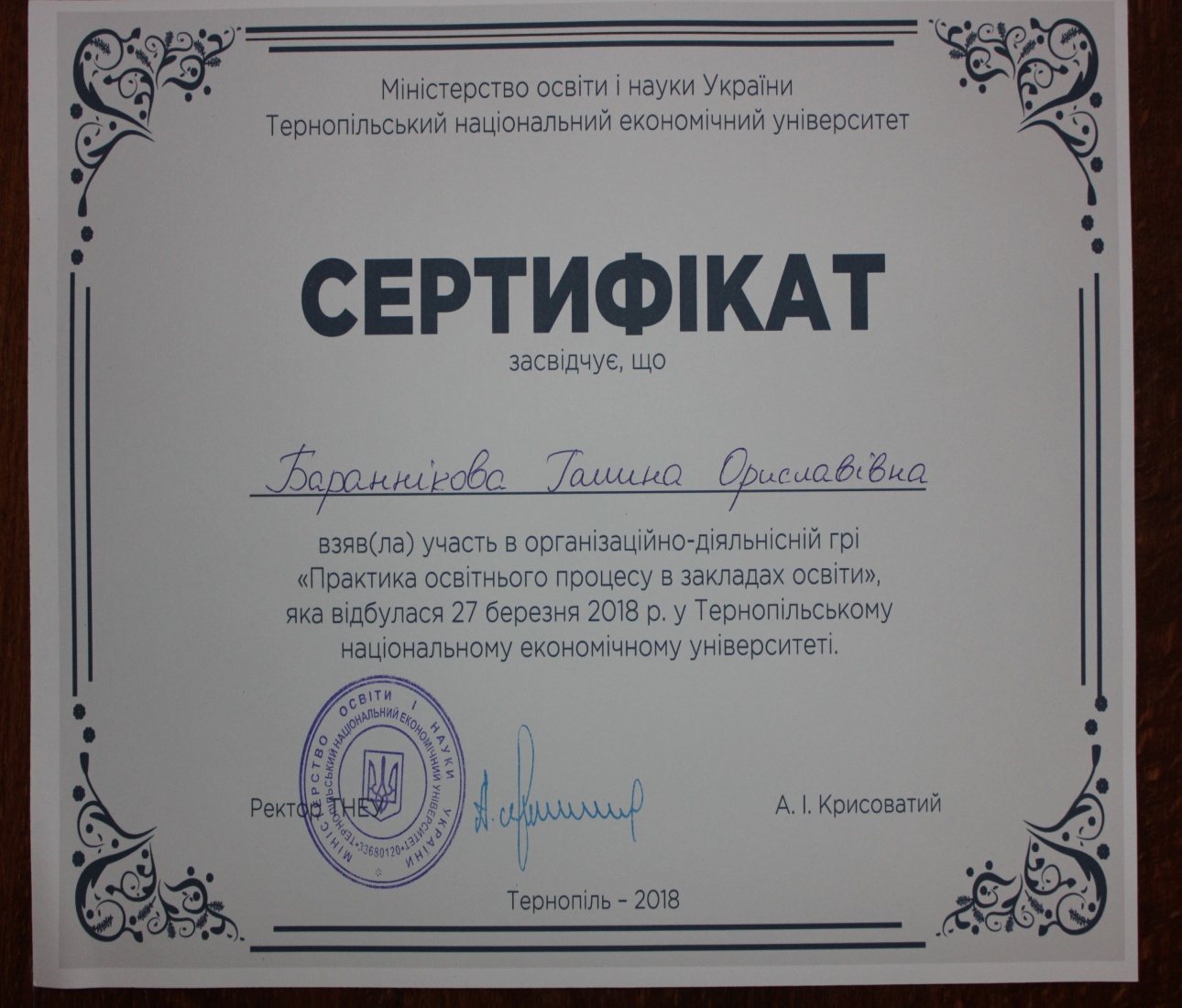 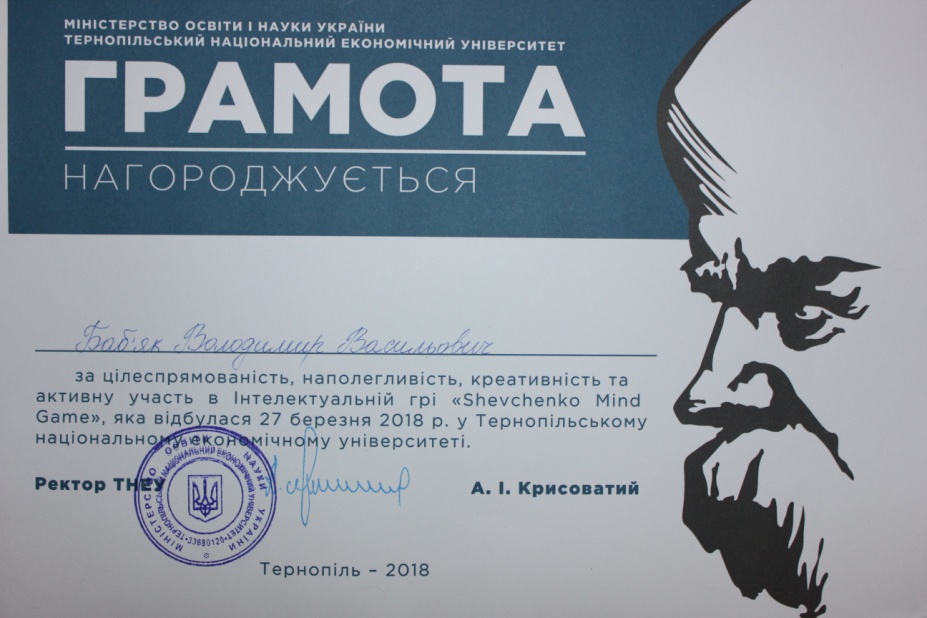 Методичний семінар. “Формування соціокультурної компетентності на уроках літератури рідного краю”. Презентація Конспекту  уроку літератури рідного краю  «Ідея нерозривної єдності людини з рідною землею у поезіях Левка Крупи» ( для 8-9 кл.)17 БЕРЕЗНЯ 2015 Р.
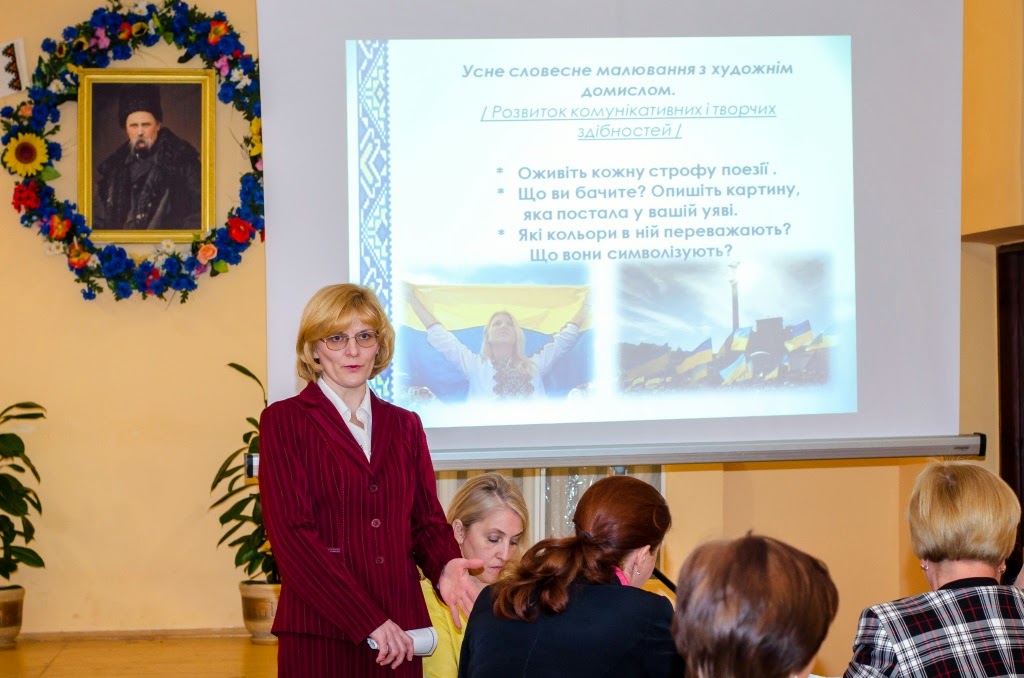 Методичний практикум “Формування ключових і предметних компетентностей на уроках української мови та літератури у 6 класах”
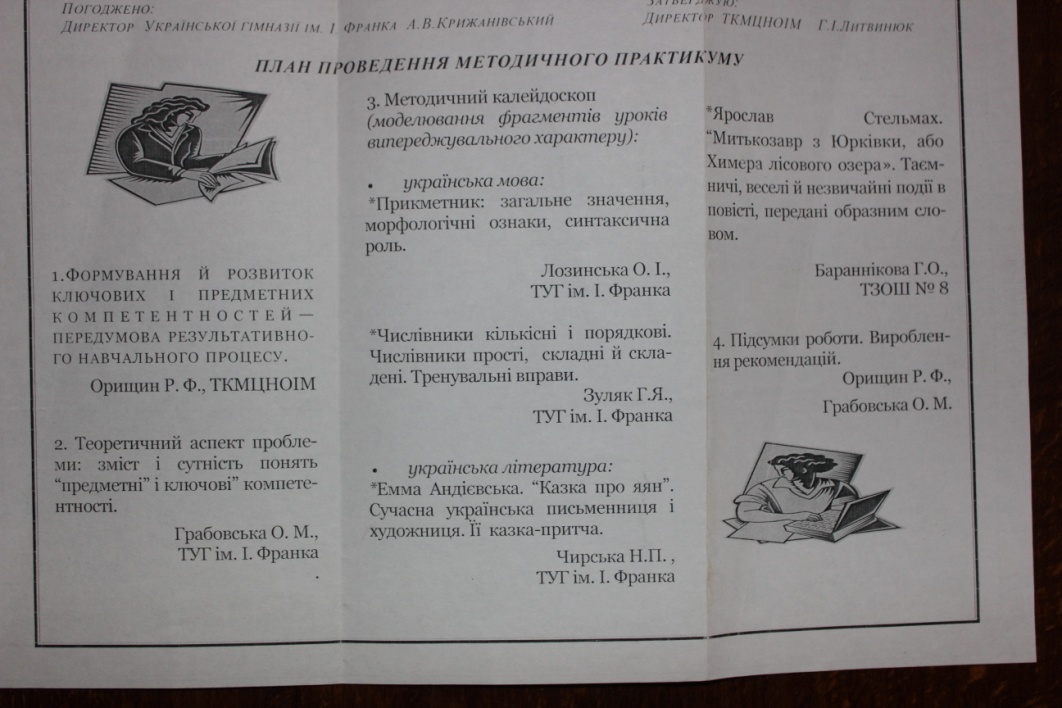 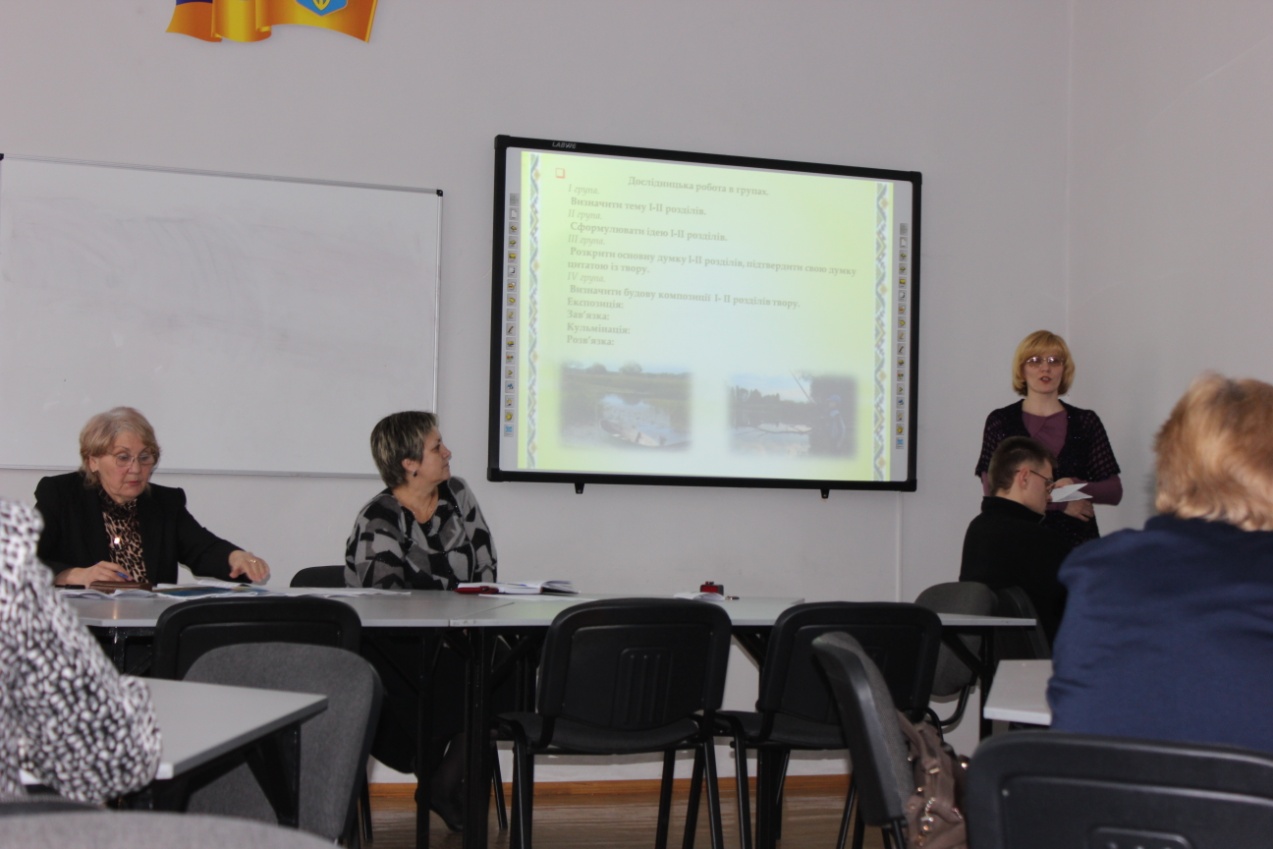 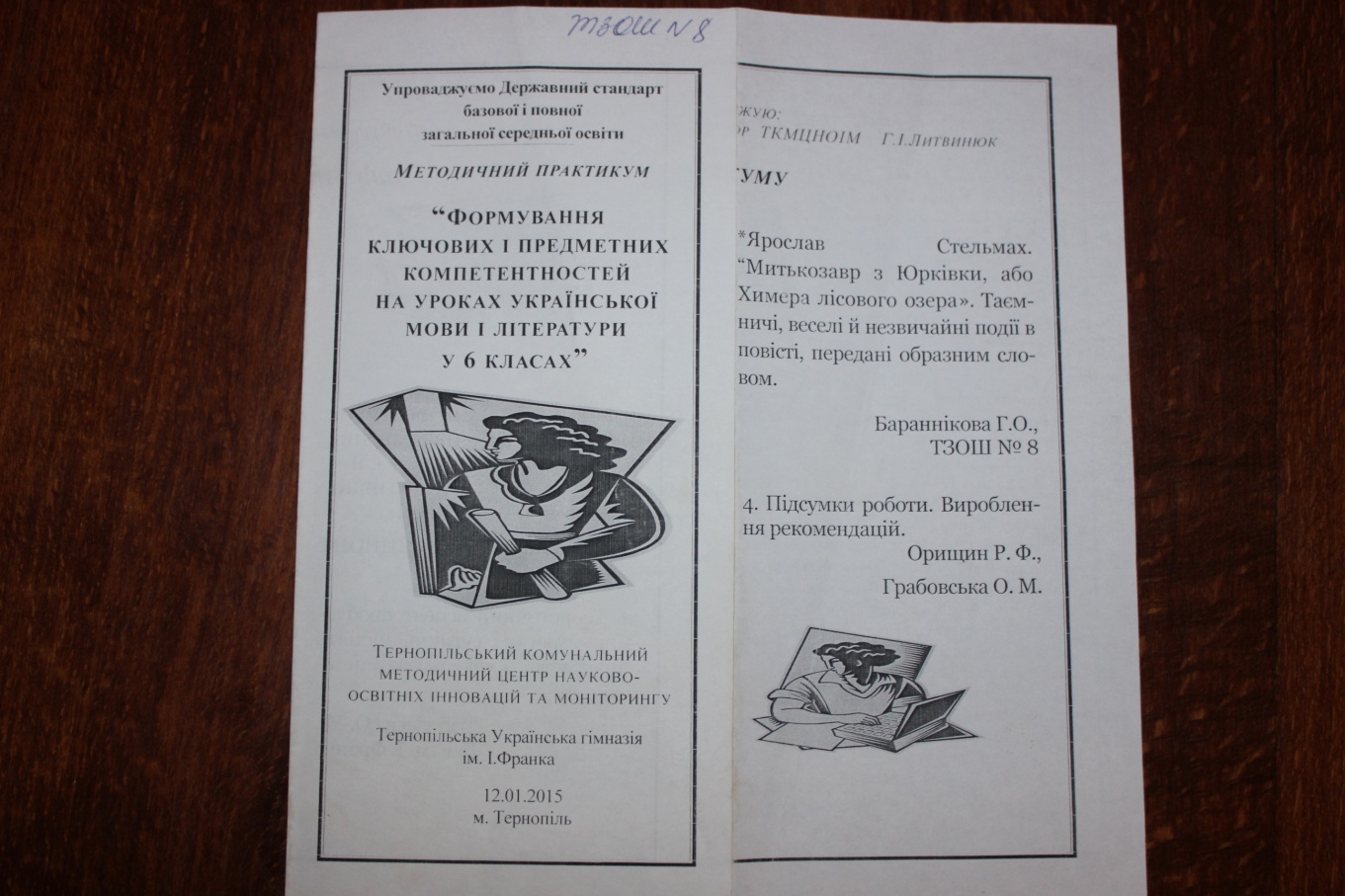 Виступ із презентацією на тему: Ярослав Стельмах. “Митькозавр з Юрківки, або Химера лісового озера”. Таємничі та незвичайні події в повісті, передані образним словом ”
Публікації конспектів уроків у посібниках
 «Українська література. 6, 7, 9 класи. Розробки уроків (до чинних підручників)», 
«Українська мова. 8, 9 клас. Розробки уроків (до чинних підручників)»,   Автори: Орищин Р., Григор’єва Л., Залюбовська Л.  , видавництво «Підручники і посібники». 2014-2017 р.р.
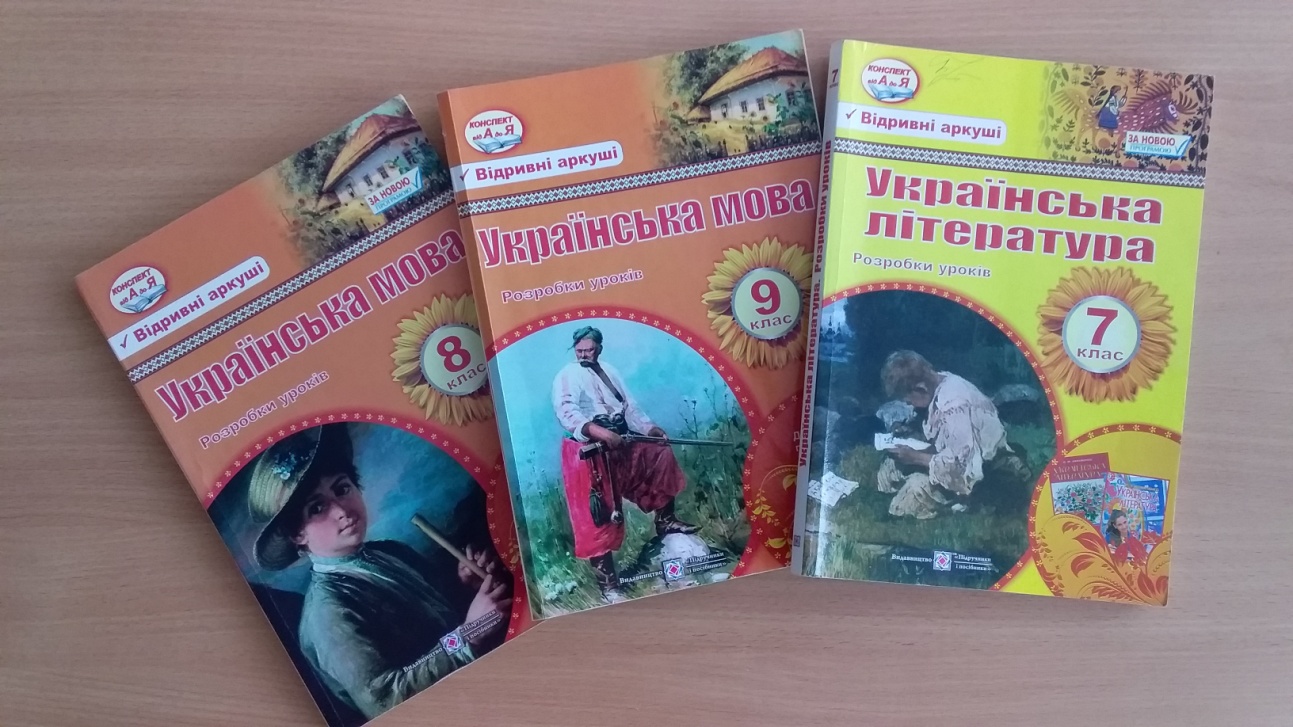 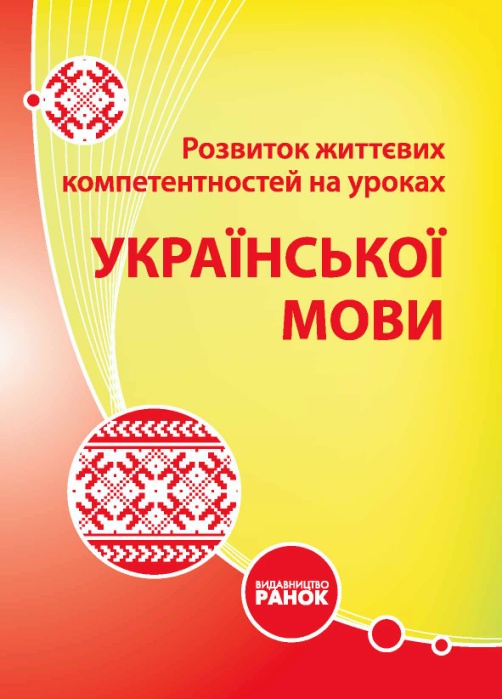 Г. О. Бараннікова
Прислівник. Повторення вивченого з теми . // Розвиток життєвих компетентностей на уроках української мови / упоряд. Л. В. Бутрин. — Тернопіль–Харків: Ранок, 2011. — 61 с.
Мої публікації в інтернет-мережі
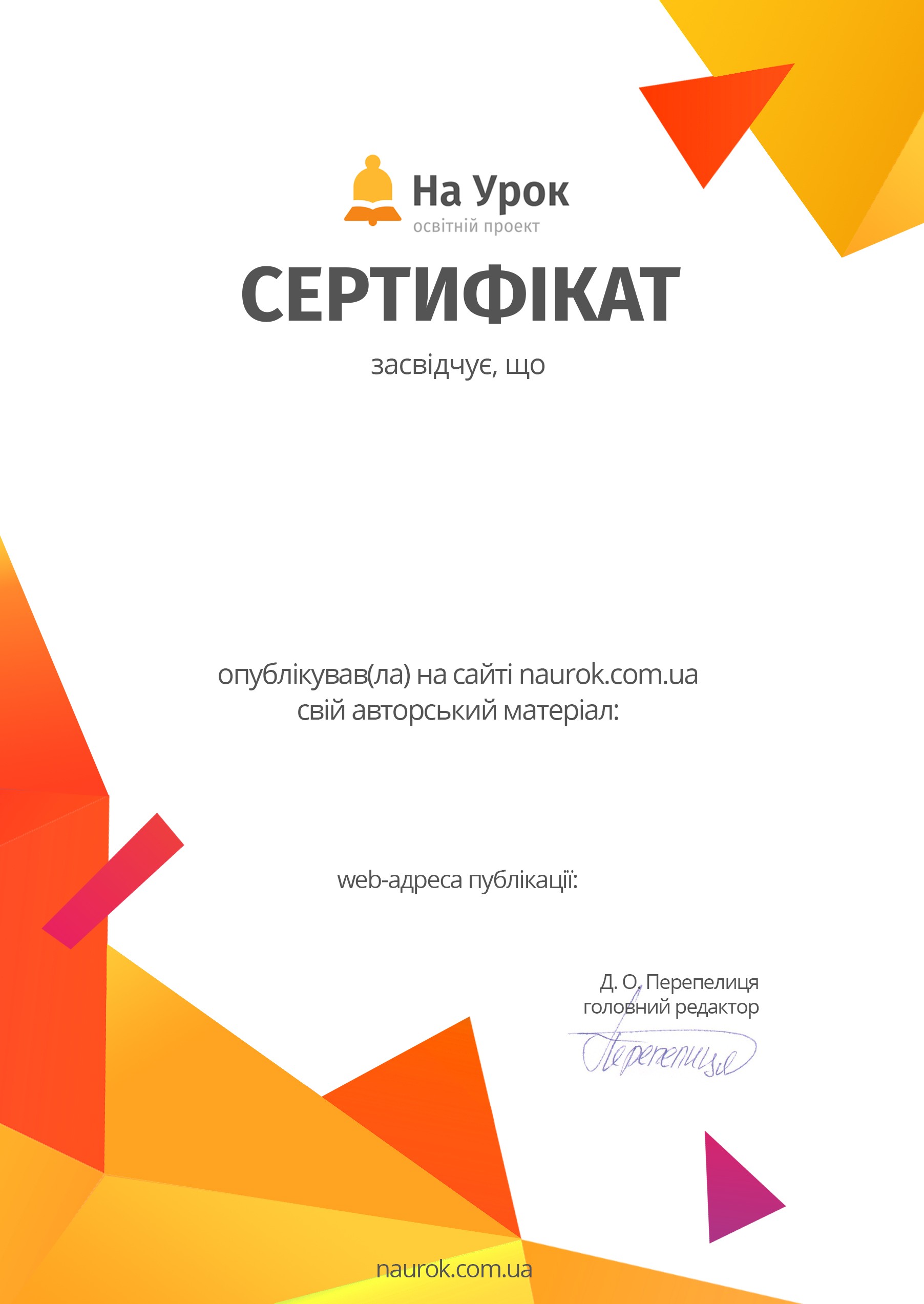 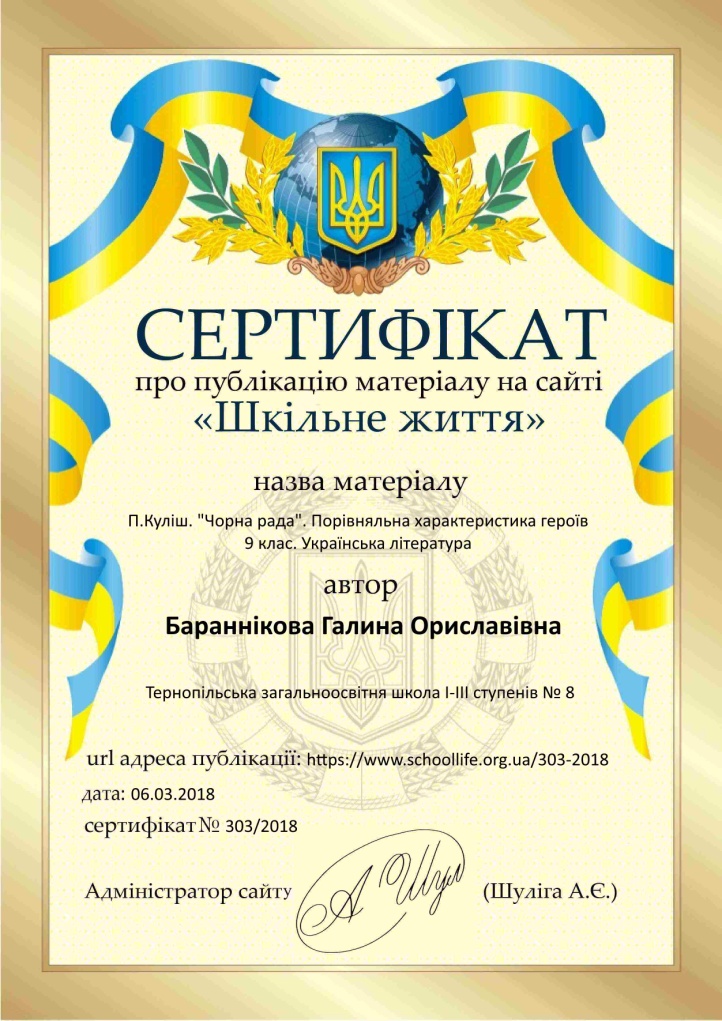 Бараннікова Галина Ориславівна
вчитель української мови та літератури
Тернопільська середня загальноосвітня школа І-ІІІ ступенів  №8



Конспект уроку з української літератури для 8 класу на тему "Валентин Чемерис. "Вітька +Галя, або Повість про перше кохання". РМ №3.
Порівняльна характеристика героїв."
https://naurok.com.ua/publ/11629
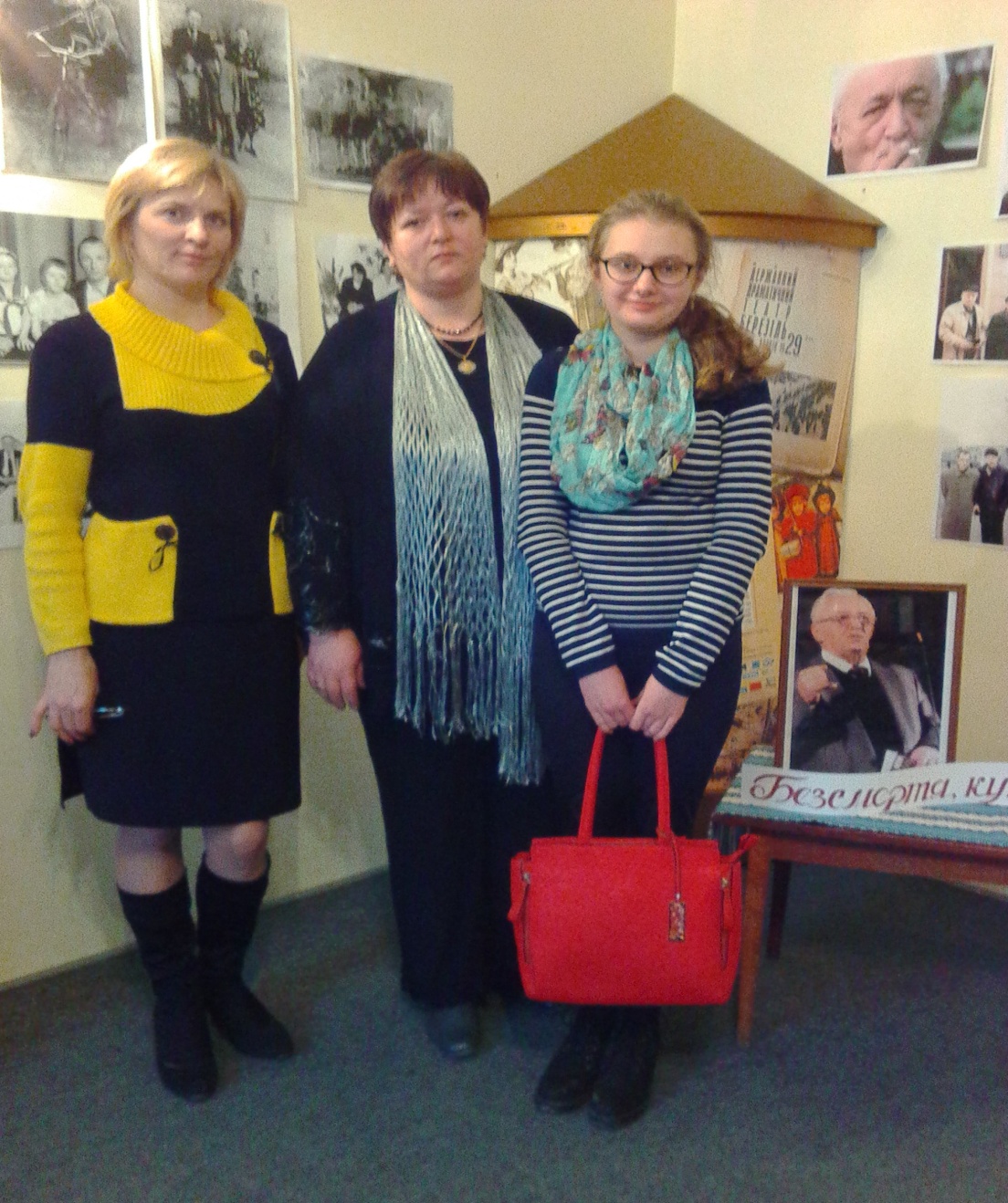 “Безсмертя, куплене любов’ю”( вечір-реквієм, присвячений Б. Бастюку)
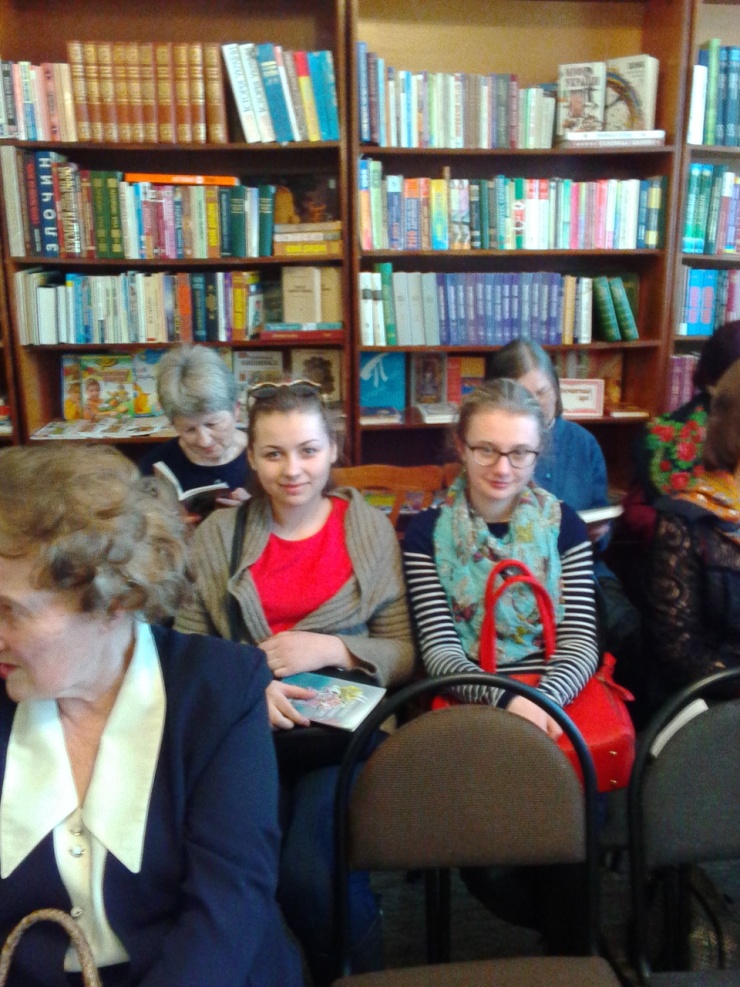 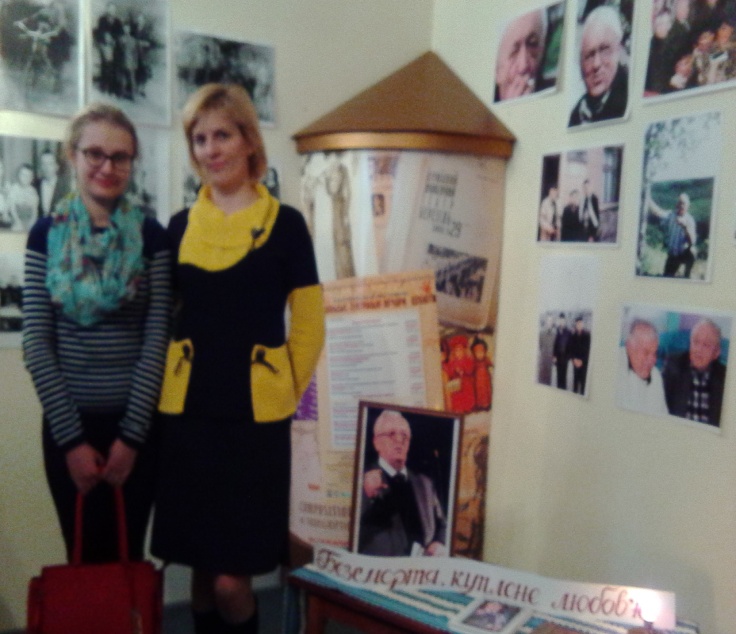 Літературна кав’ярня у районній великоберезовицькій бібліотеці ( “Левко Крупа і поети-модерністи”)
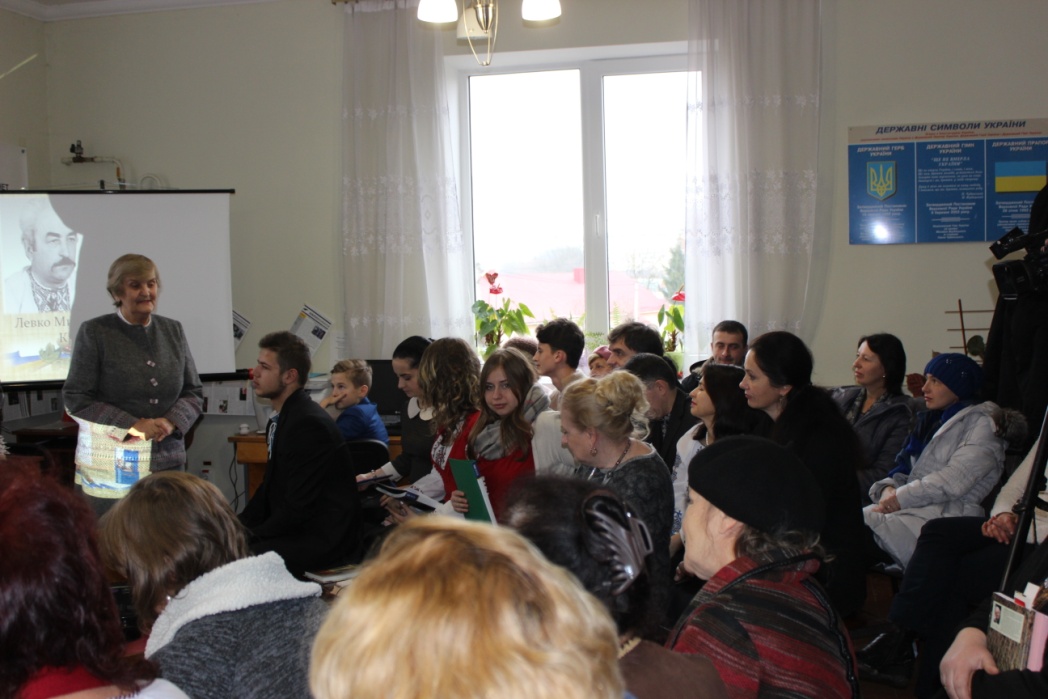 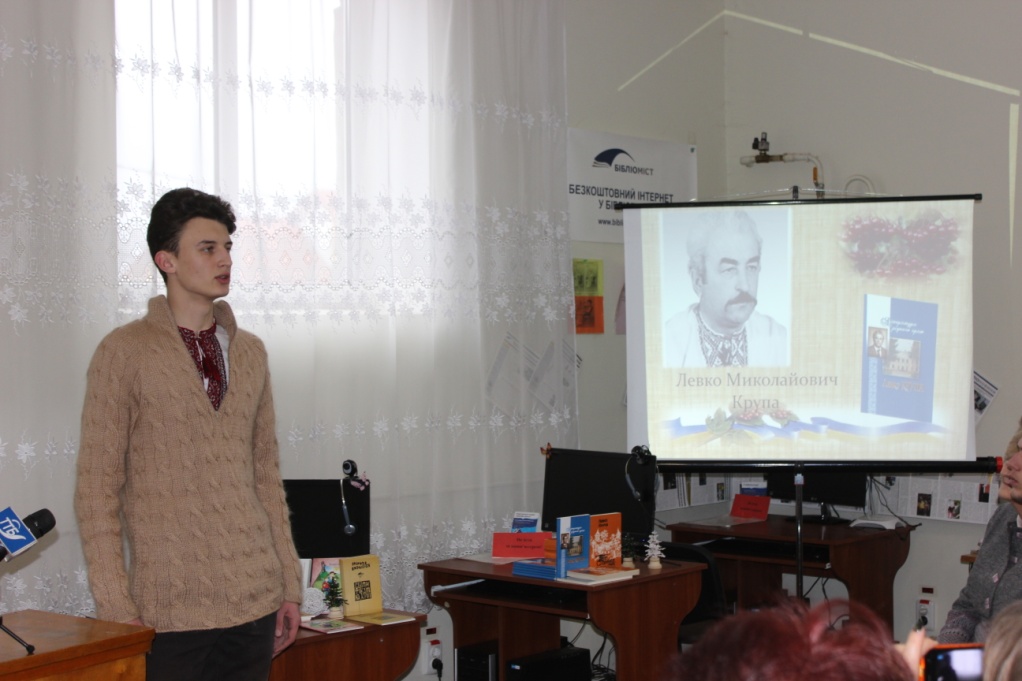 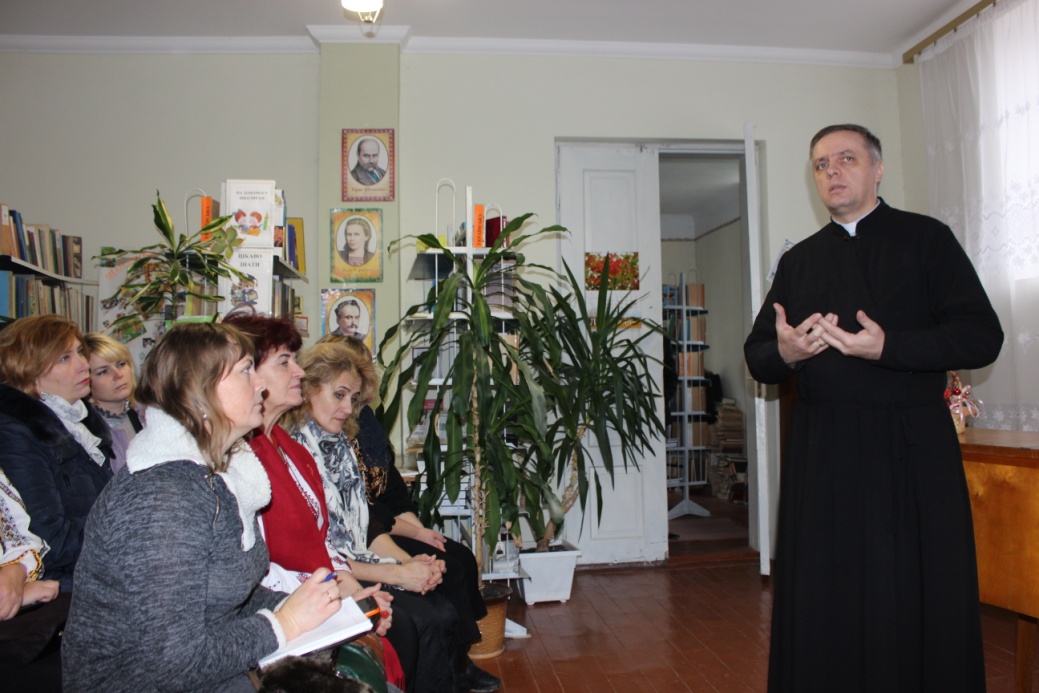 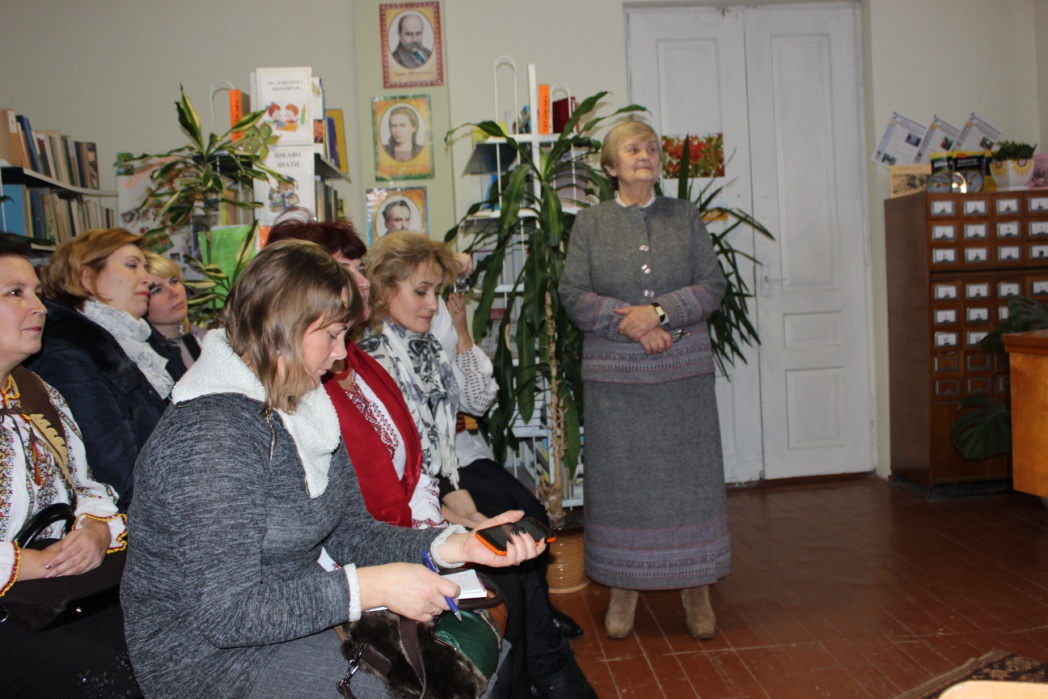 Світлини виховних заходів
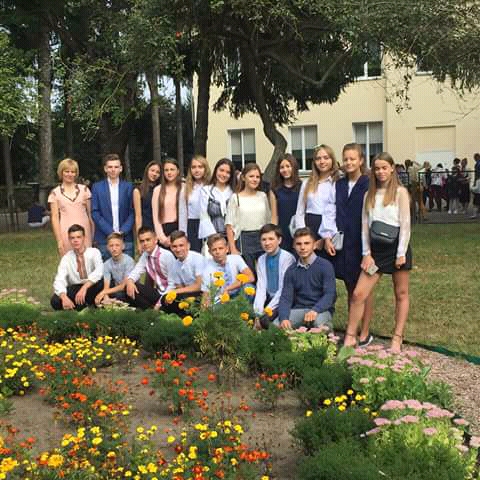 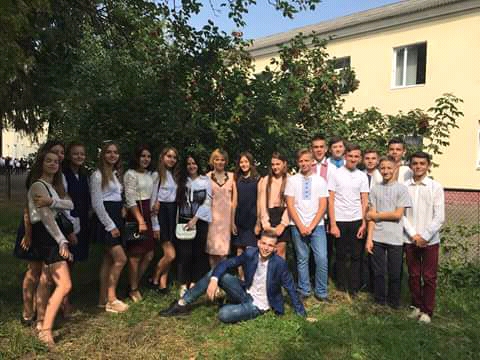 Національно-патріотичне виховання.Година спілкування на тему: “Герої не вмирають – герої поміж нас”
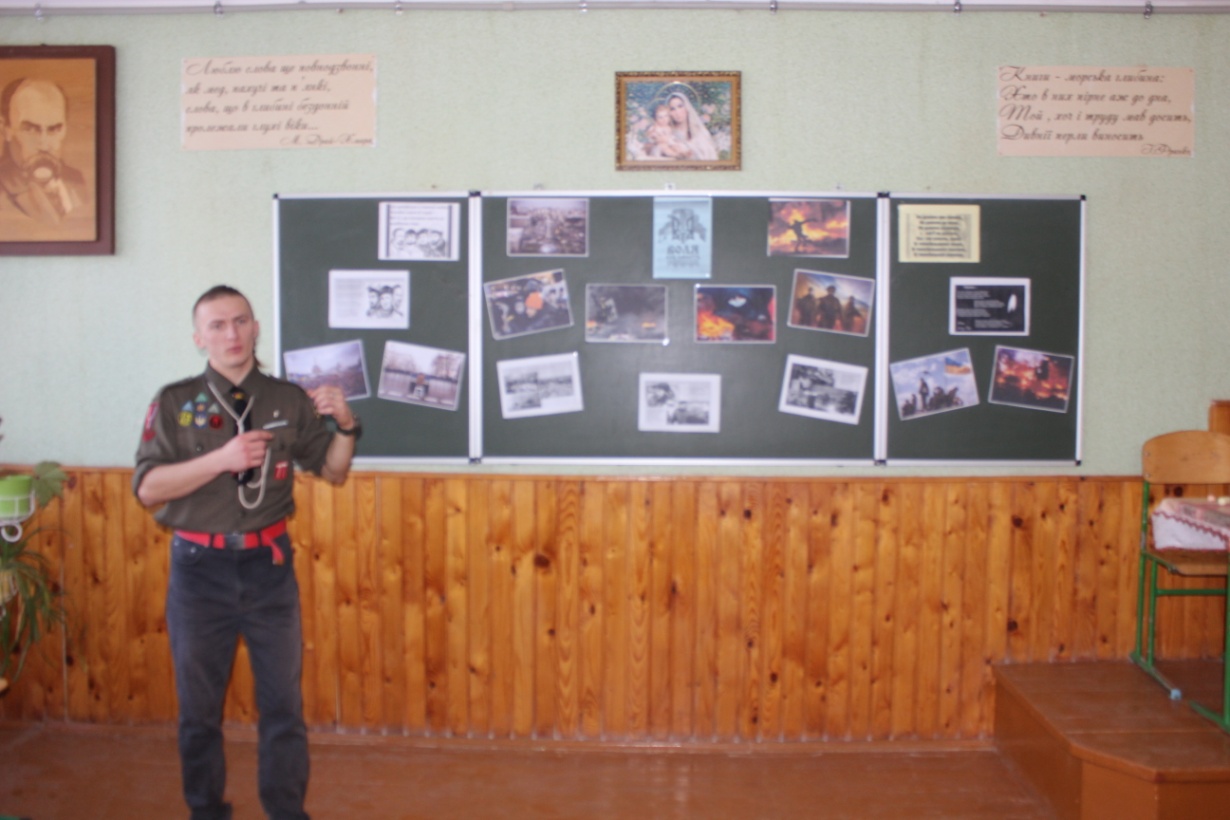 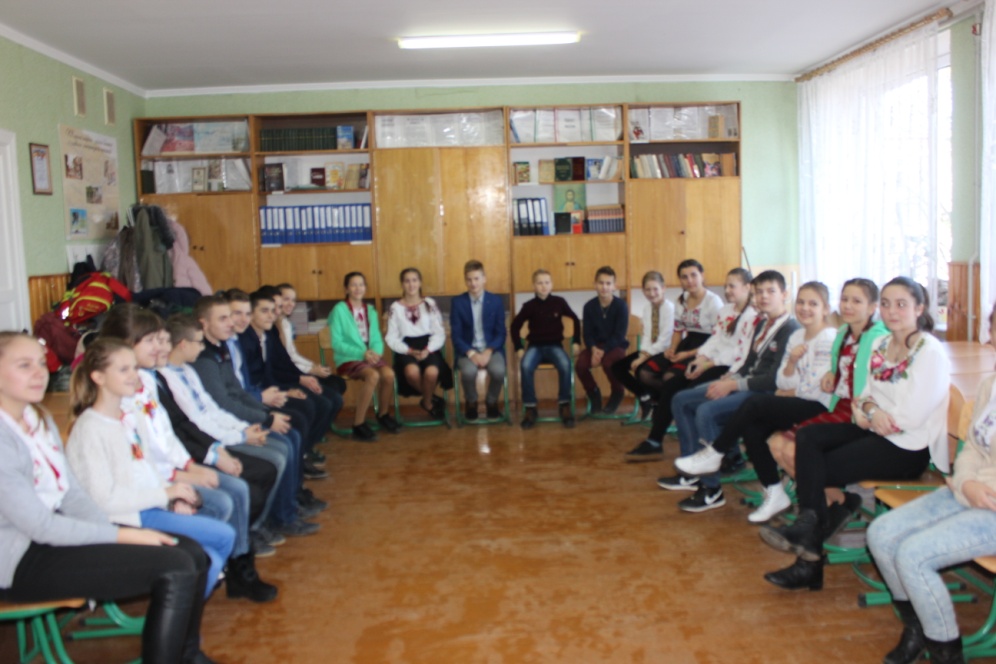 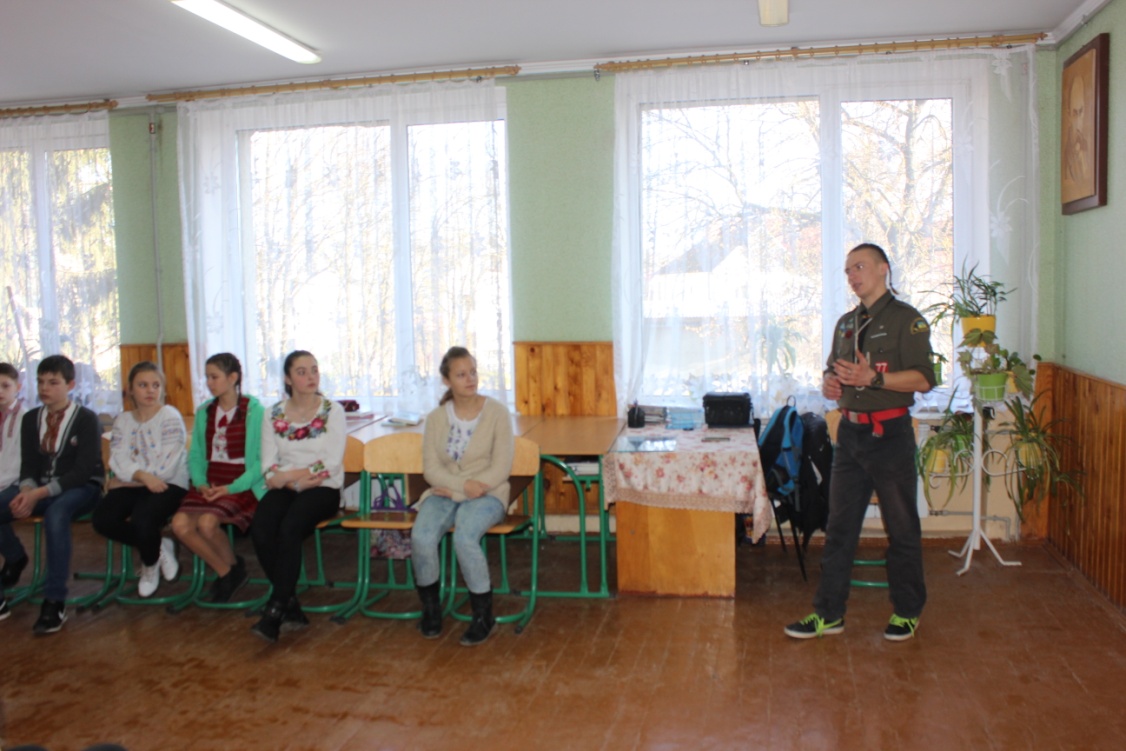 Народні звичаї та обряди
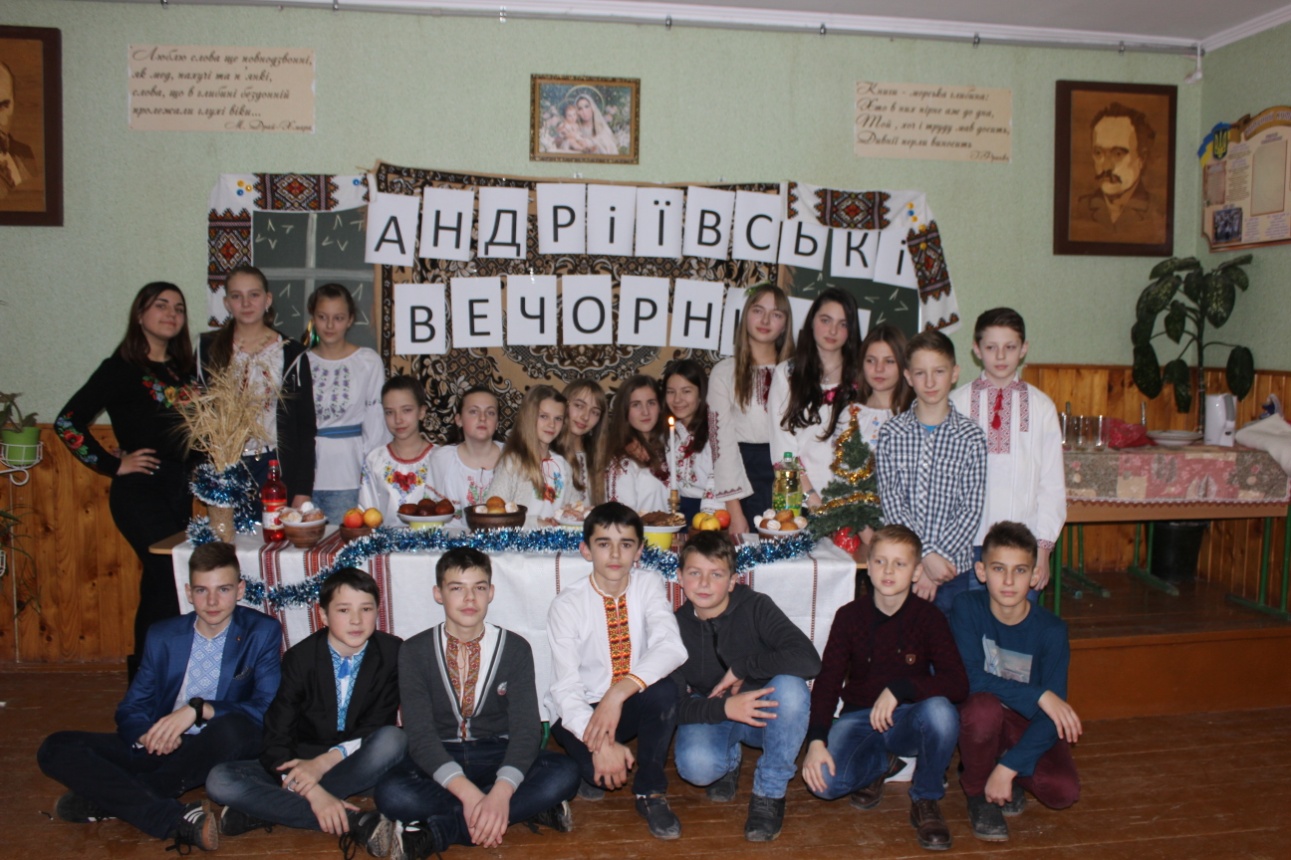 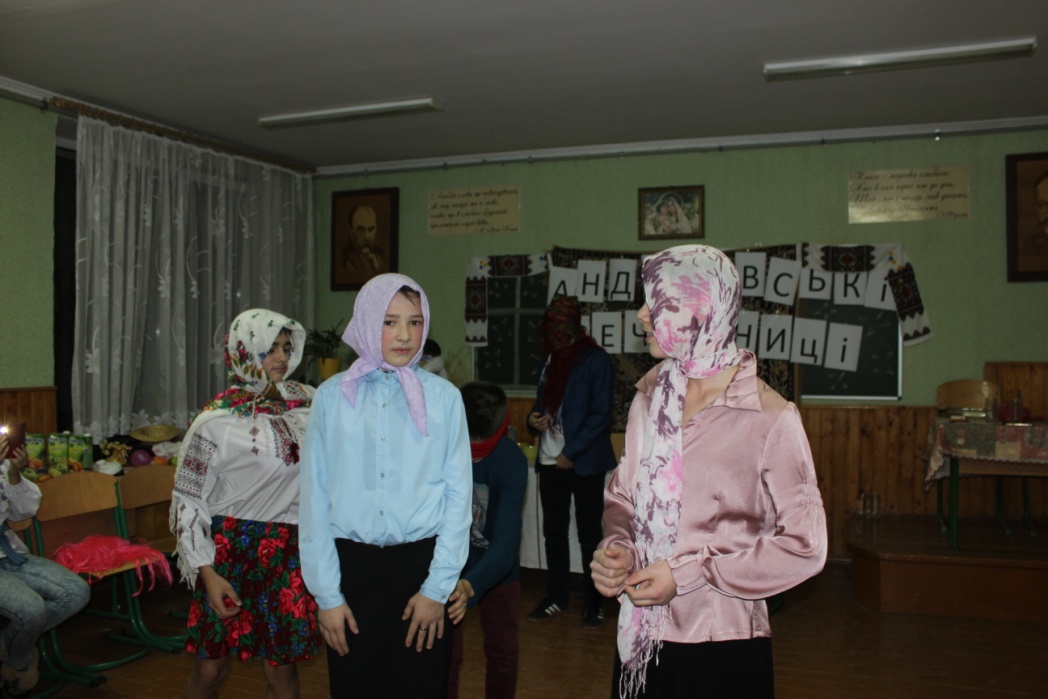 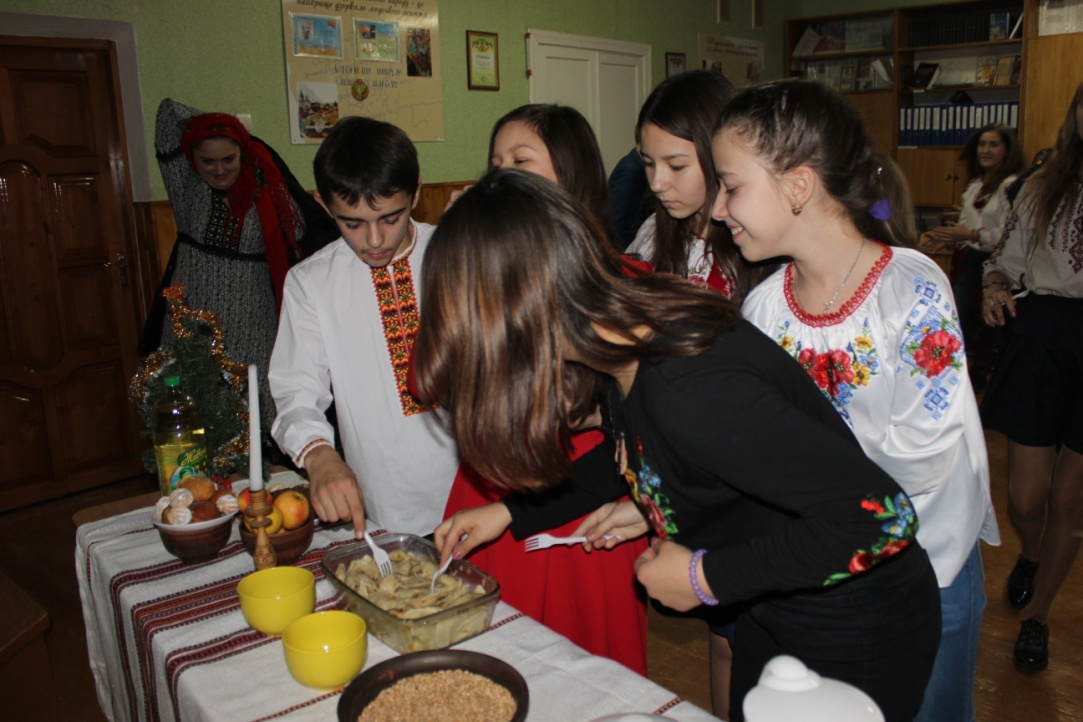 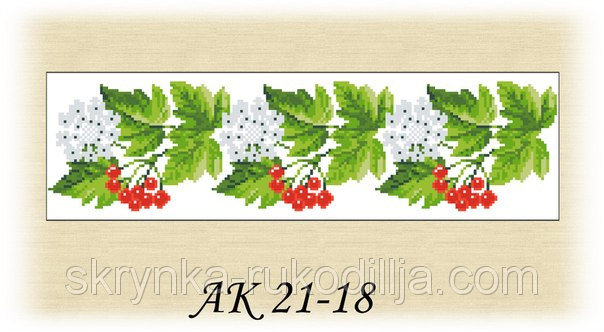 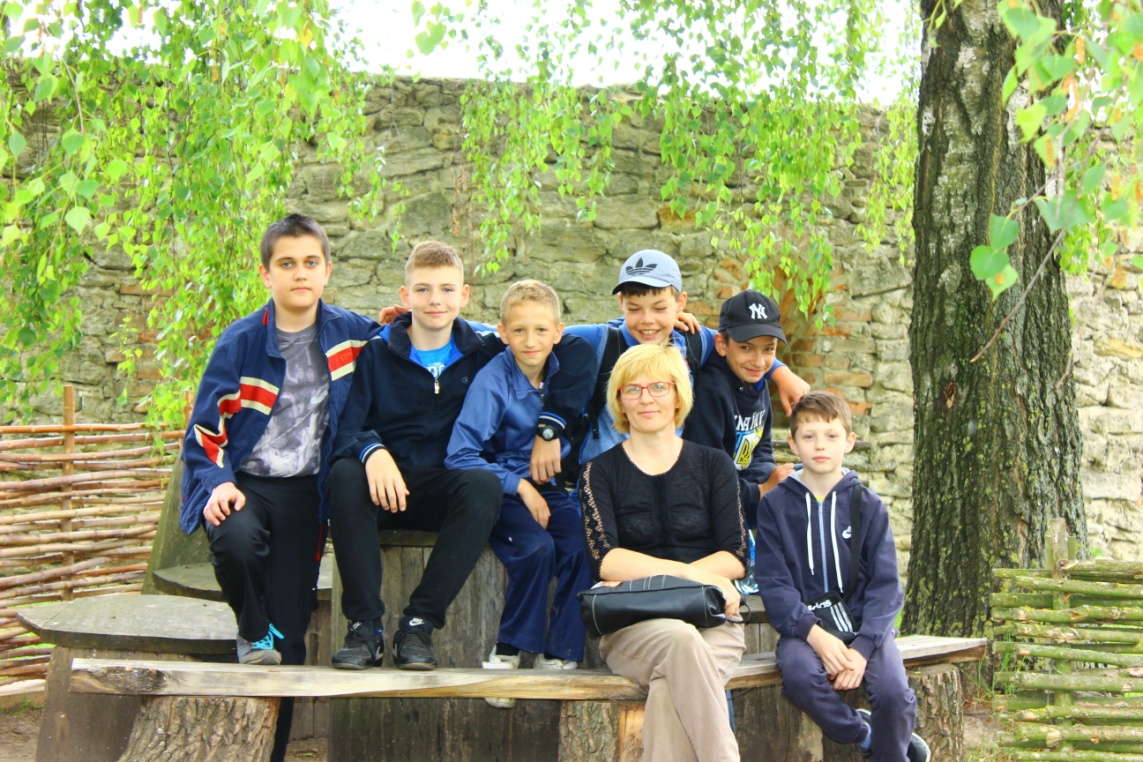 Замок у Дубно
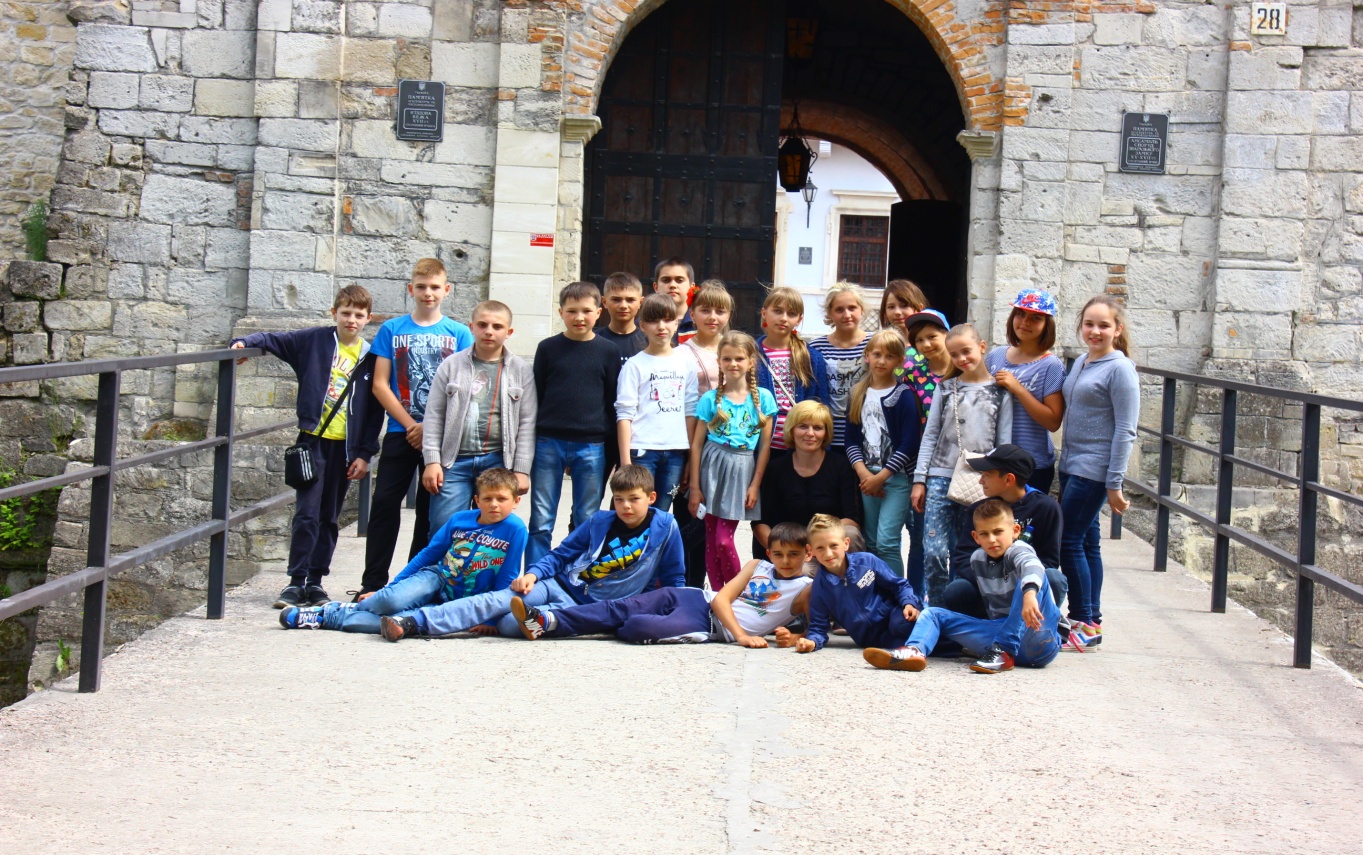 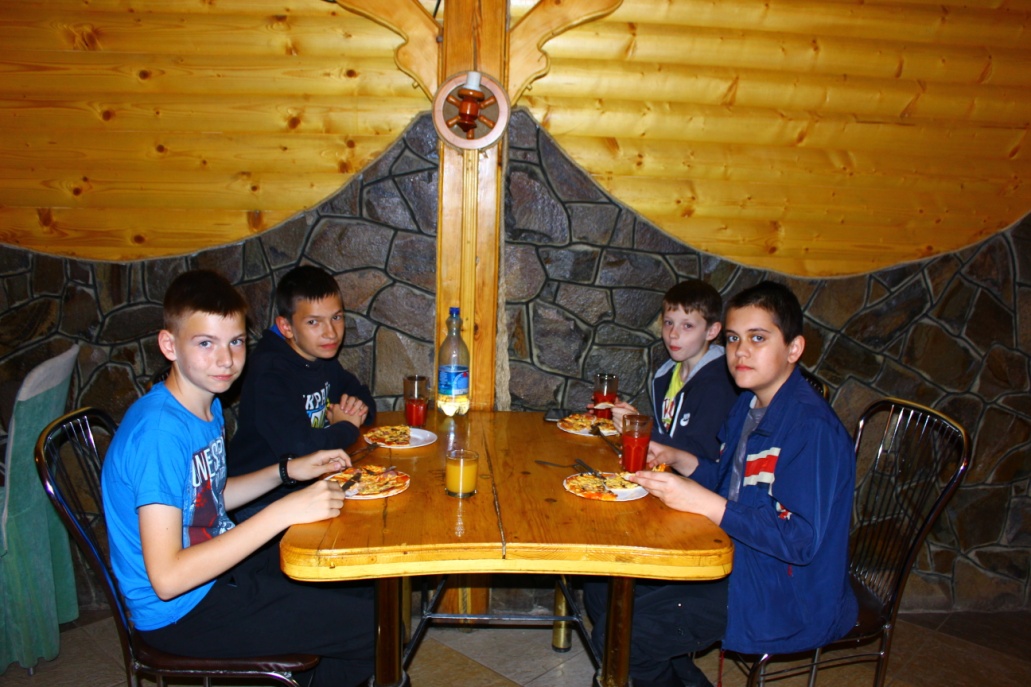 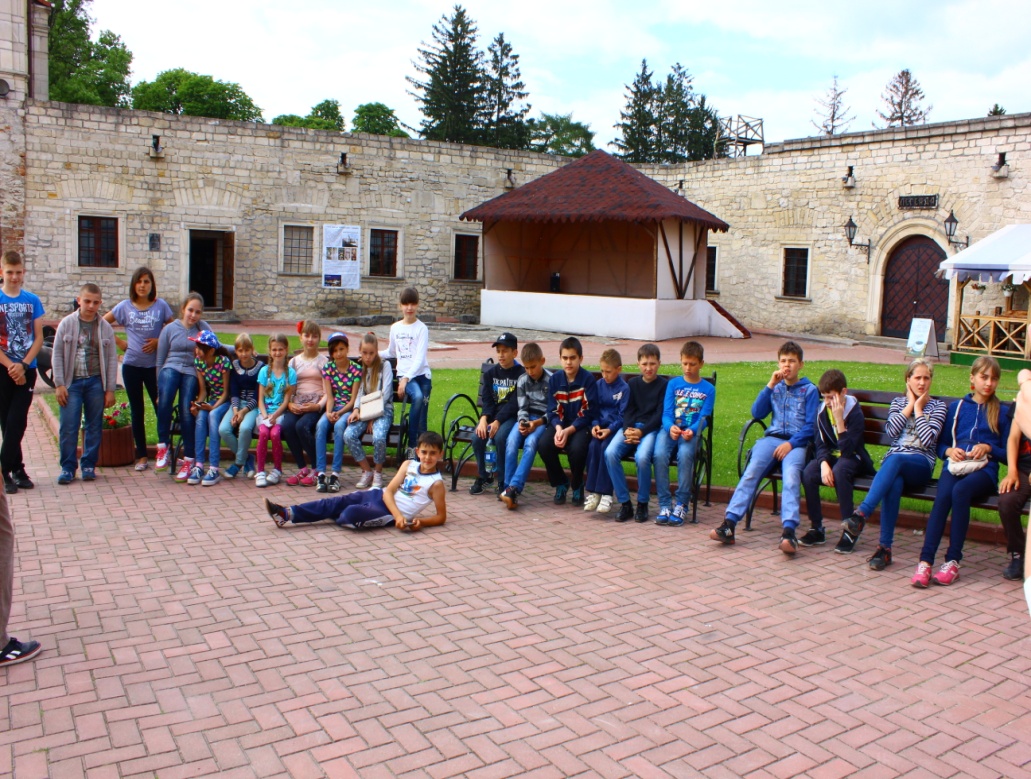 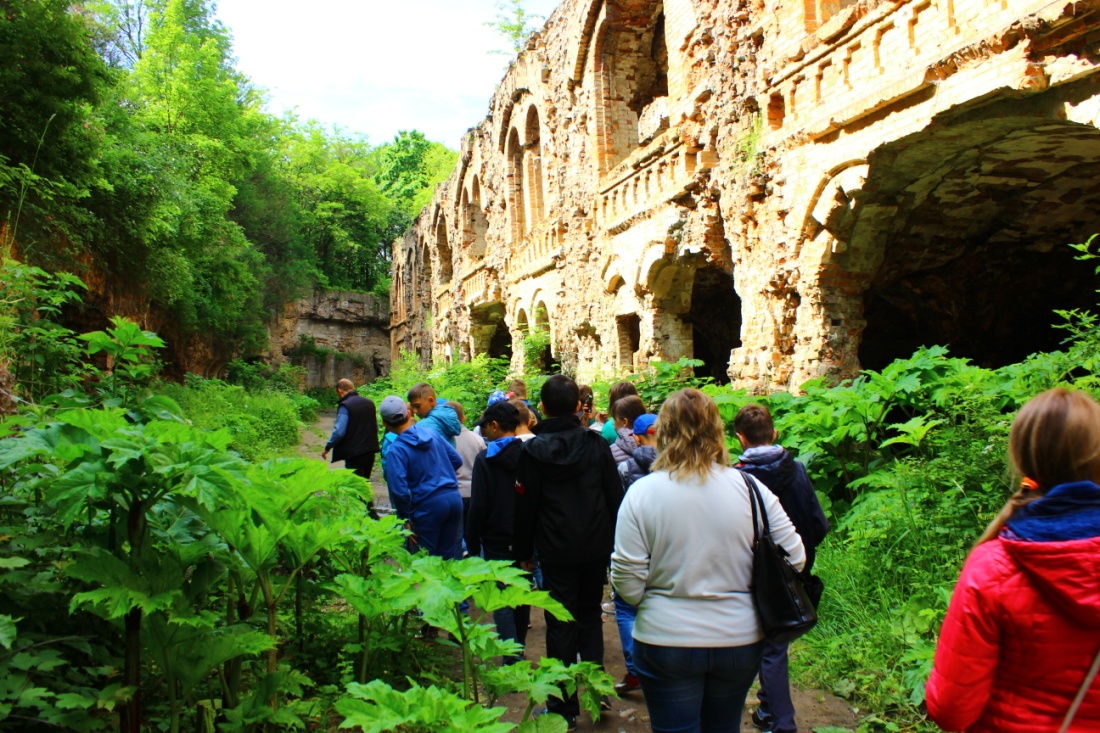 Тараканівська фортеця
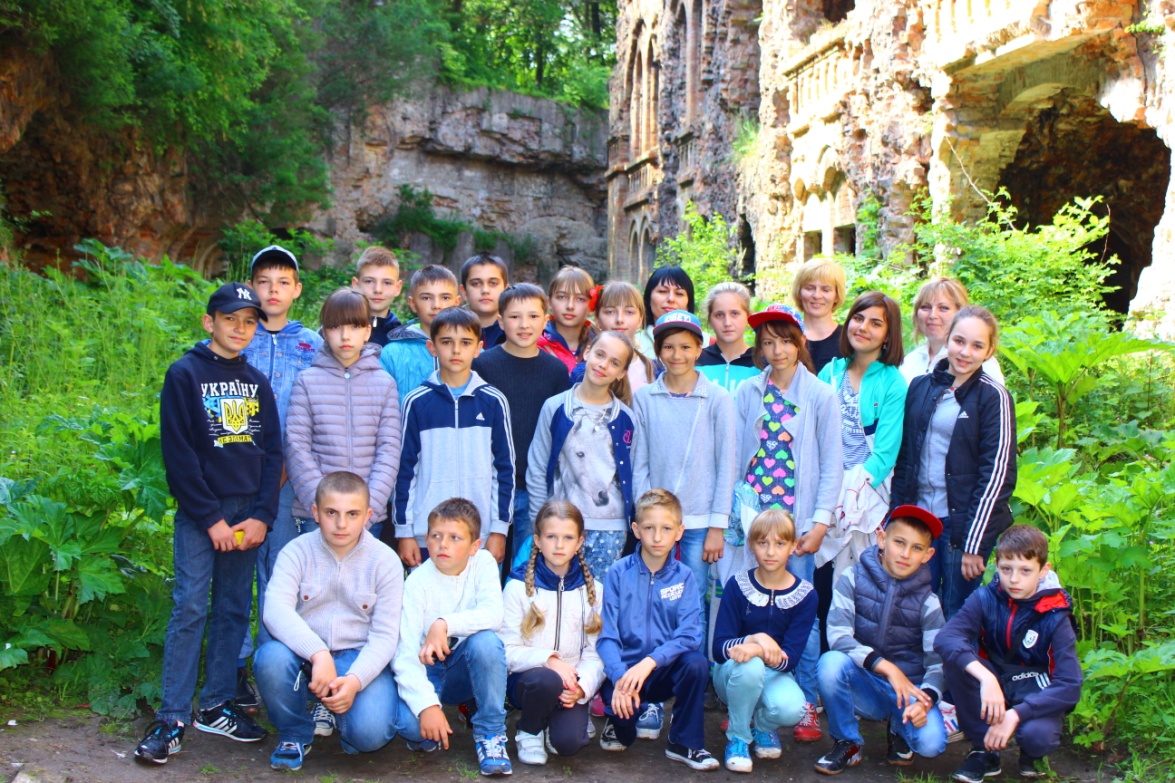 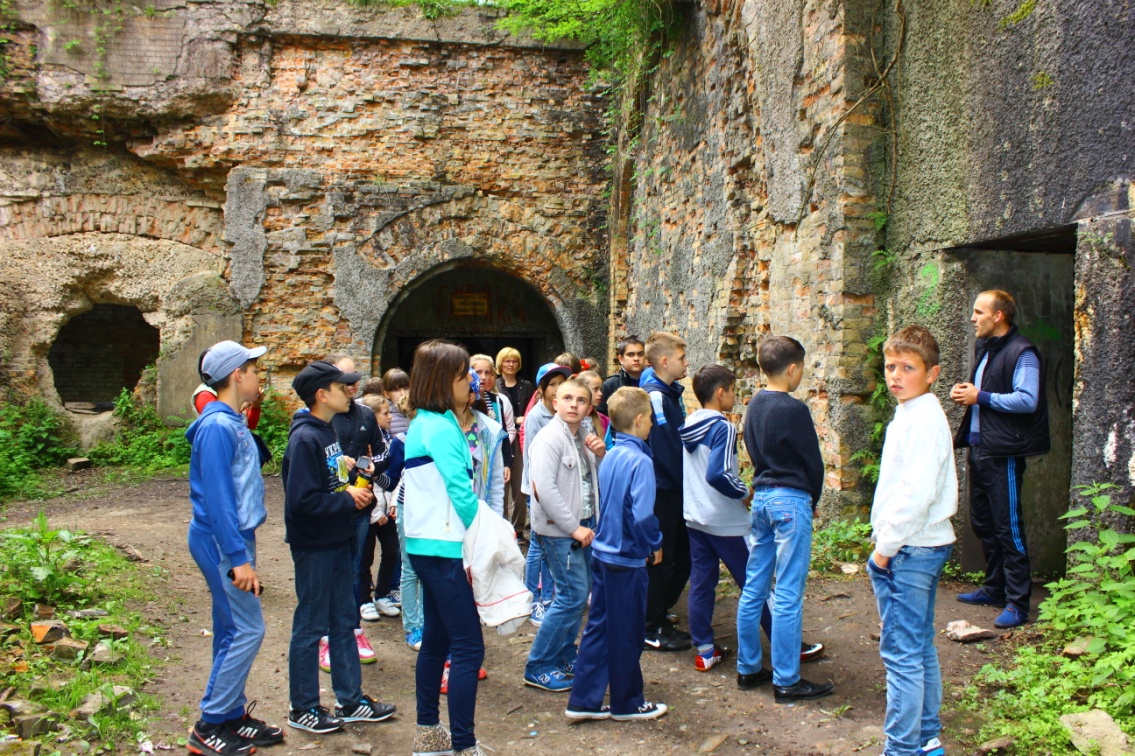 На станції “Юних натуралістів”
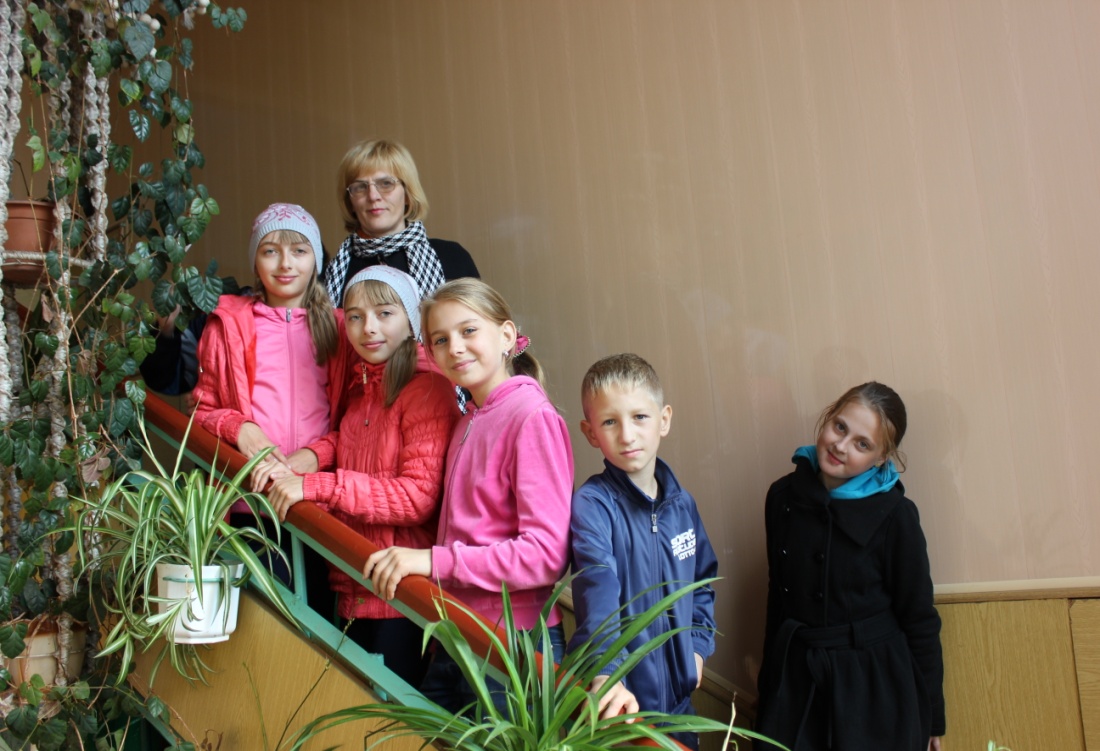 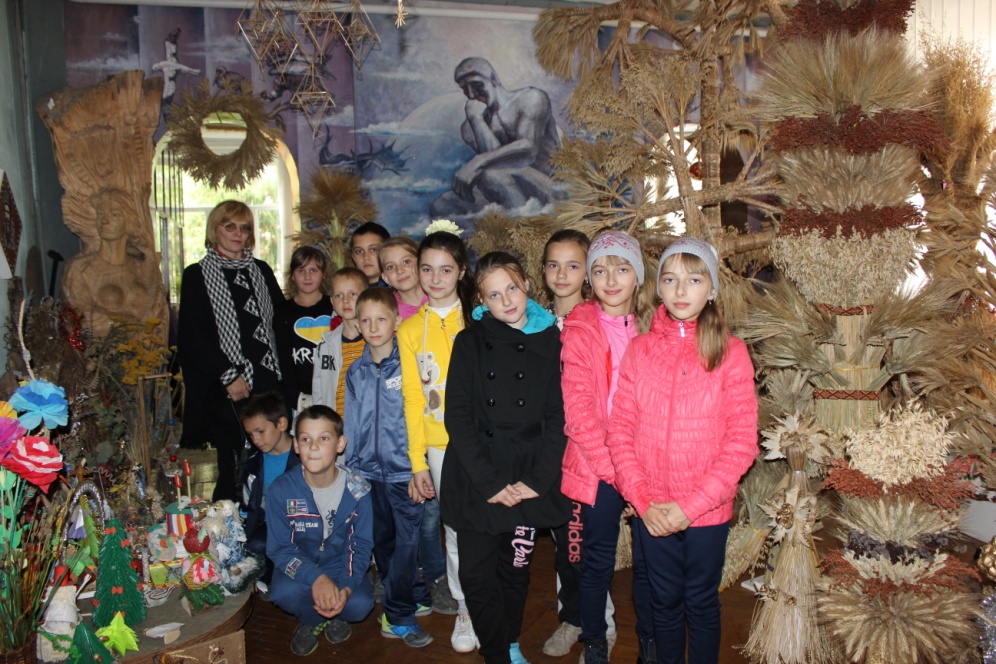 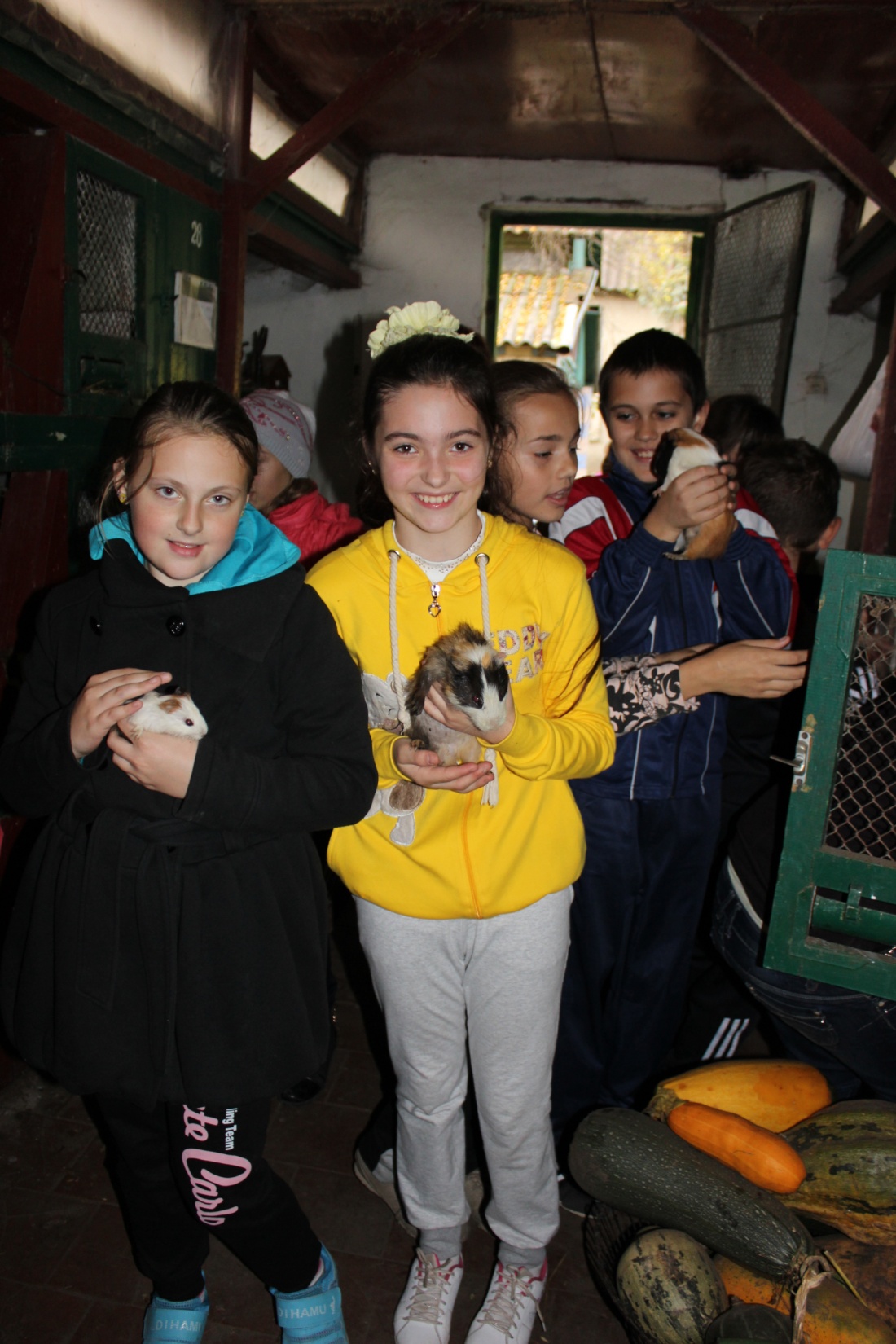 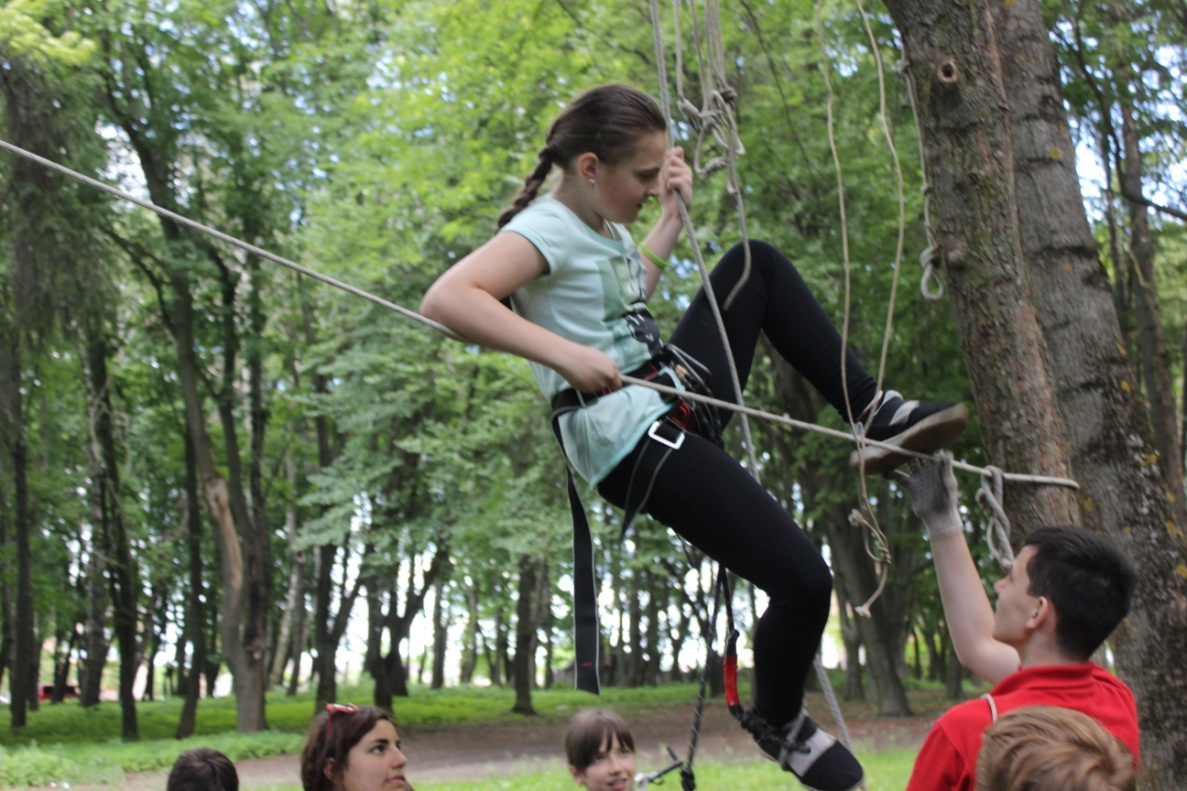 Освоюємо Навички переправи( інструктор – ПЛАСТун І.Галашин)
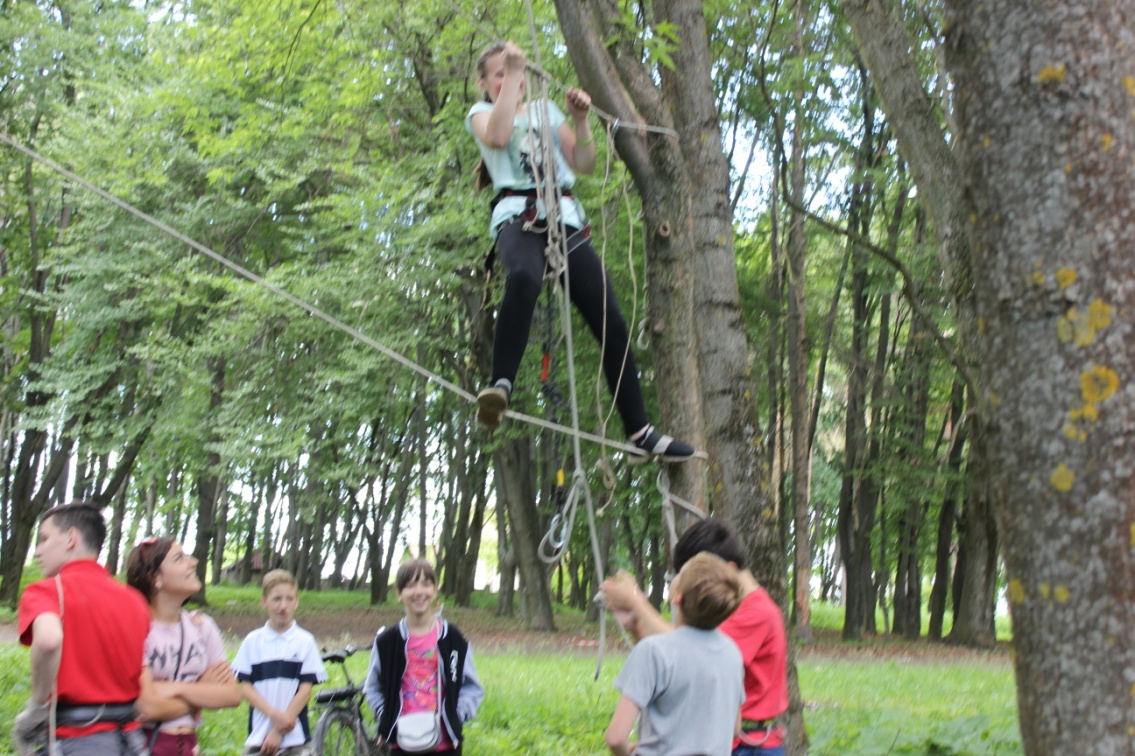 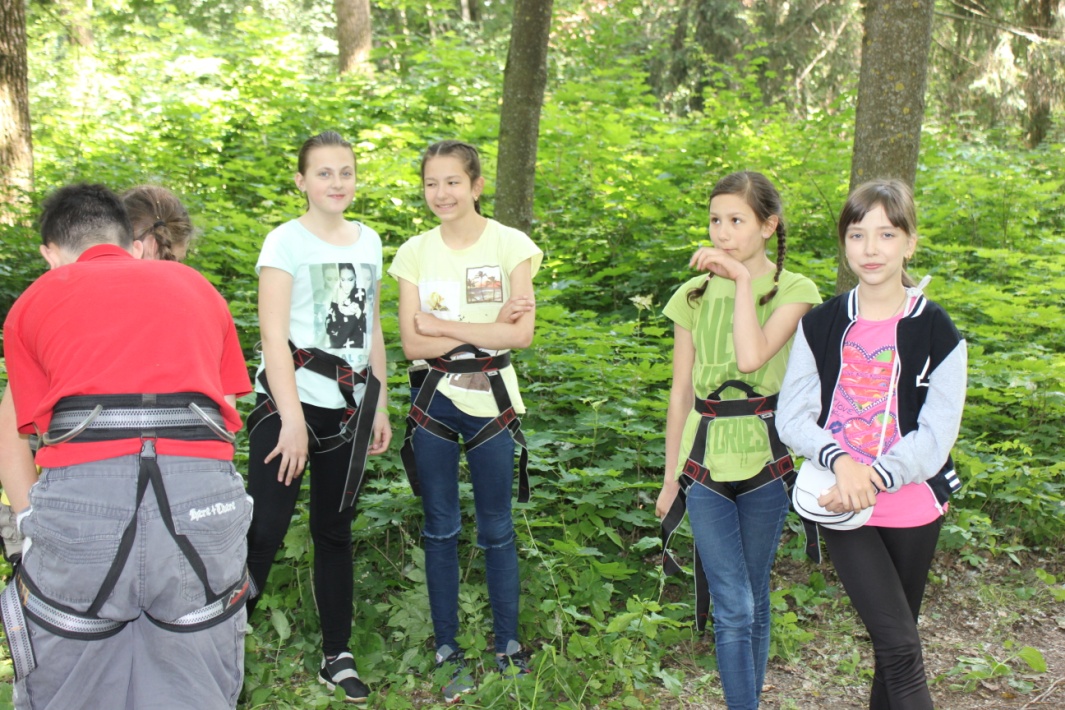 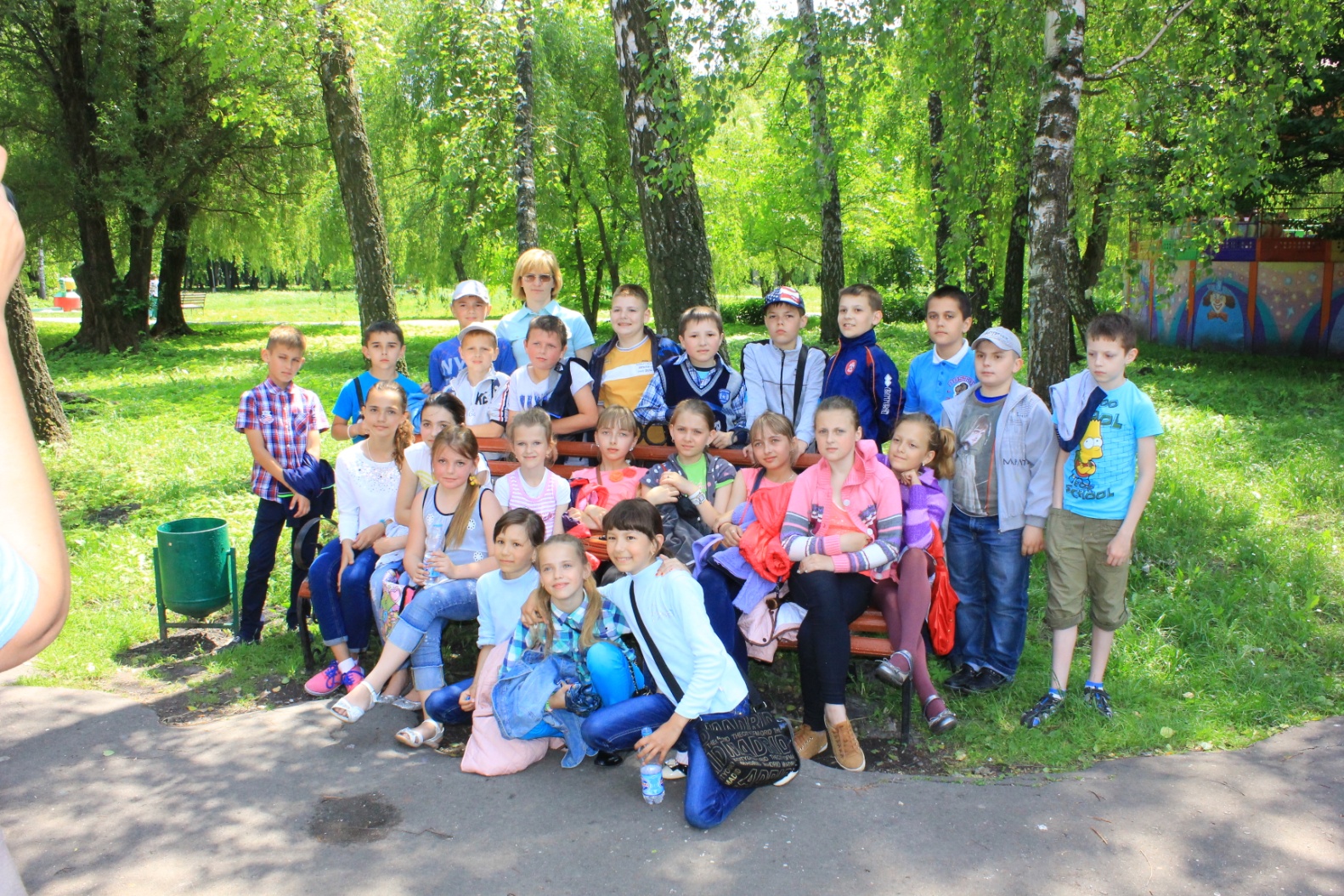 Освоюємо навички скелелазіння ( пласт)
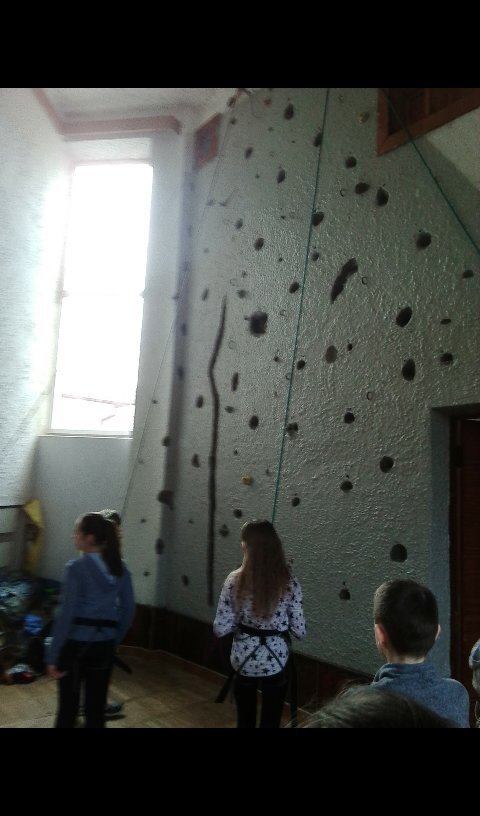 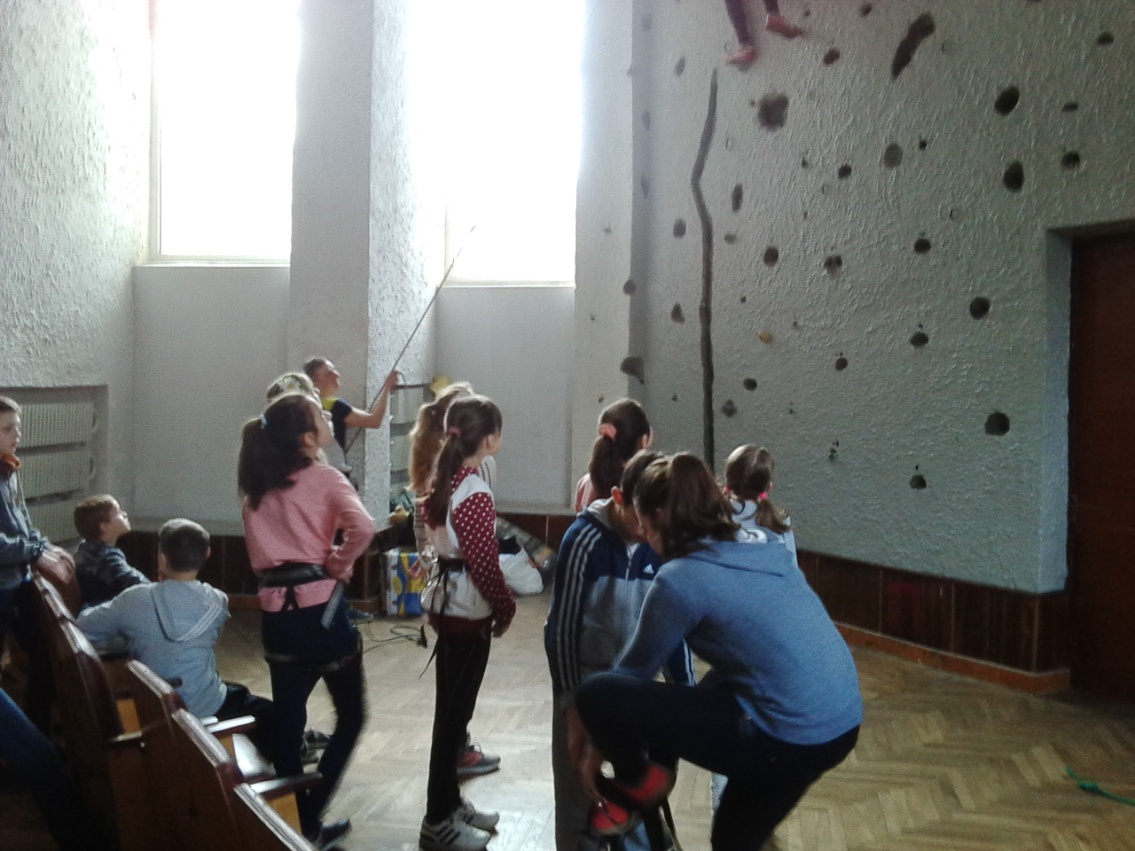 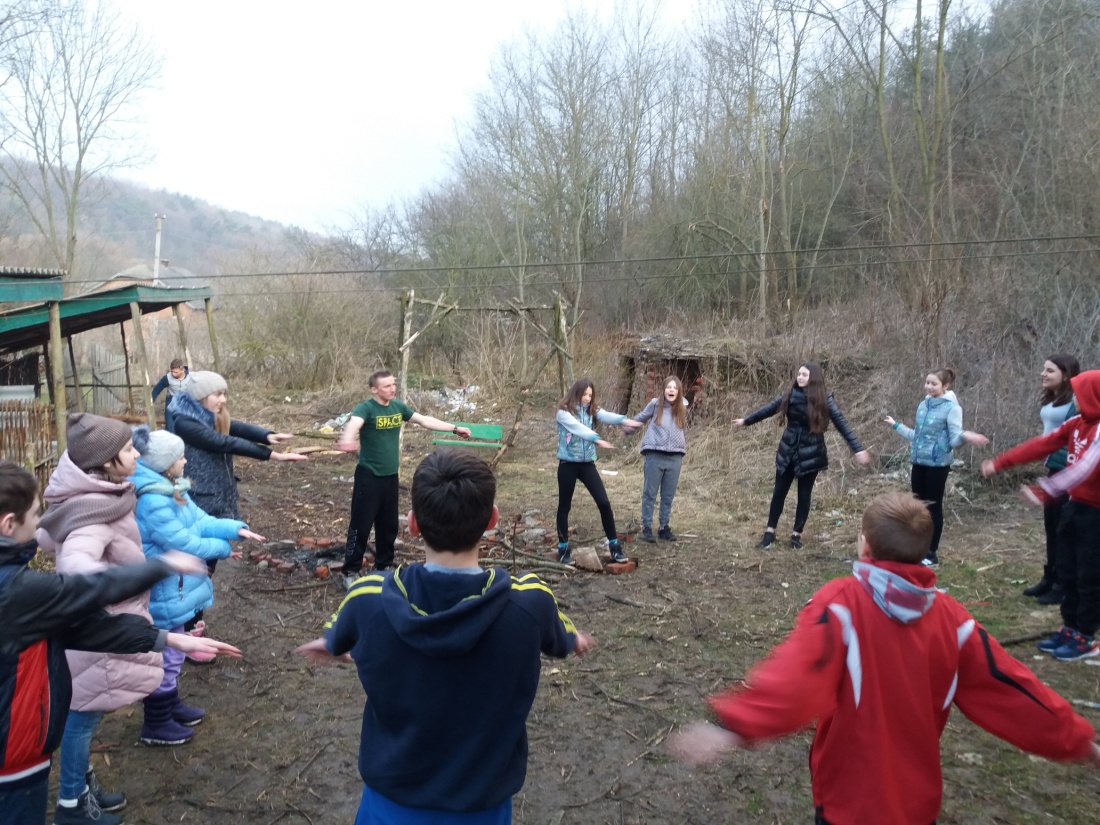 Печера “Млинки”
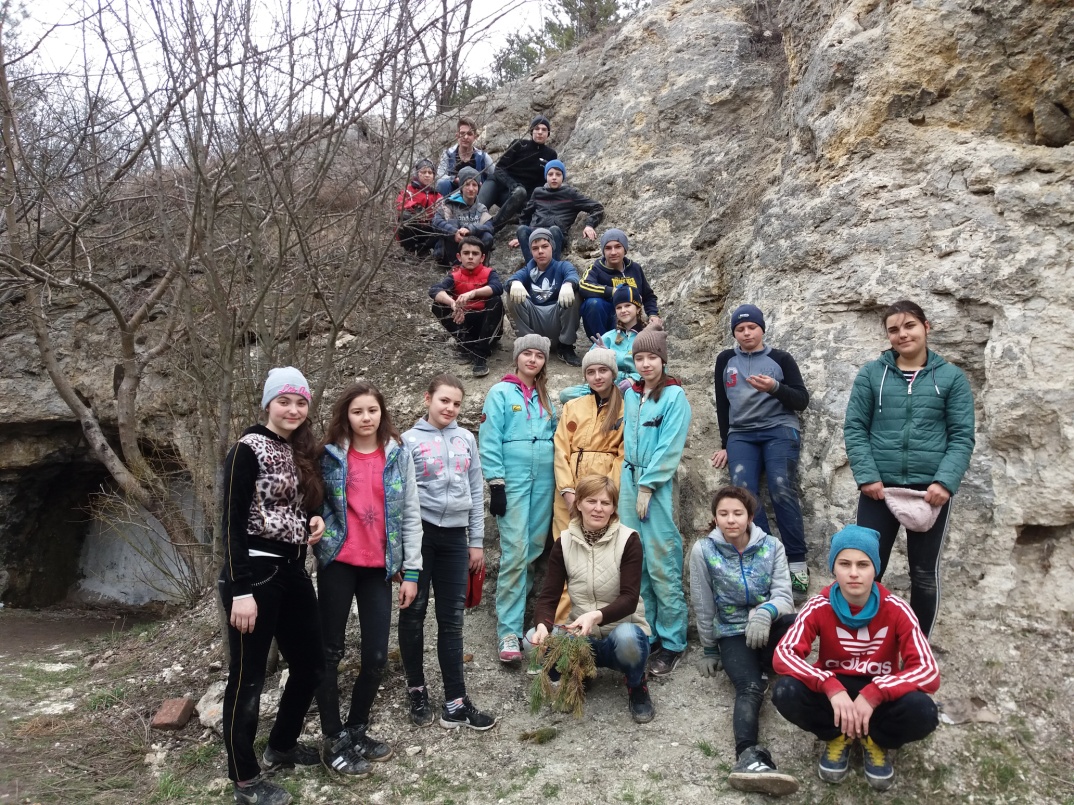 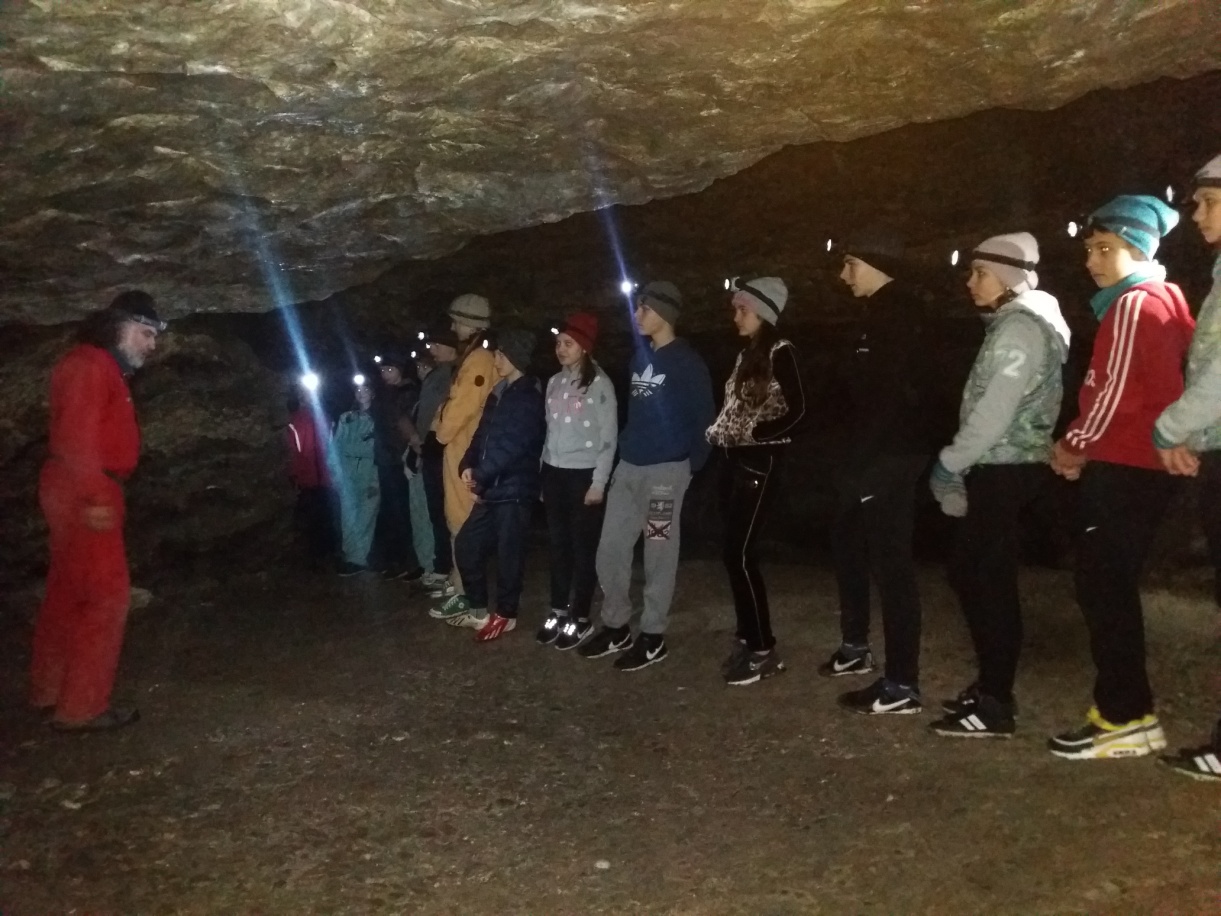 Підземне царство на Тернопільщині
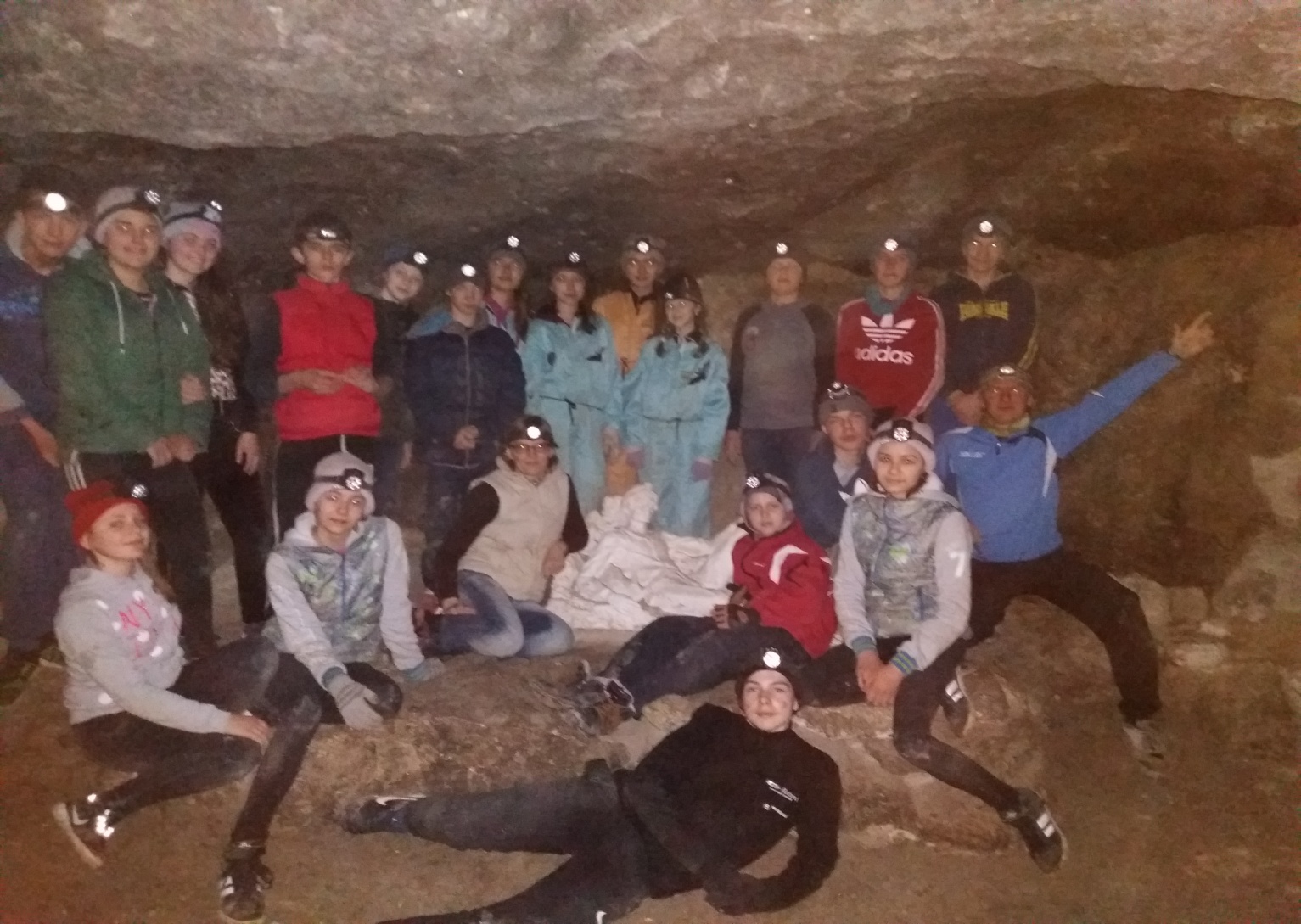 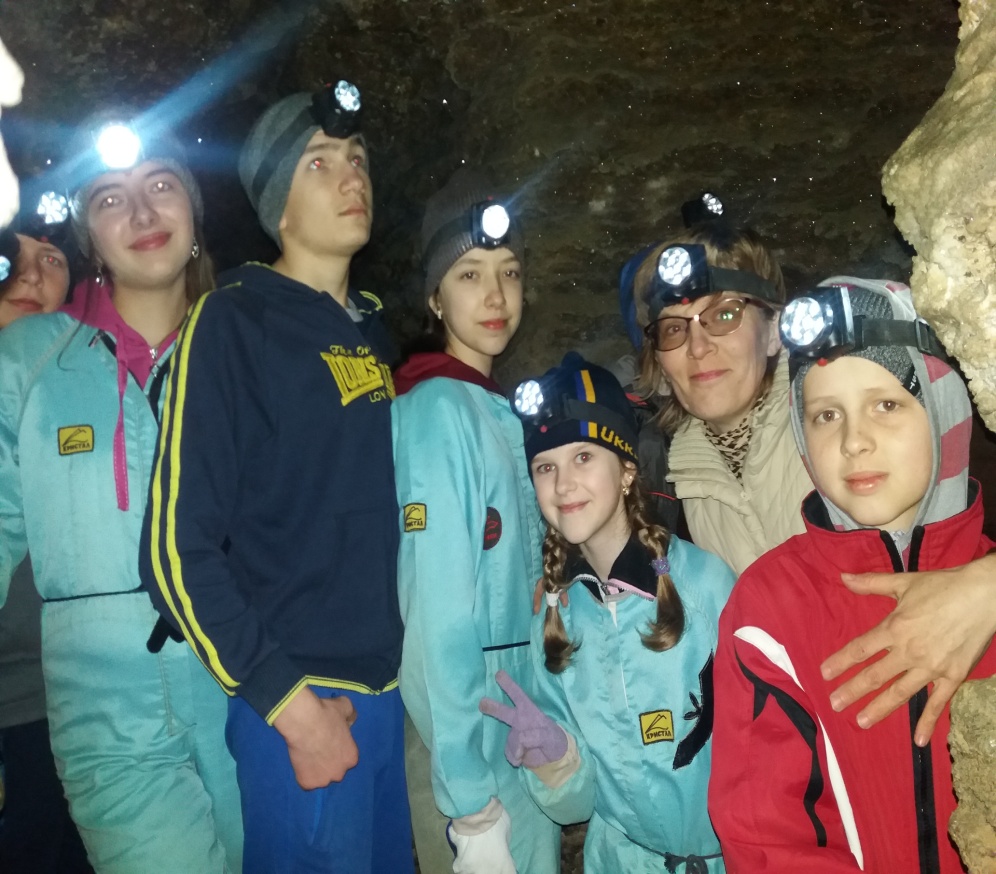 У музеї спілки чорнобильців тернопільщини
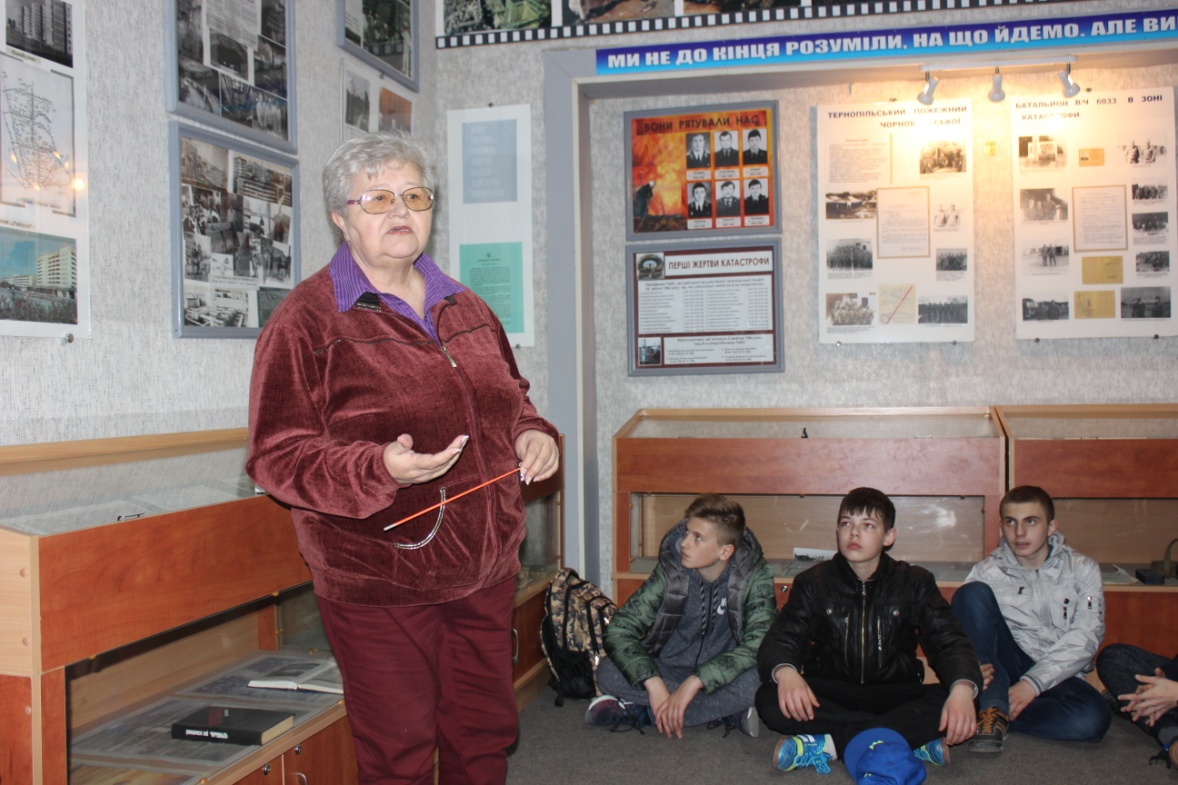 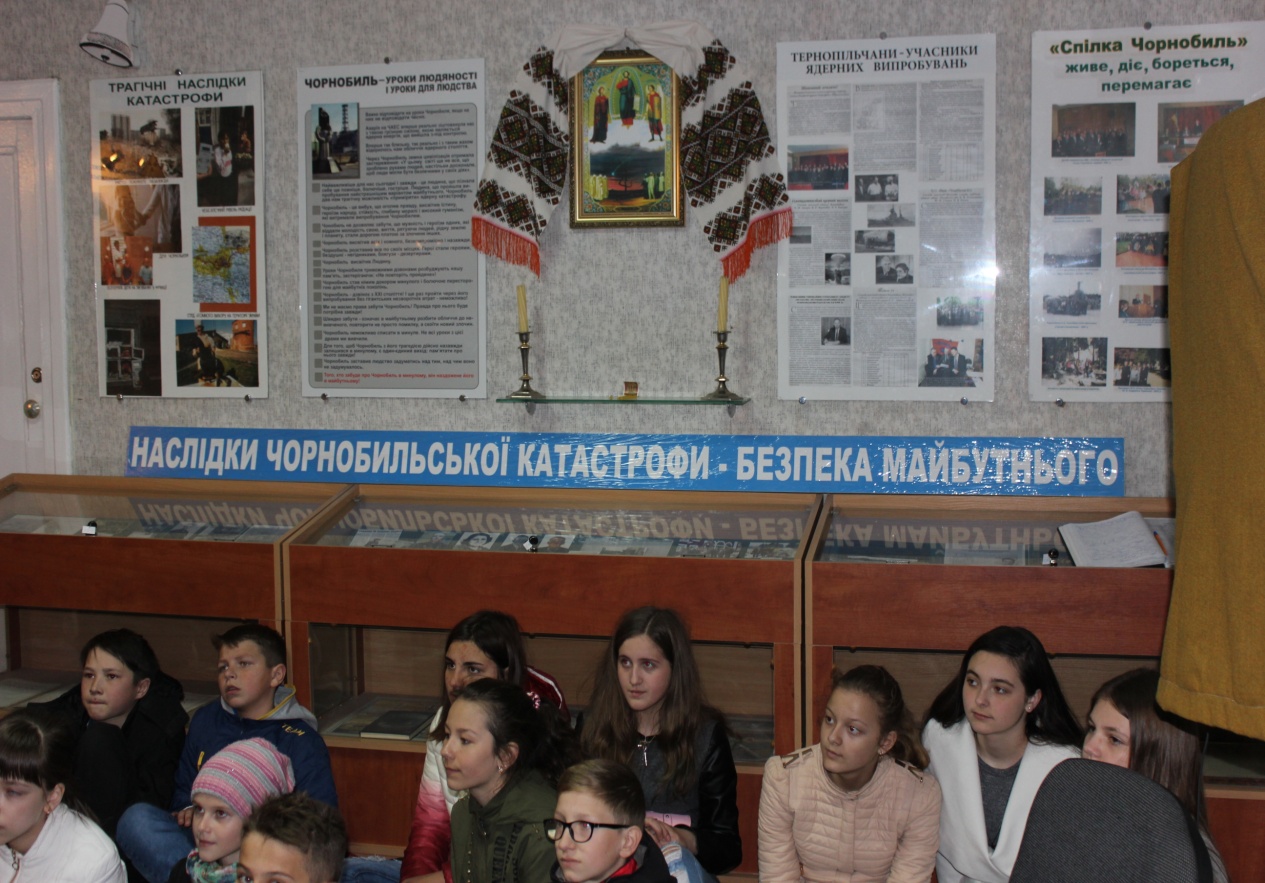 Профорієнтаційна робота
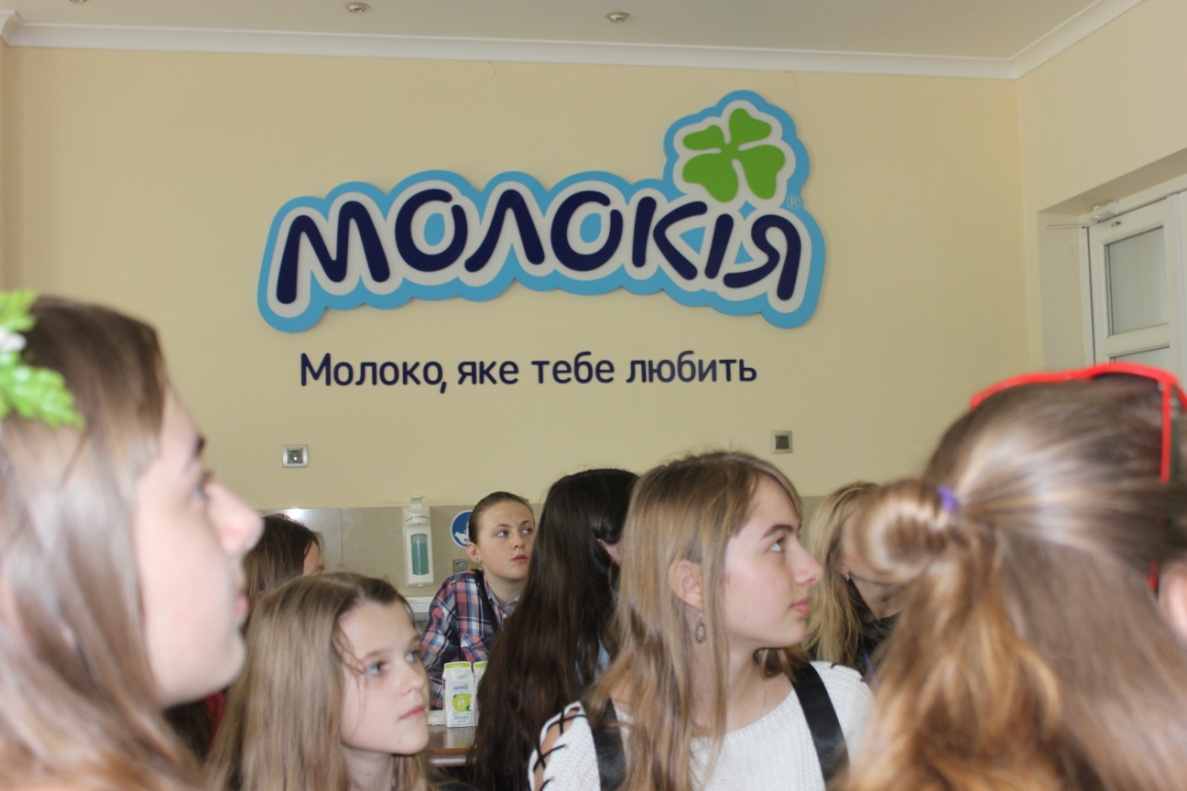 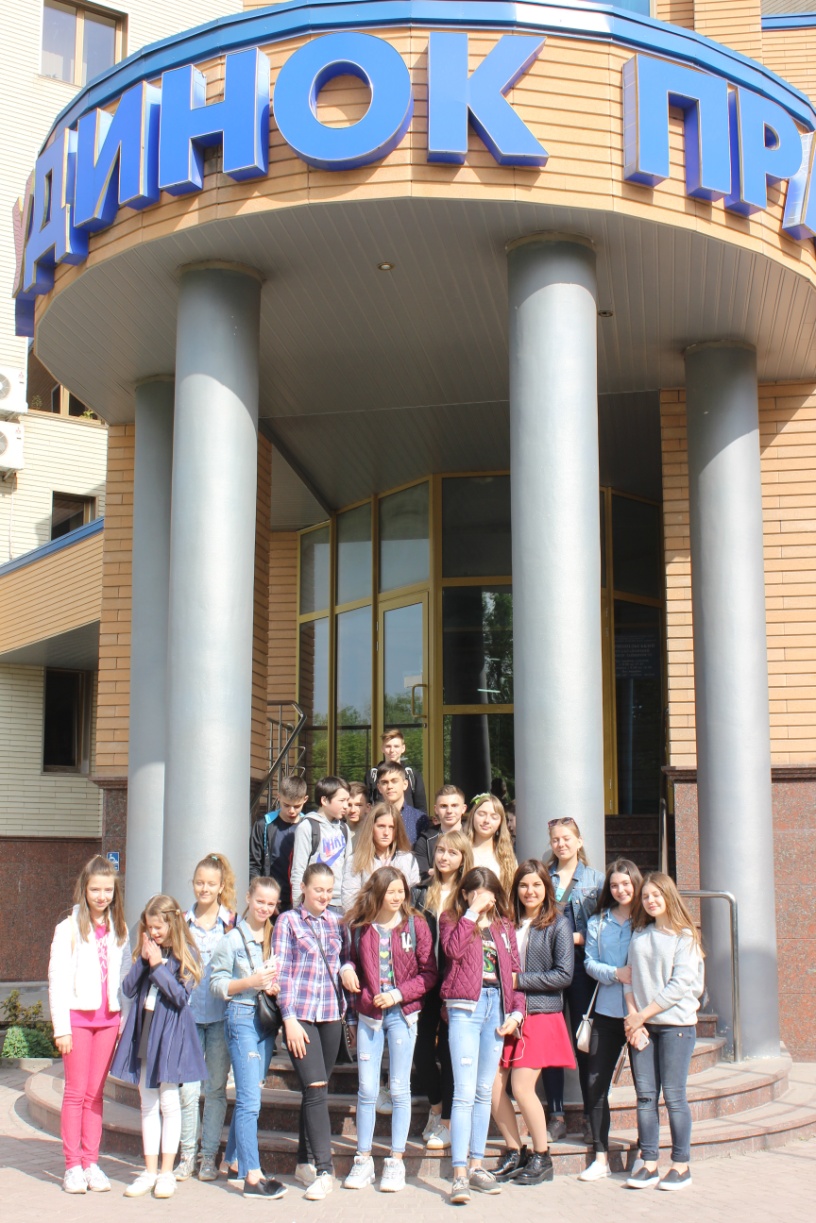 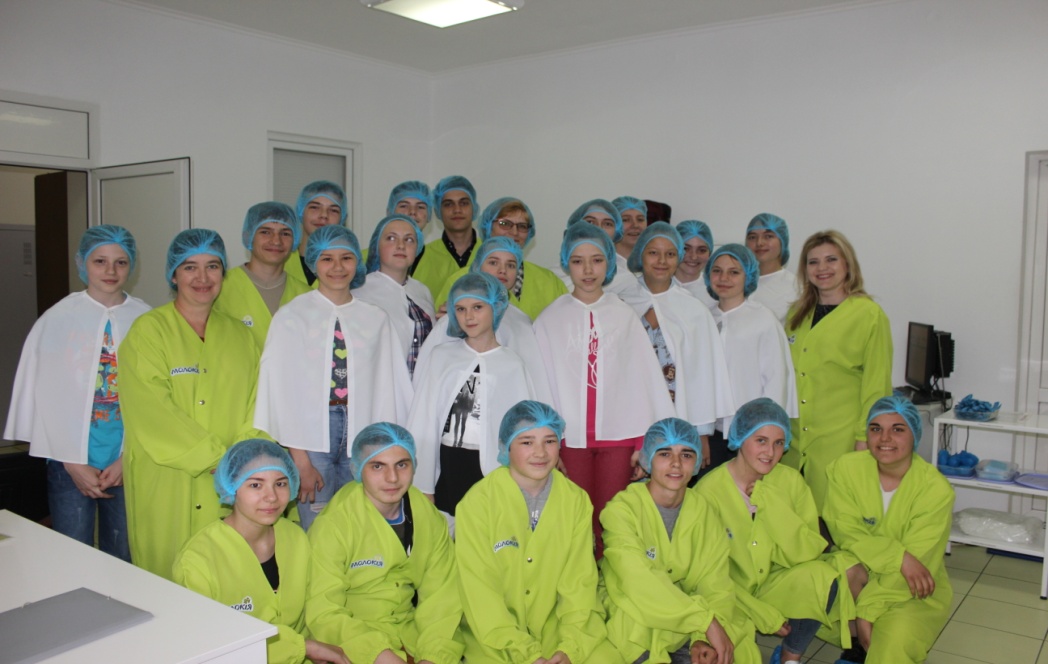 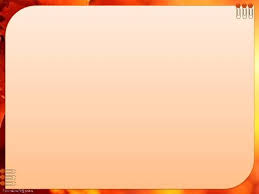 Завдання педагога в тому, щоб підвести дітей до дверей життя, дати ключ і навчити учня користуватися цим інструментом. В. Сухомлинський
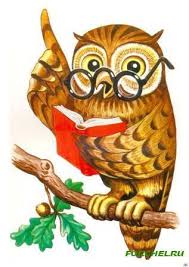 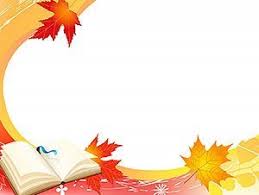 Отже, основне кредо вчителів української мови та літератури – визнання кожного учня, педагогіка співробітництва, компетентнісний підхід на уроках української мови та літератури з використанням елементів нових освітніх технологій, тому показником результативності буде те, як наші учні зможуть використовувати власний потенціал у житті, застосовуючи здобуті знання у різноманітній діяльності.Дякую за увагу